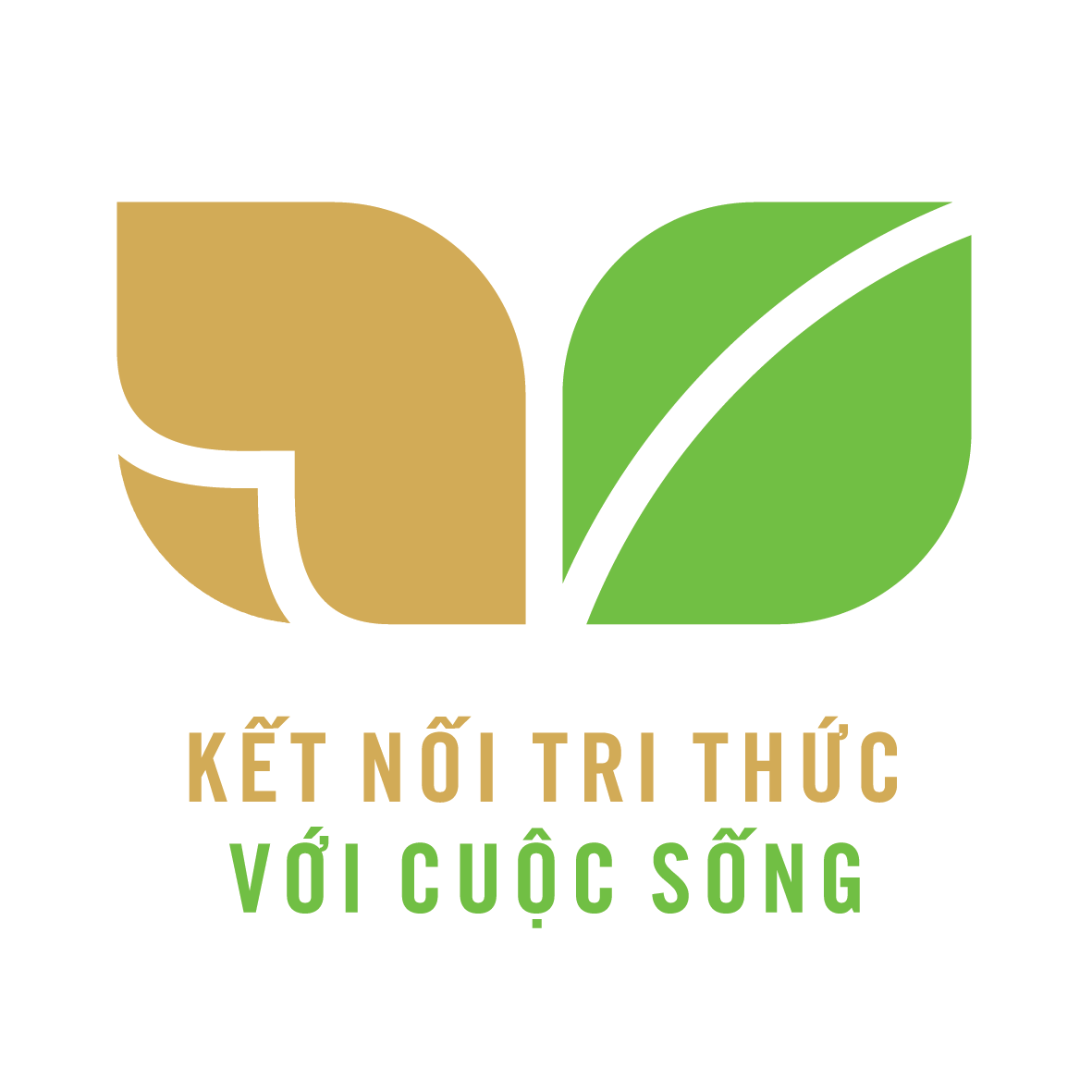 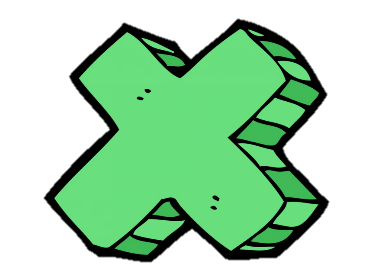 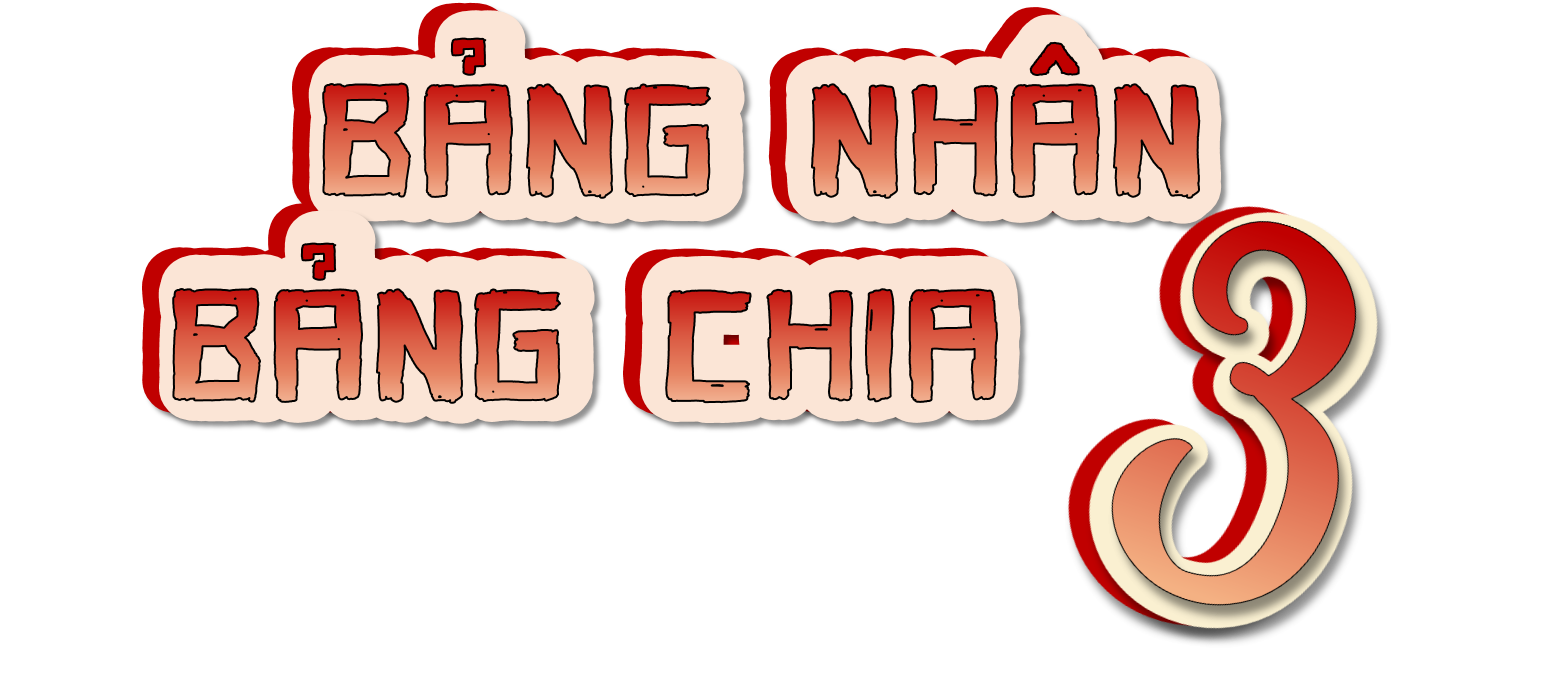 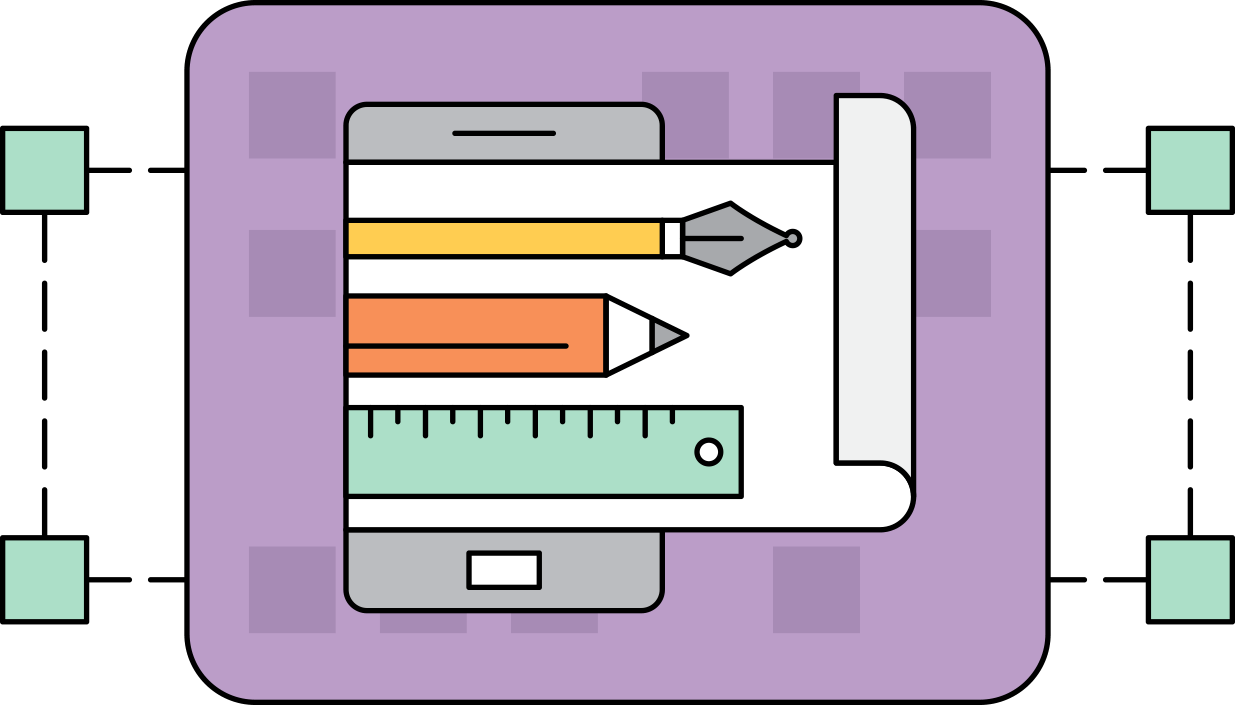 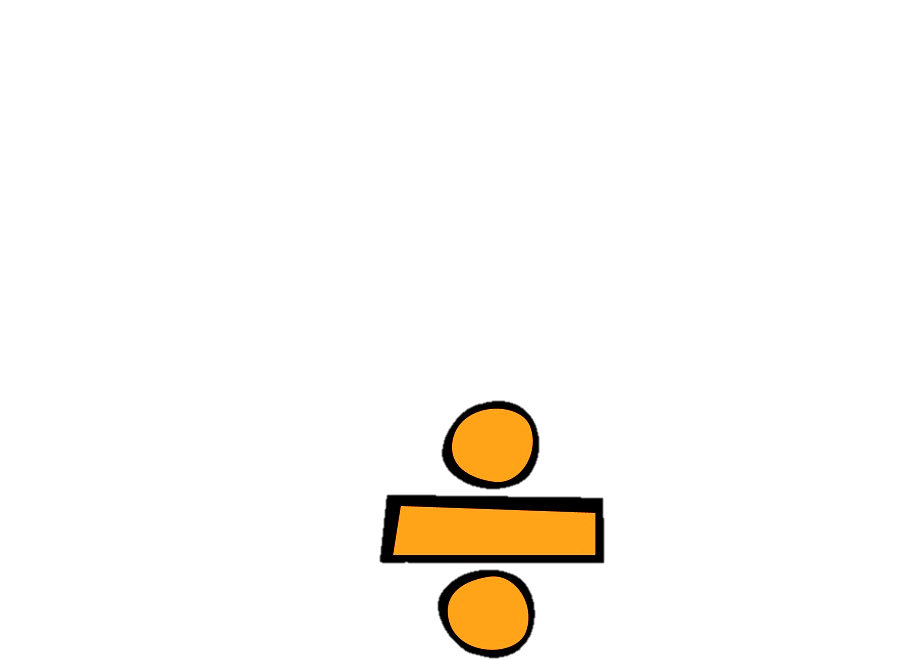 TOÁN 3
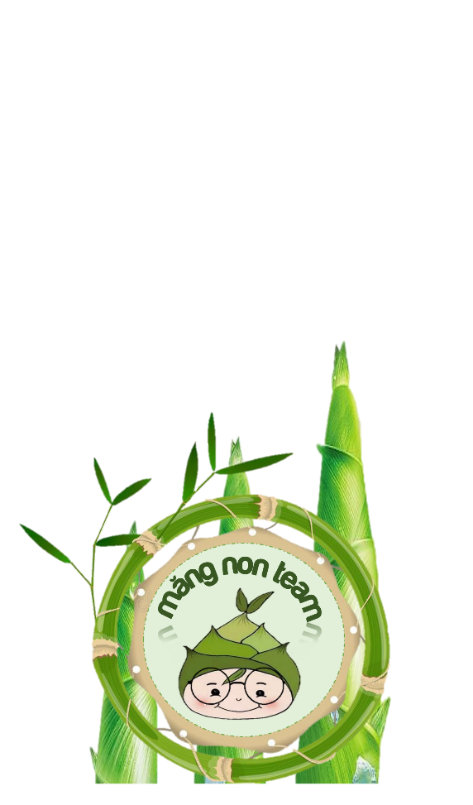 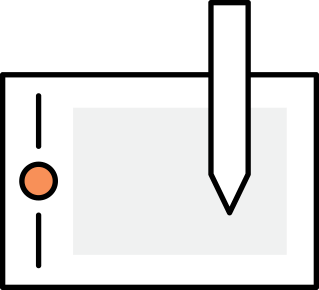 Tiết 1
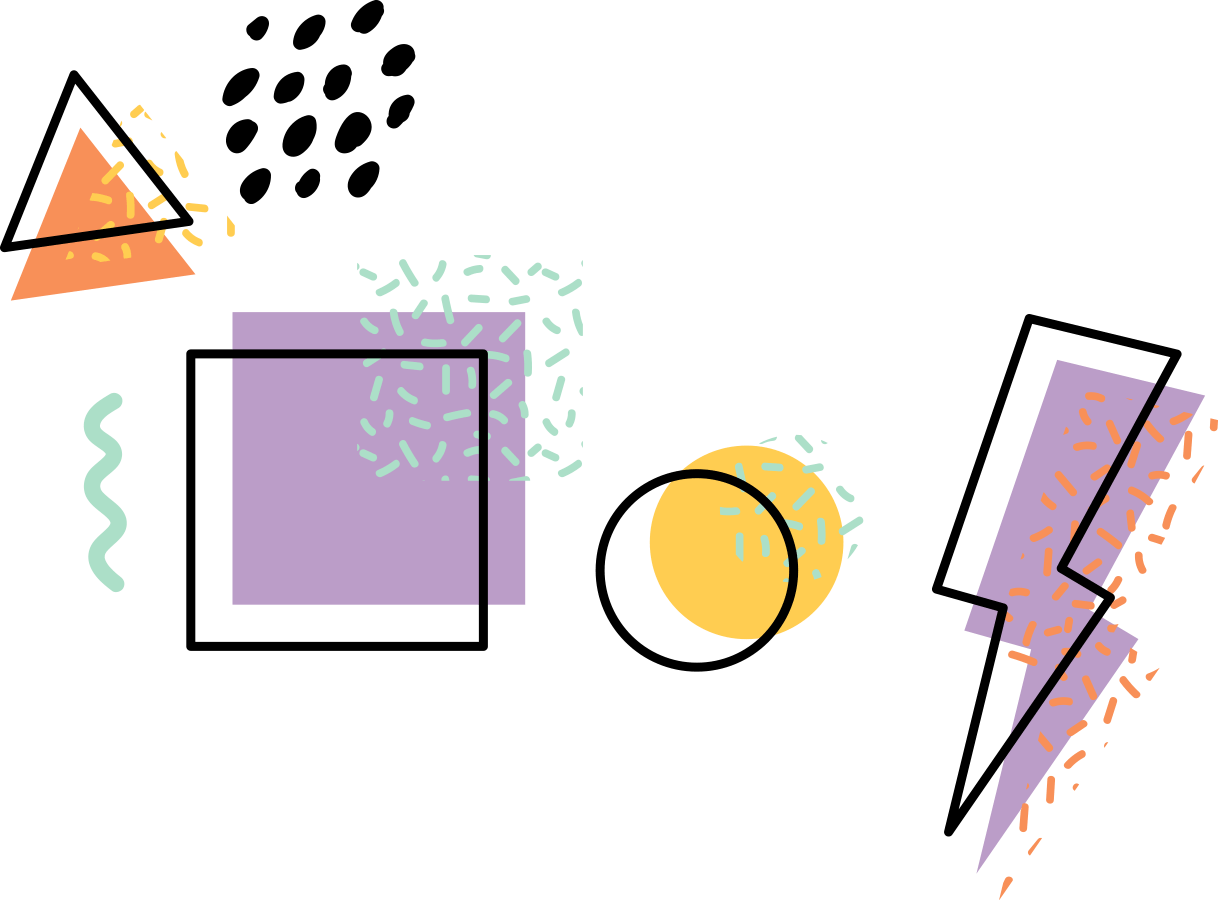 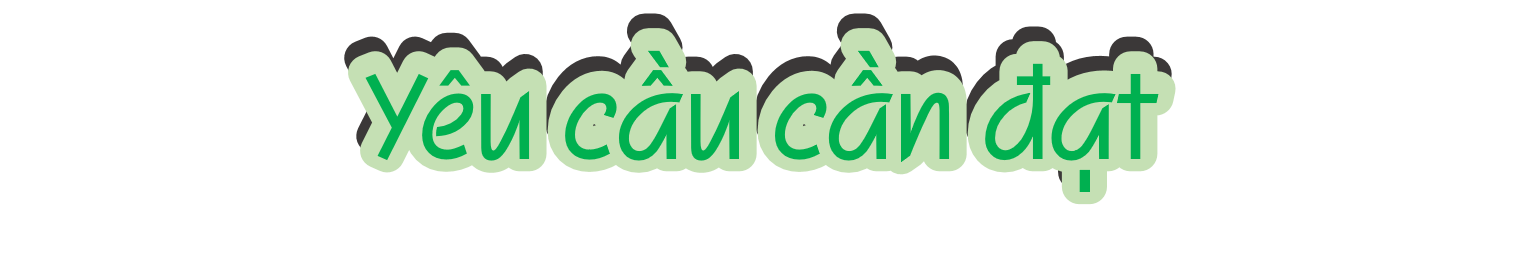 01.
03.
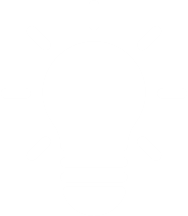 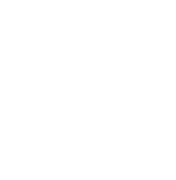 Hình thành được bảng nhân 3.
Phát triển năng lực lập luận, tư duy 
toán học, năng lực giao tiếp toán học, giải quyết vấn đề...
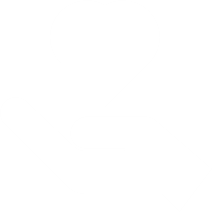 02.
04.
Vận dụng được vào tính nhẩm, giải bài tập, bài toán thực tế liên quan đến bảng nhân 3.
Tích cực hoạt động nhóm. Có ý thức giúp đỡ lẫn nhau trong hoạt động 
nhóm để hoàn thành nhiệm vụ.
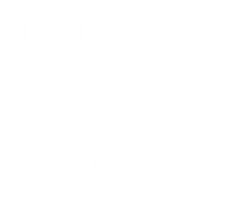 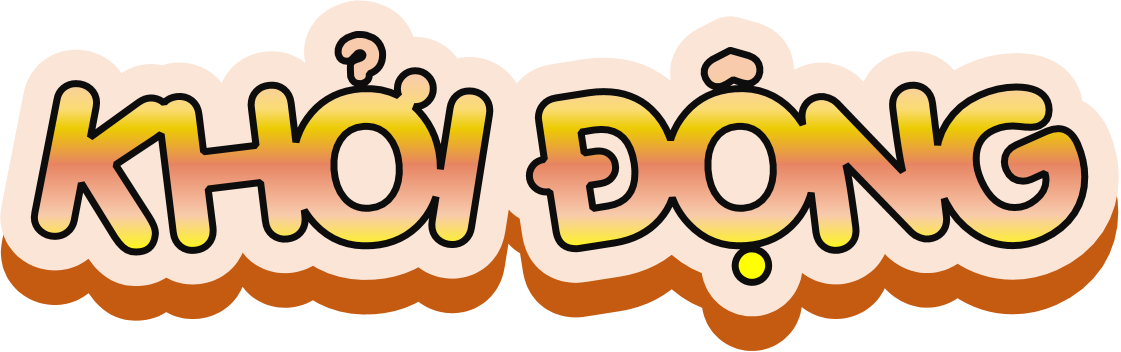 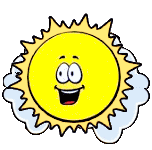 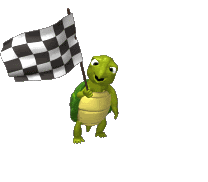 CHÚC MỪNG ĐỘI BẠN THỎ
CONGRATULATIONS RABBIT TEAM
CHÚC MỪNG ĐỘI BẠN CỌP
CONGRATULATIONS TIGER TEAM
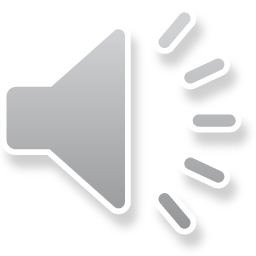 5
5
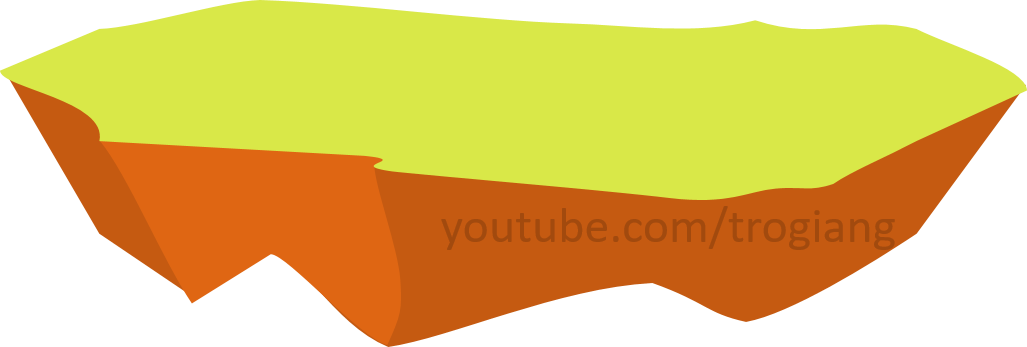 4
4
3
3
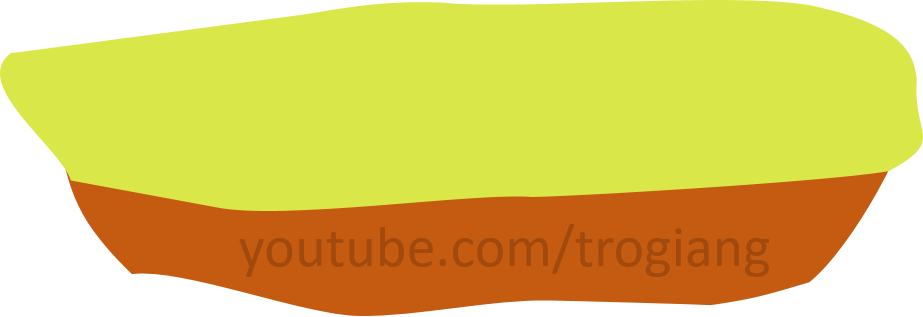 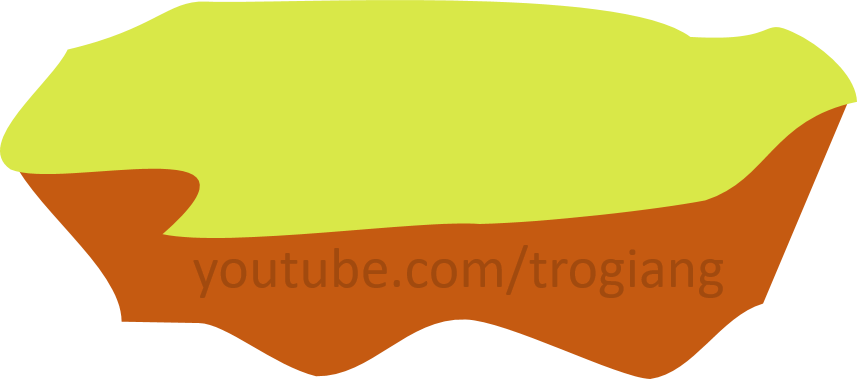 AI LÊN CAO HƠN
2
2
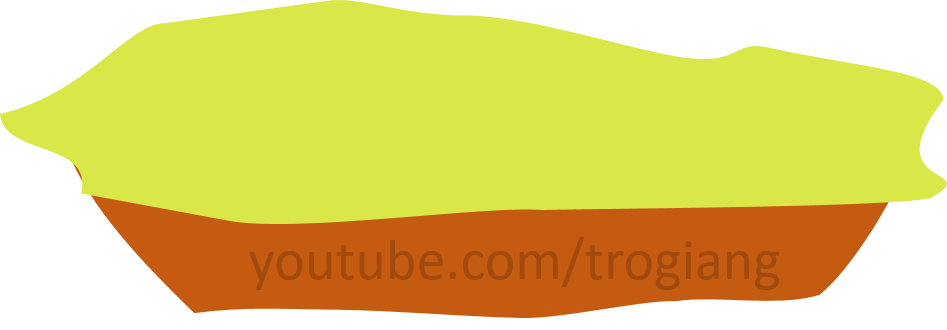 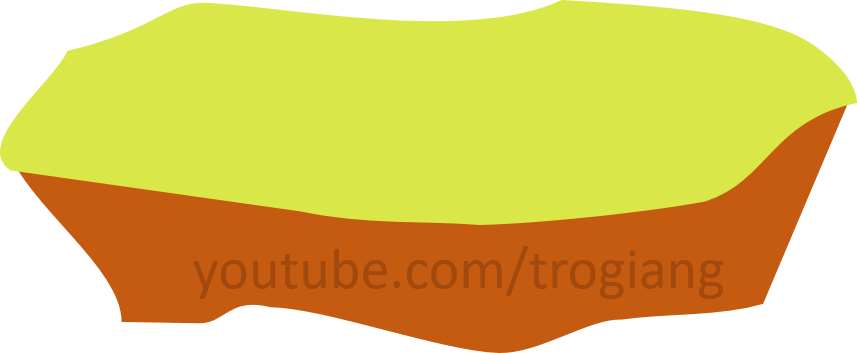 1
1
overtop
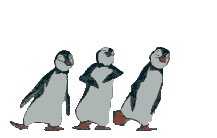 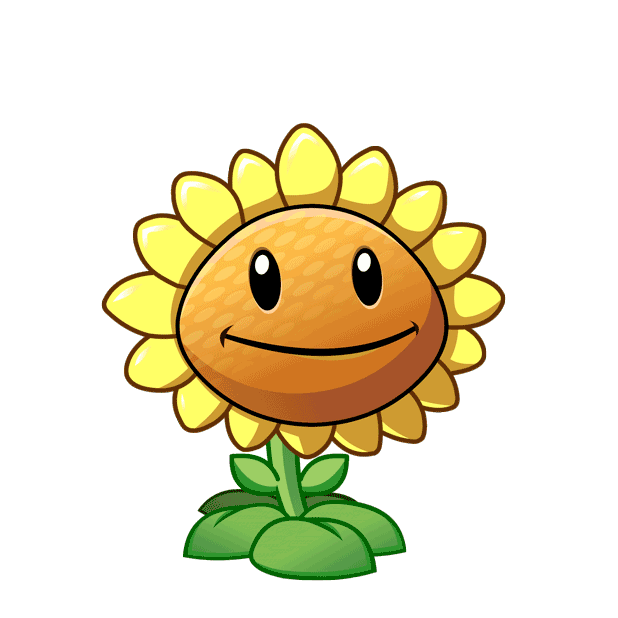 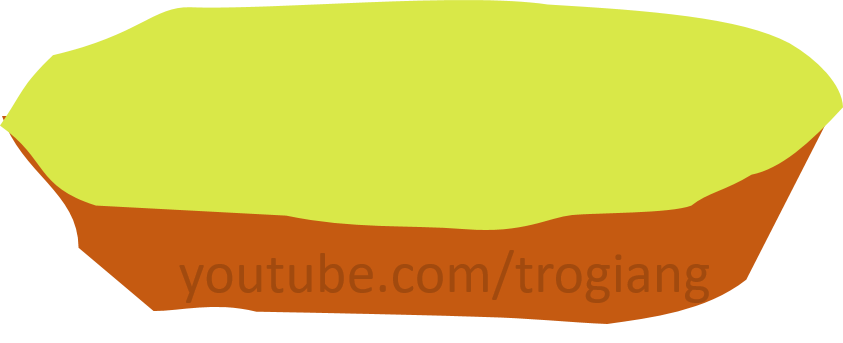 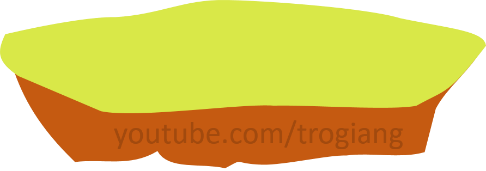 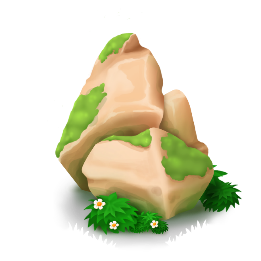 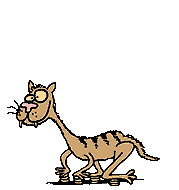 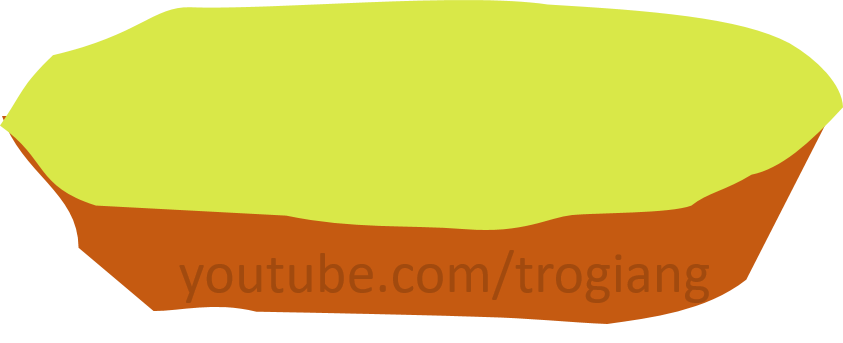 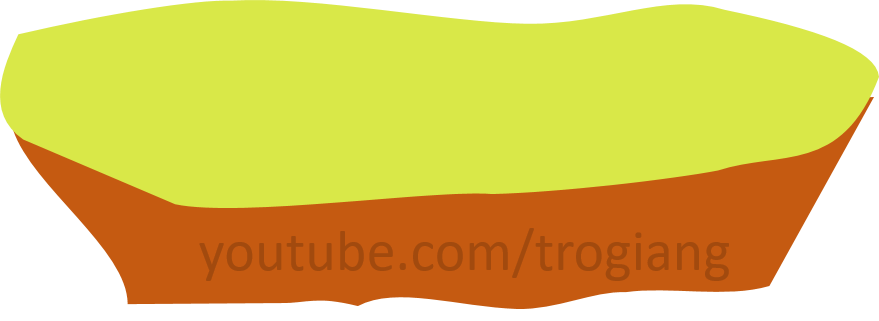 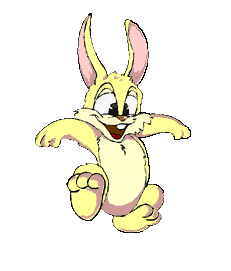 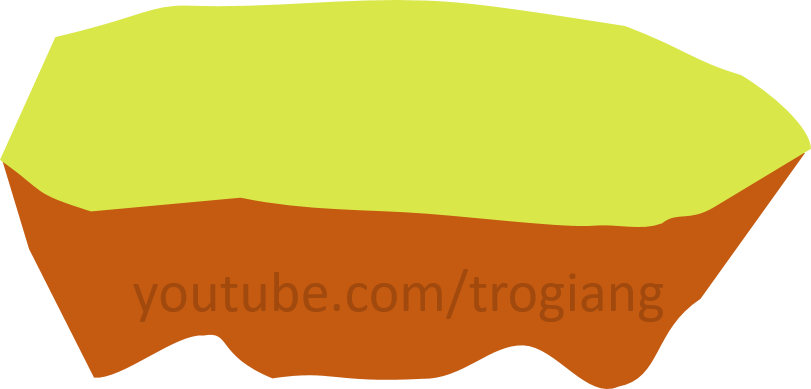 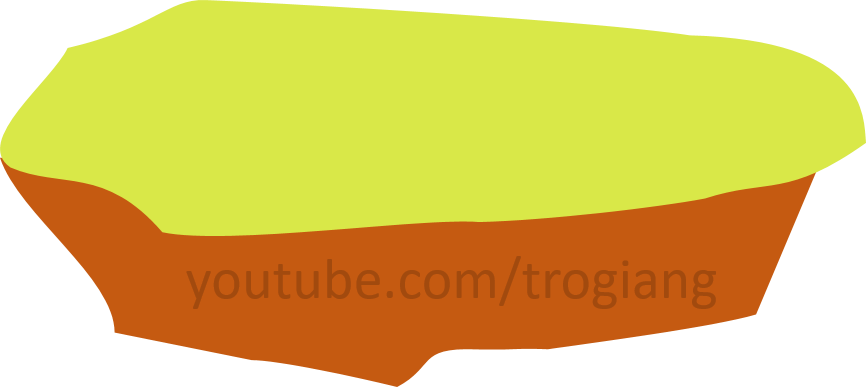 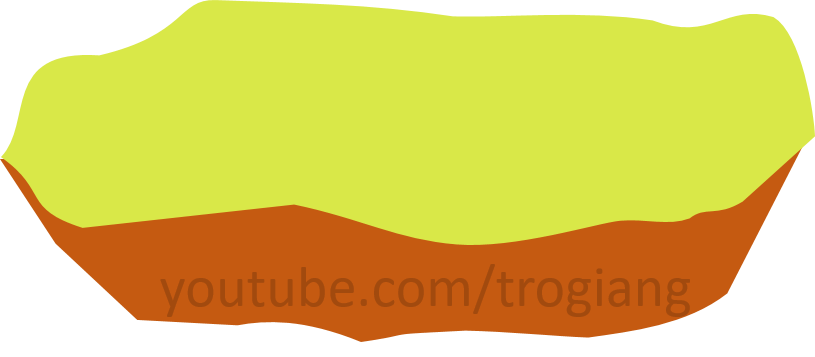 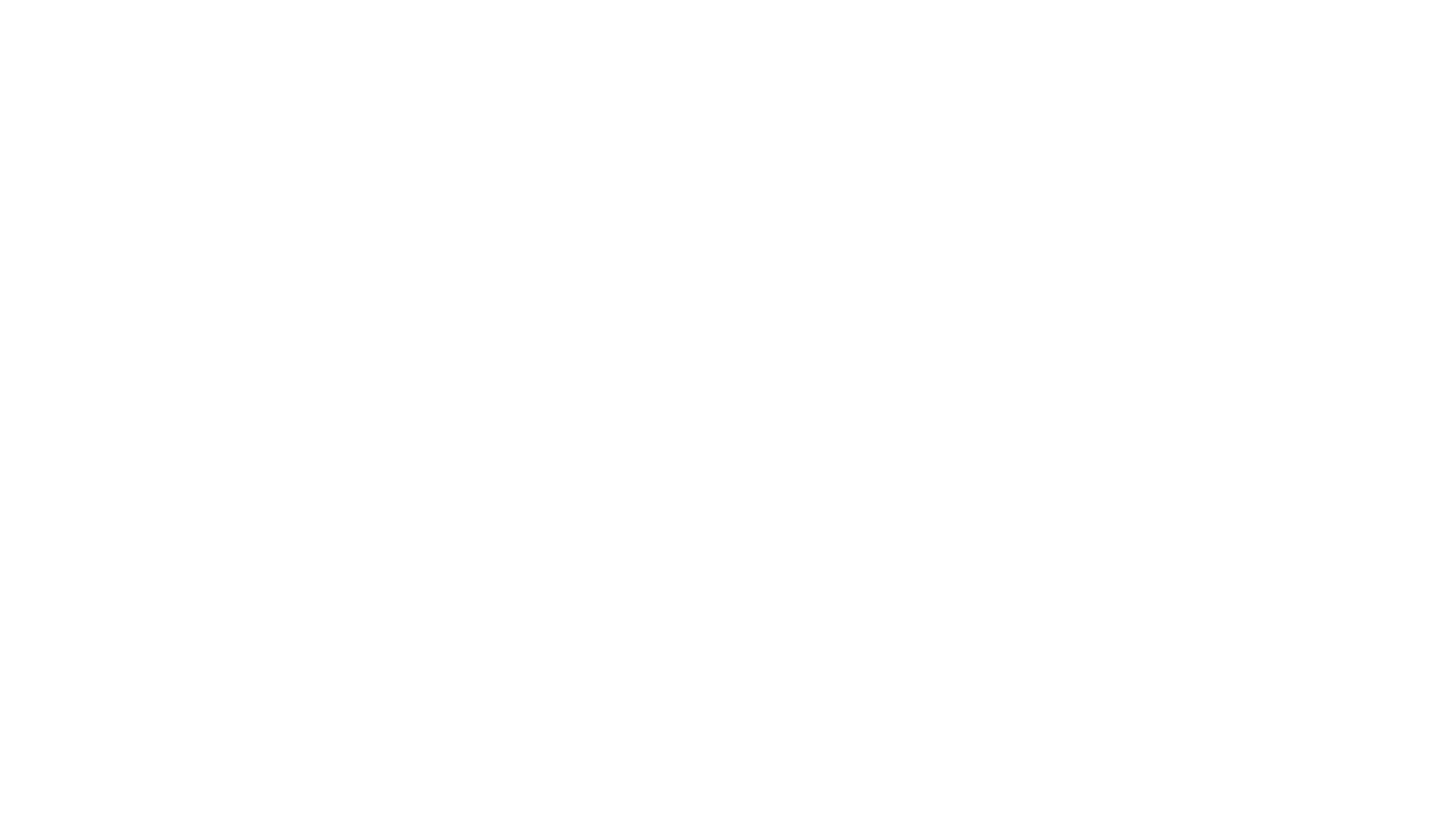 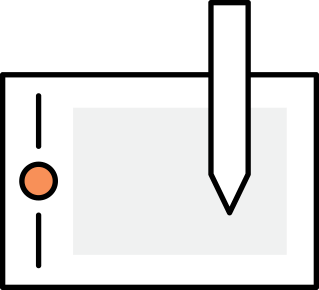 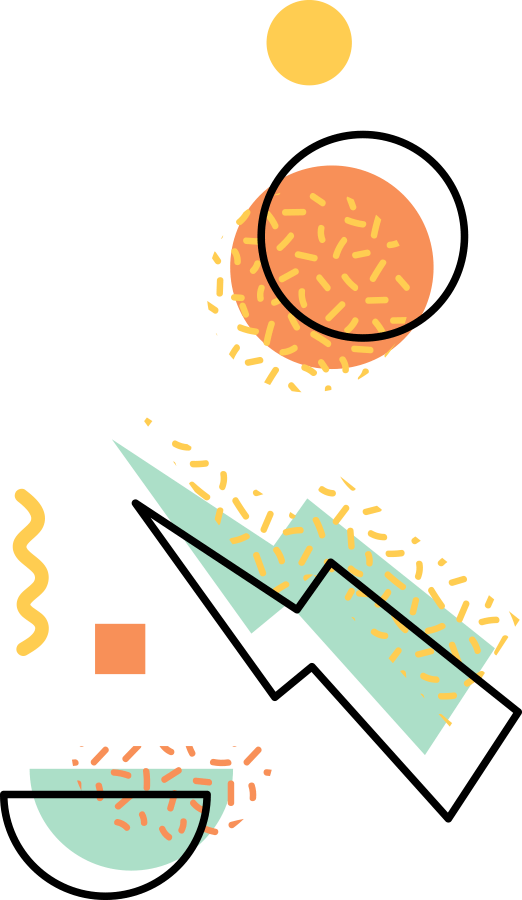 RABBIT TEAM
2 x 7 = ?
14
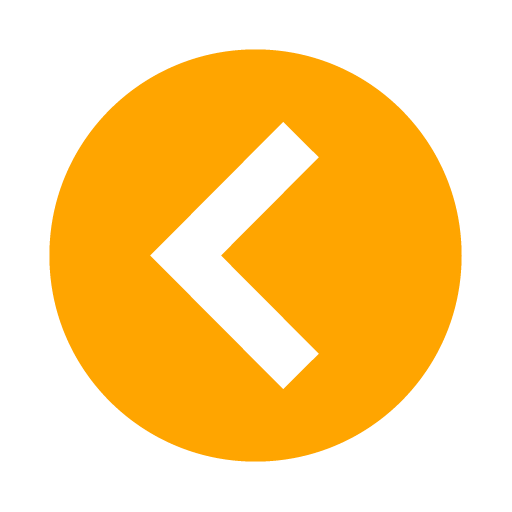 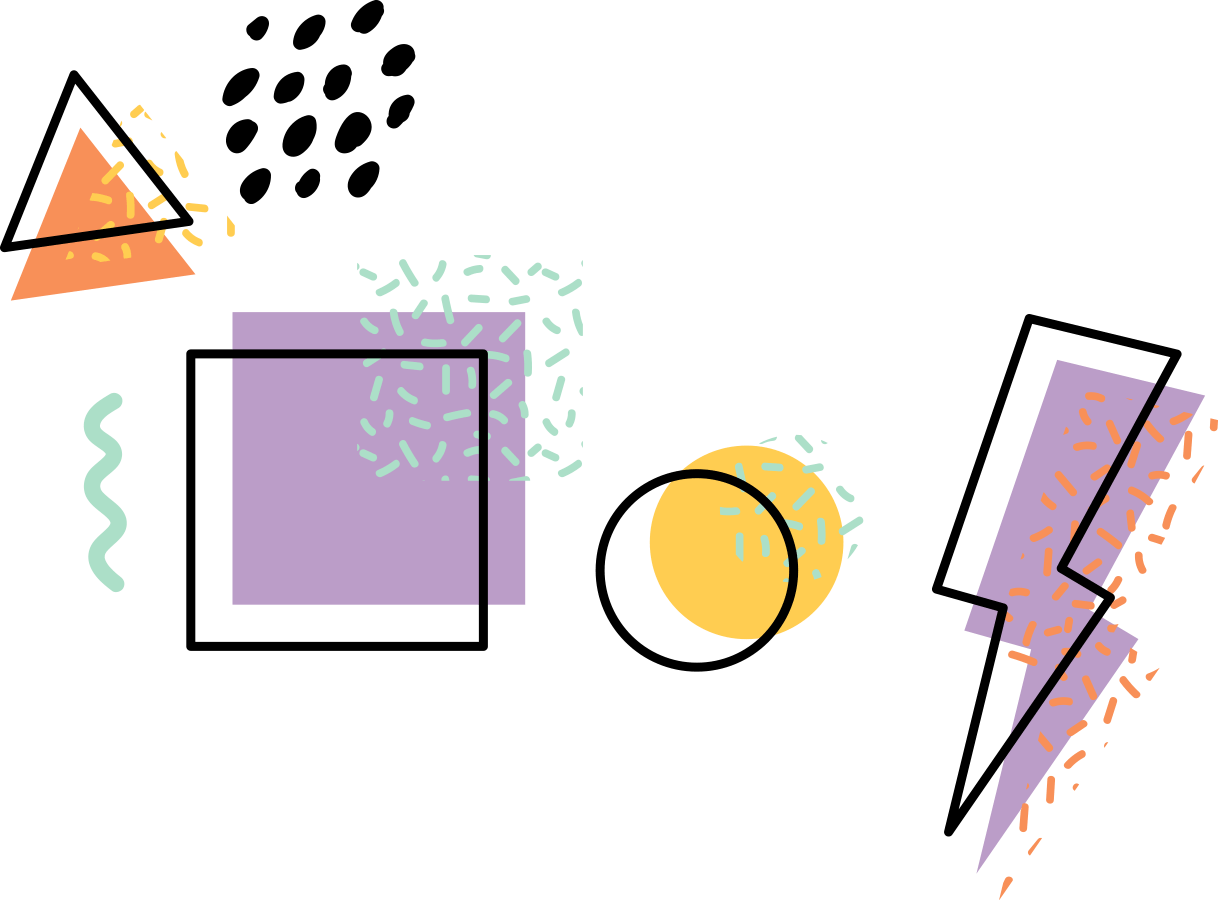 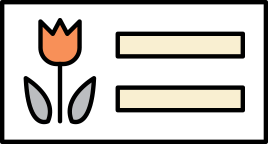 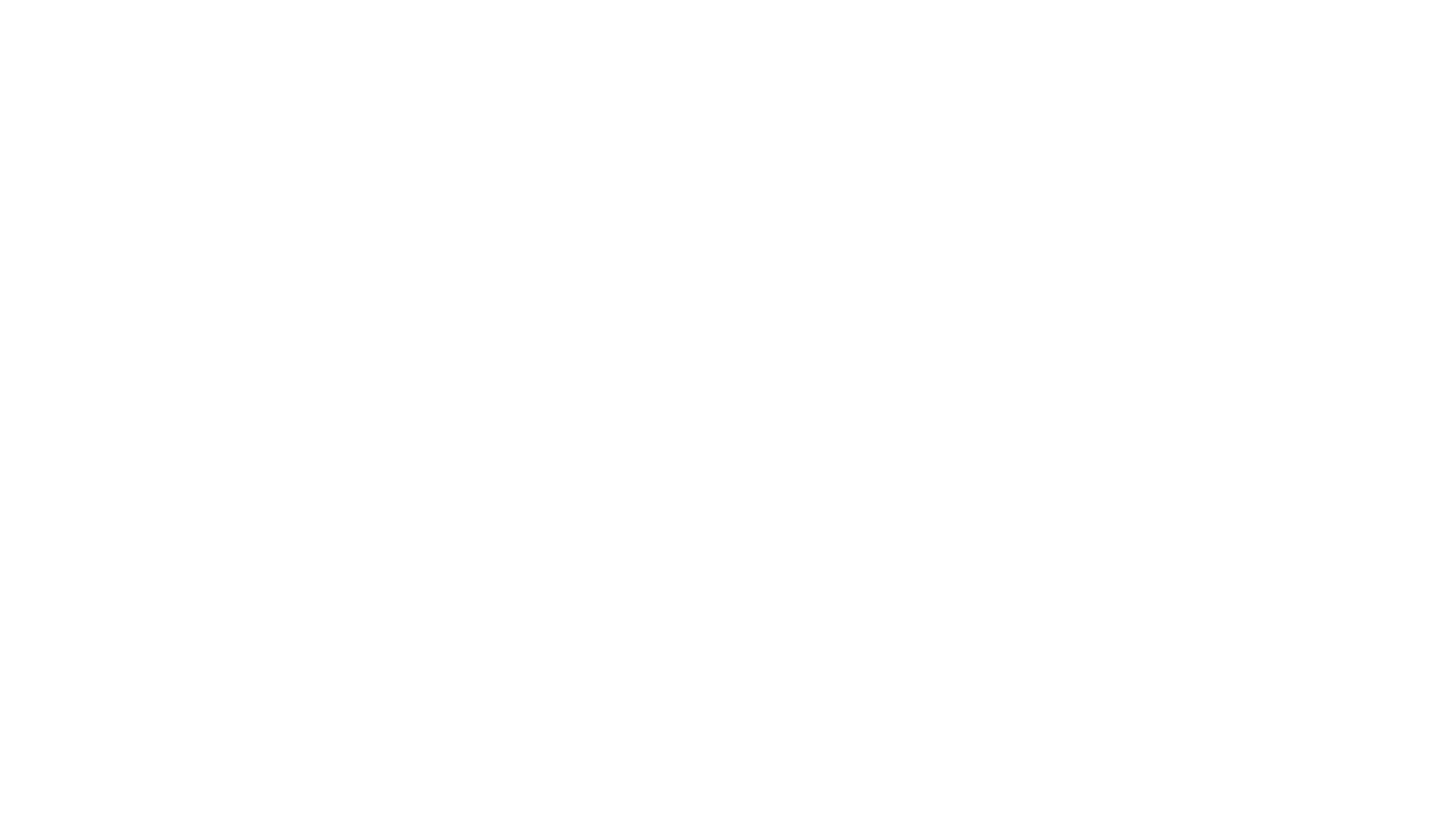 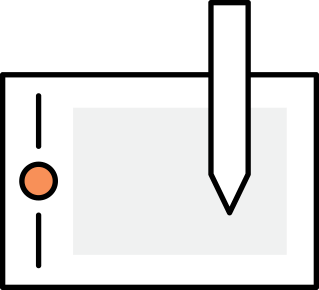 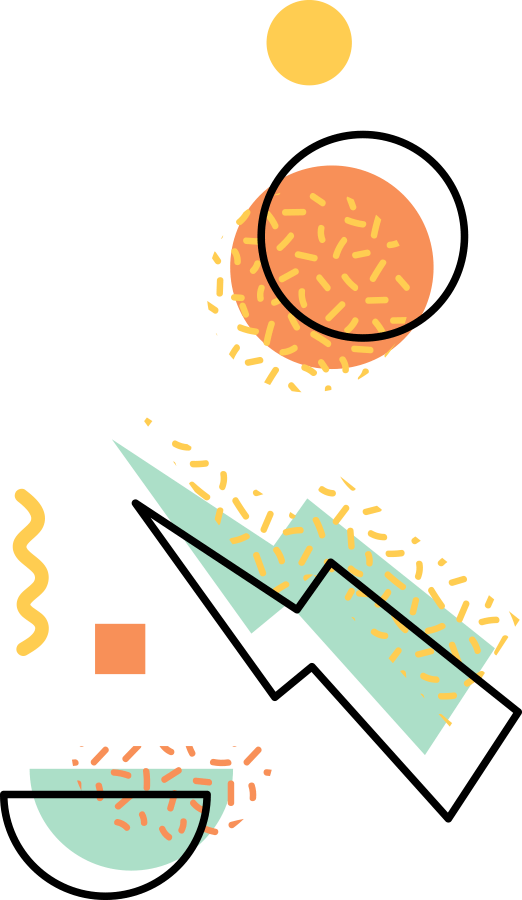 RABBIT TEAM
20 : 5 = ?
4
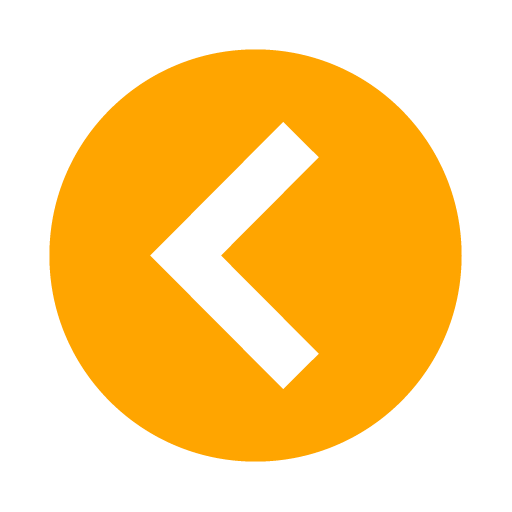 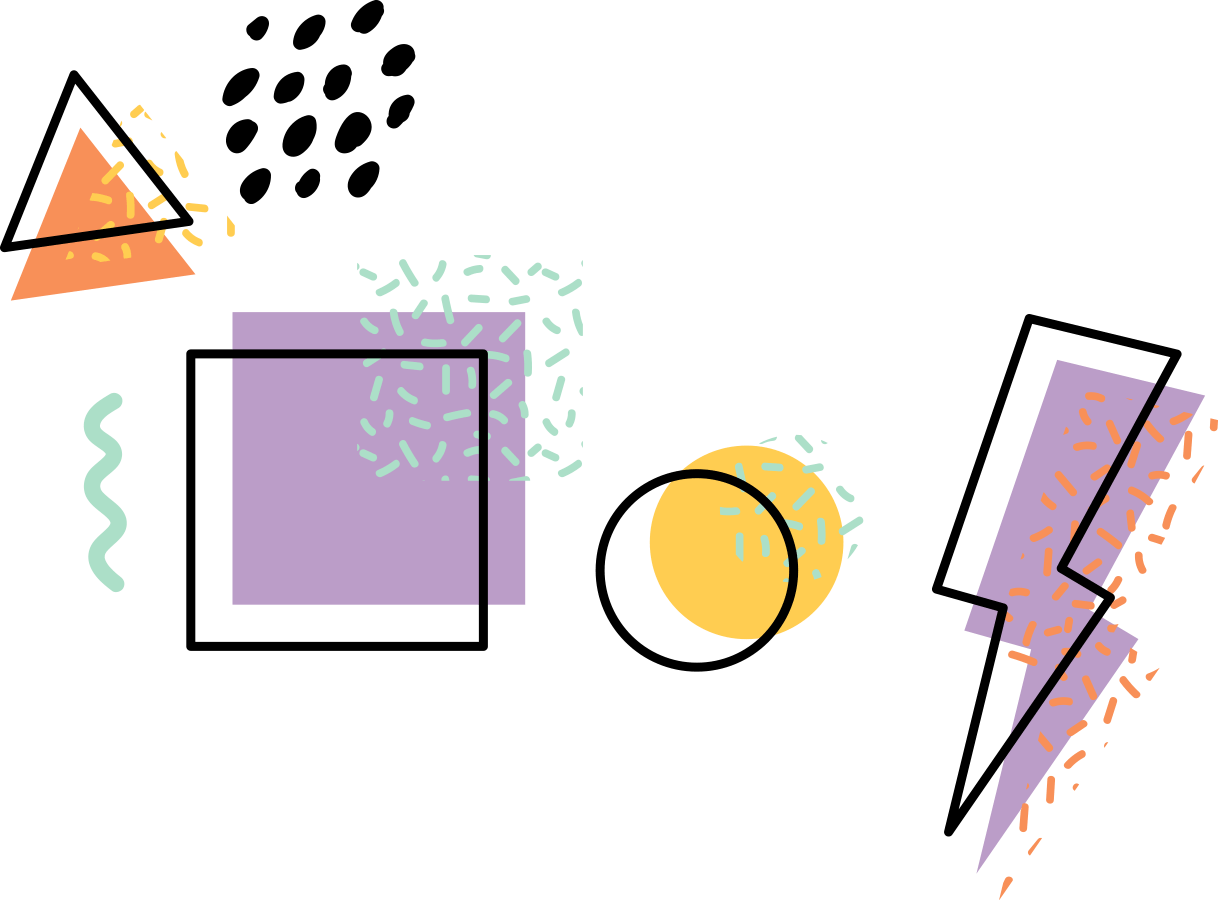 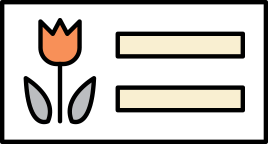 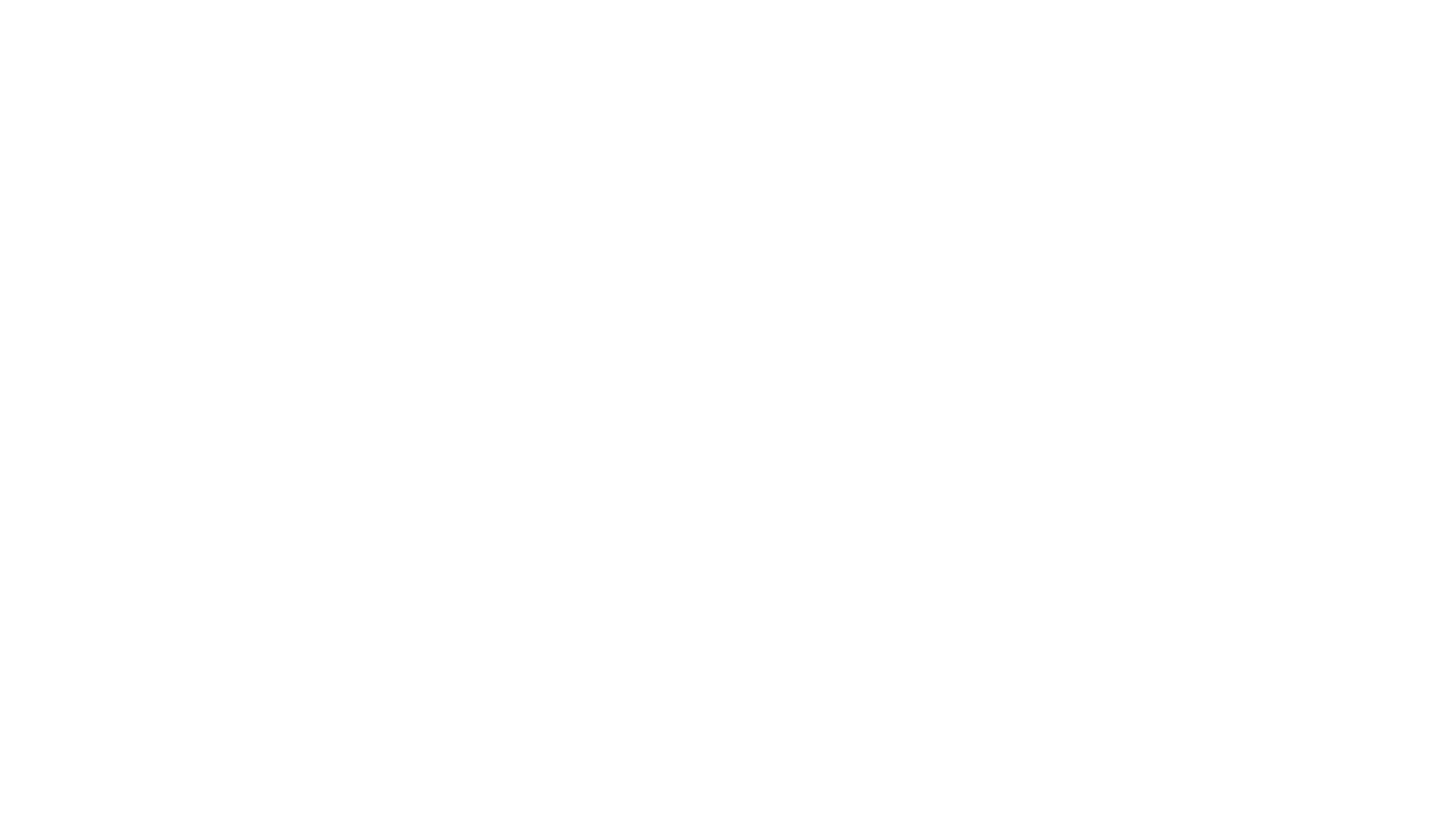 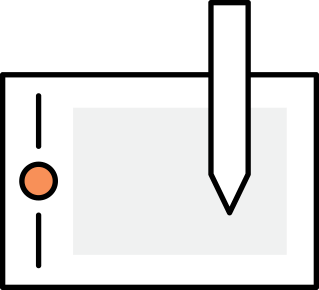 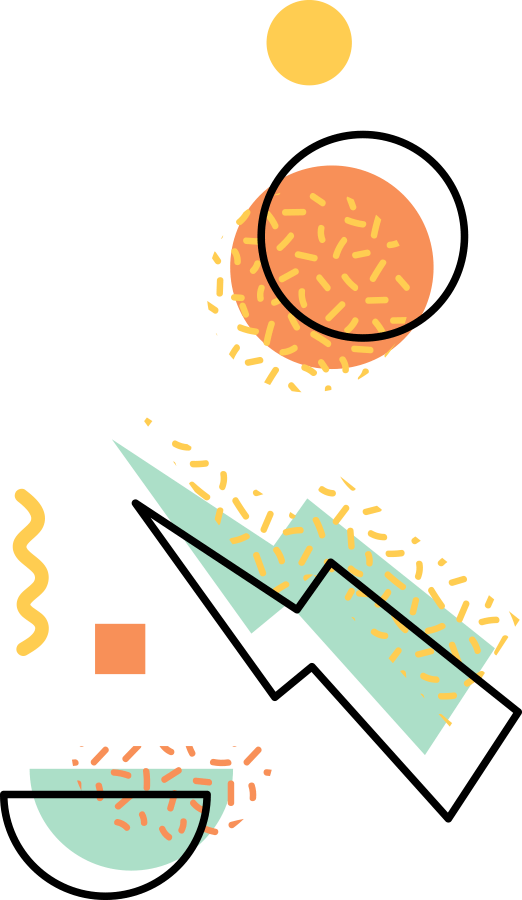 RABBIT TEAM
5 x 3 = ?
15
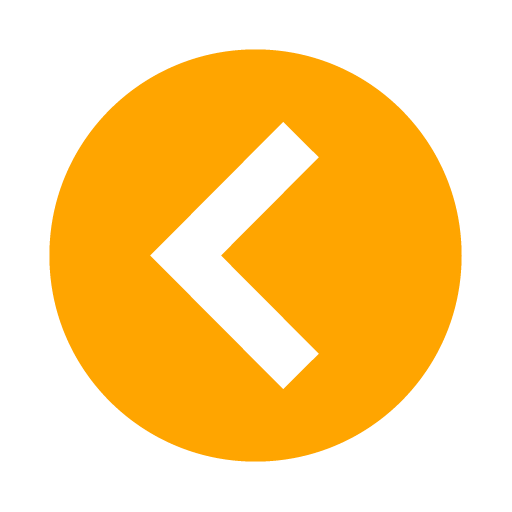 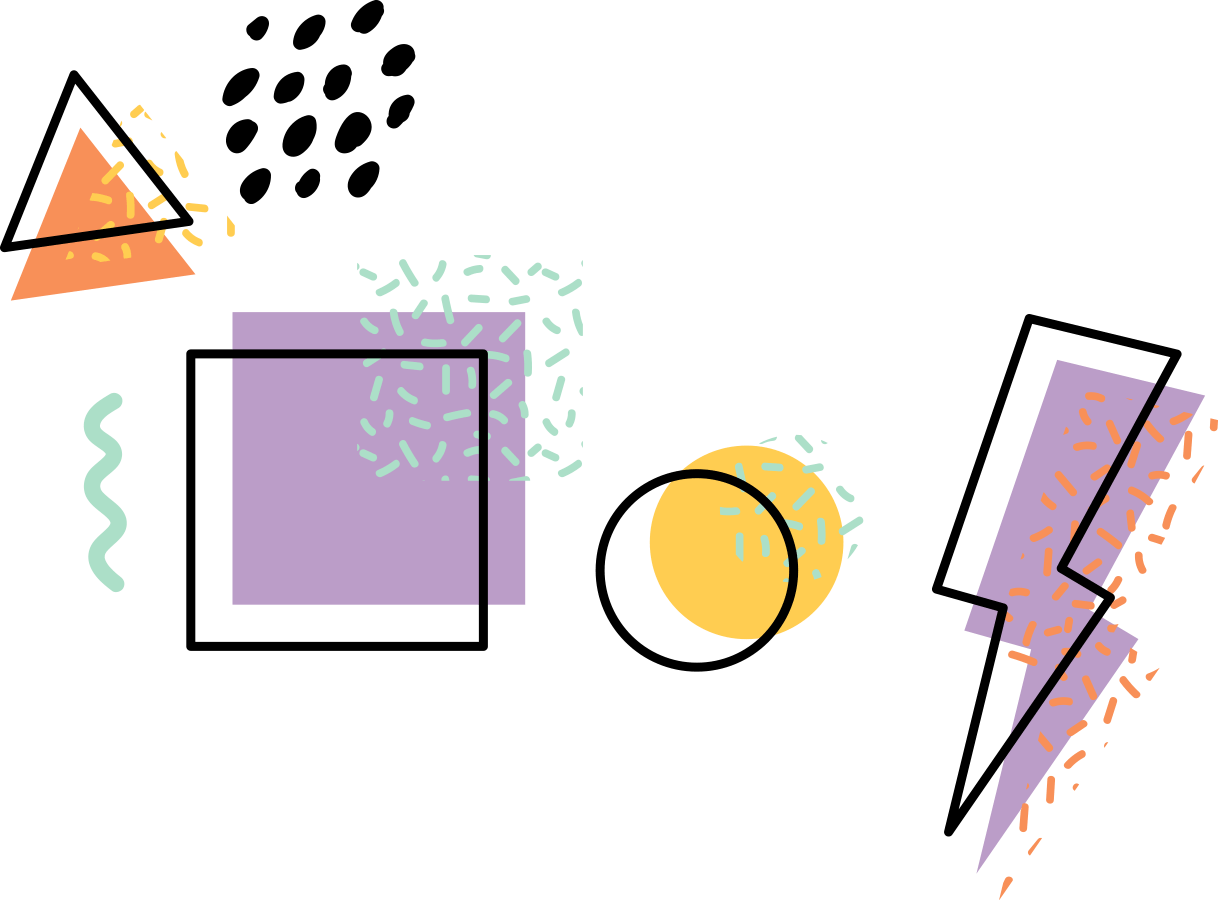 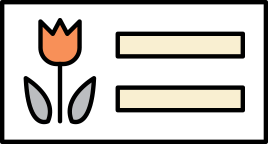 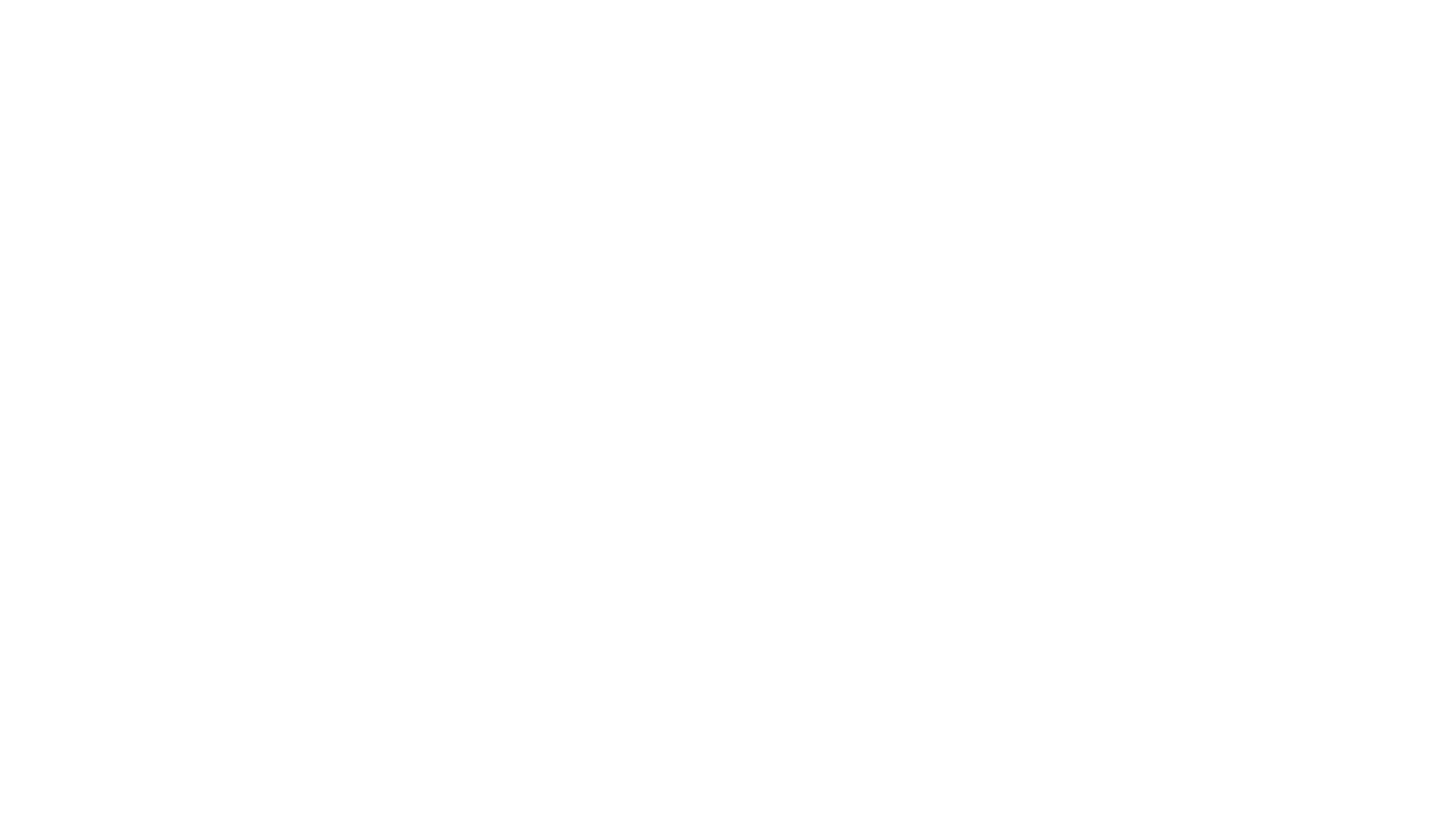 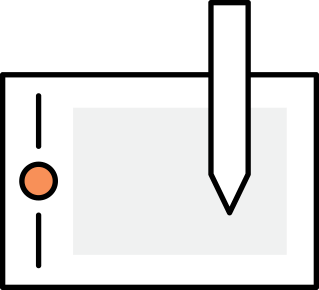 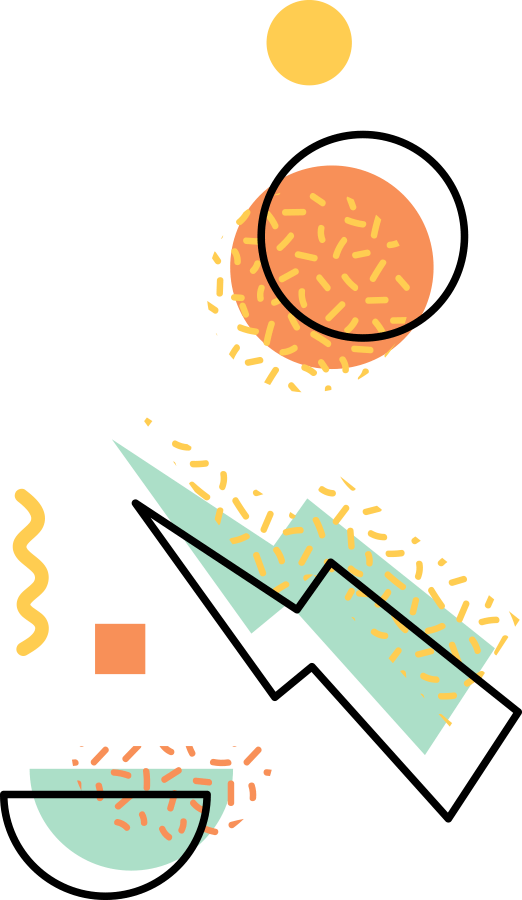 RABBIT TEAM
5 x 7 = ?
35
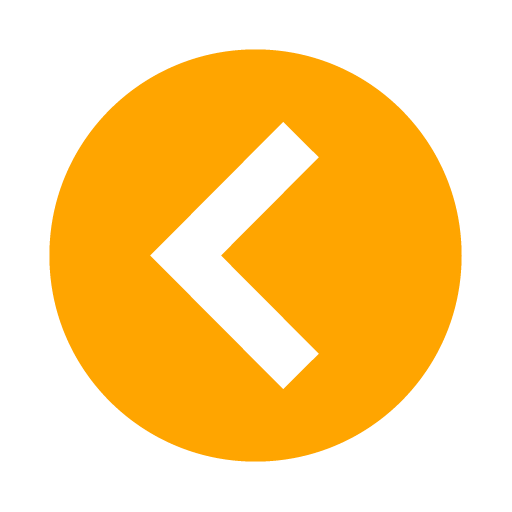 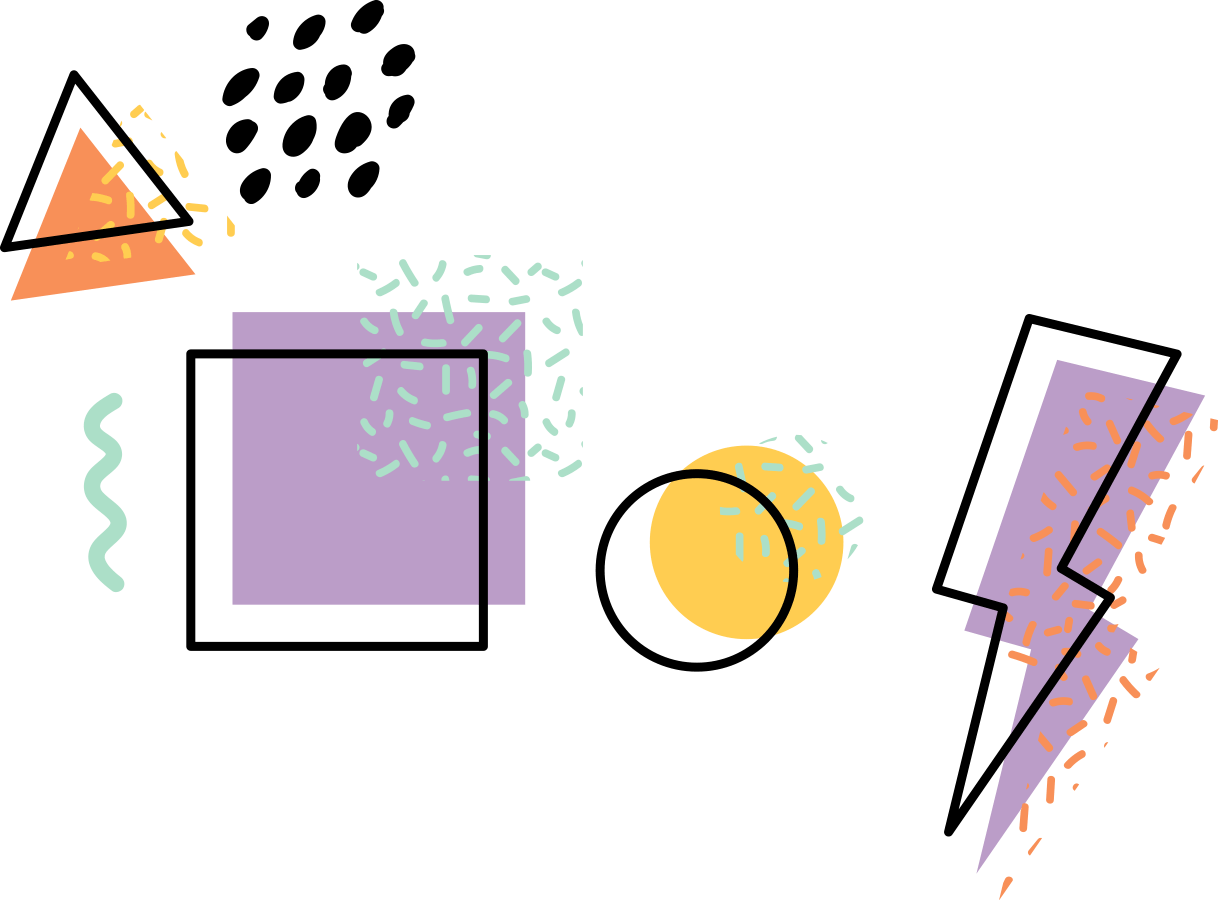 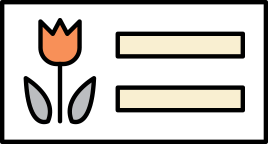 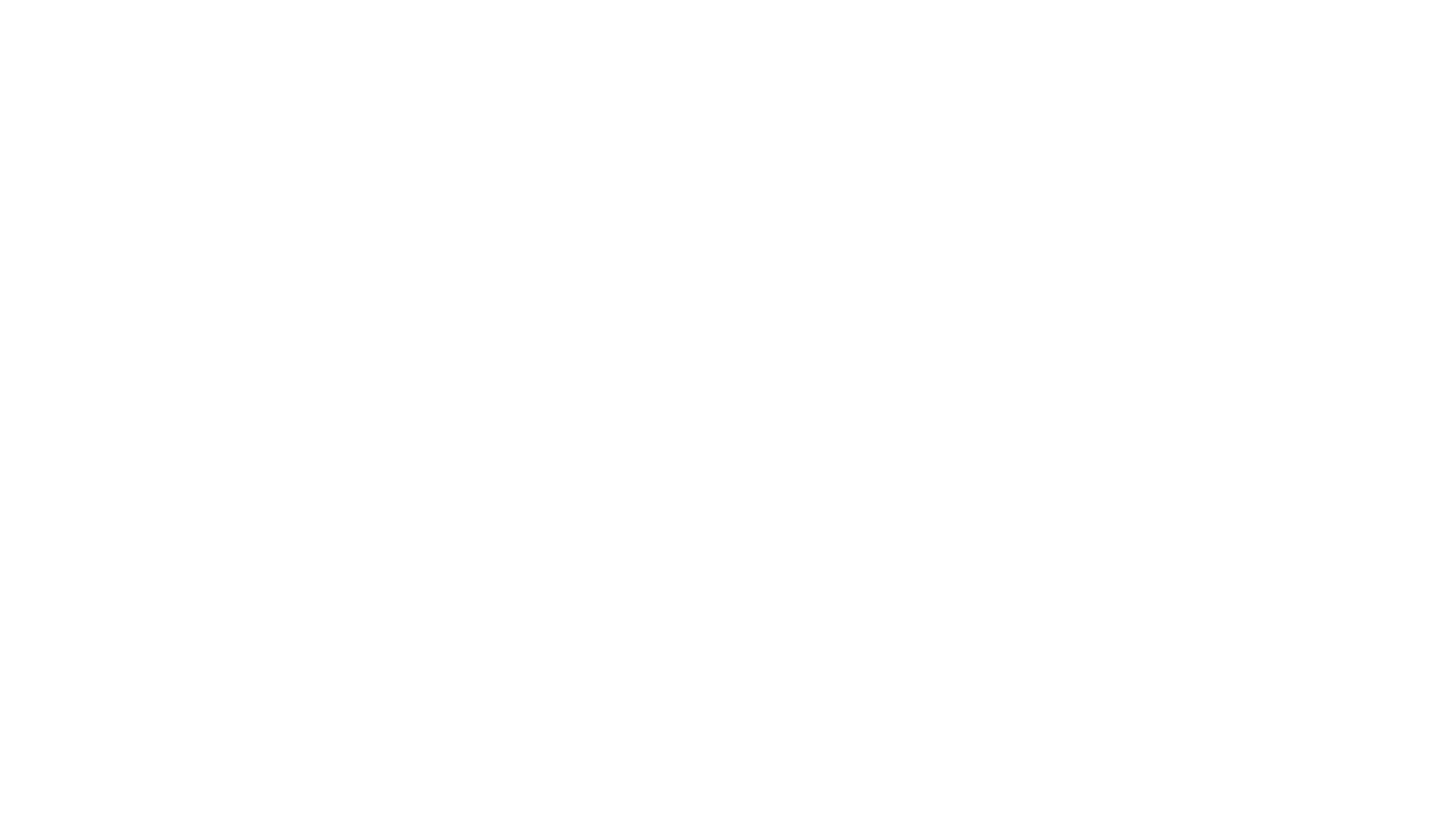 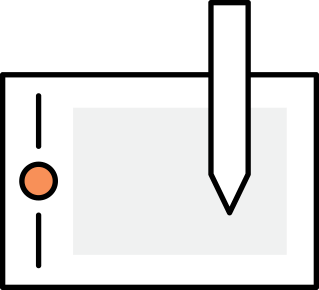 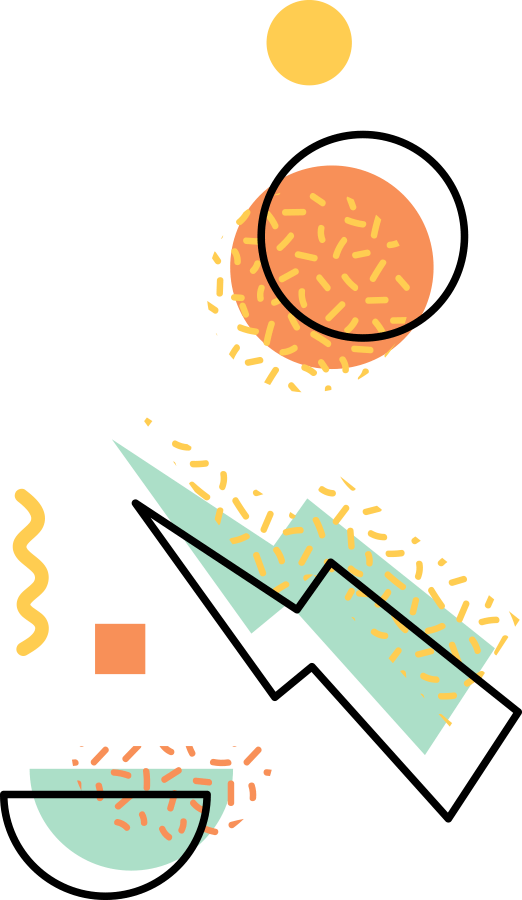 RABBIT TEAM
10 : 2 = ?
5
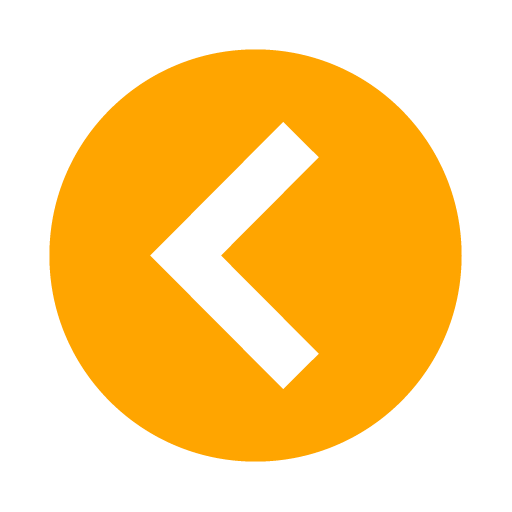 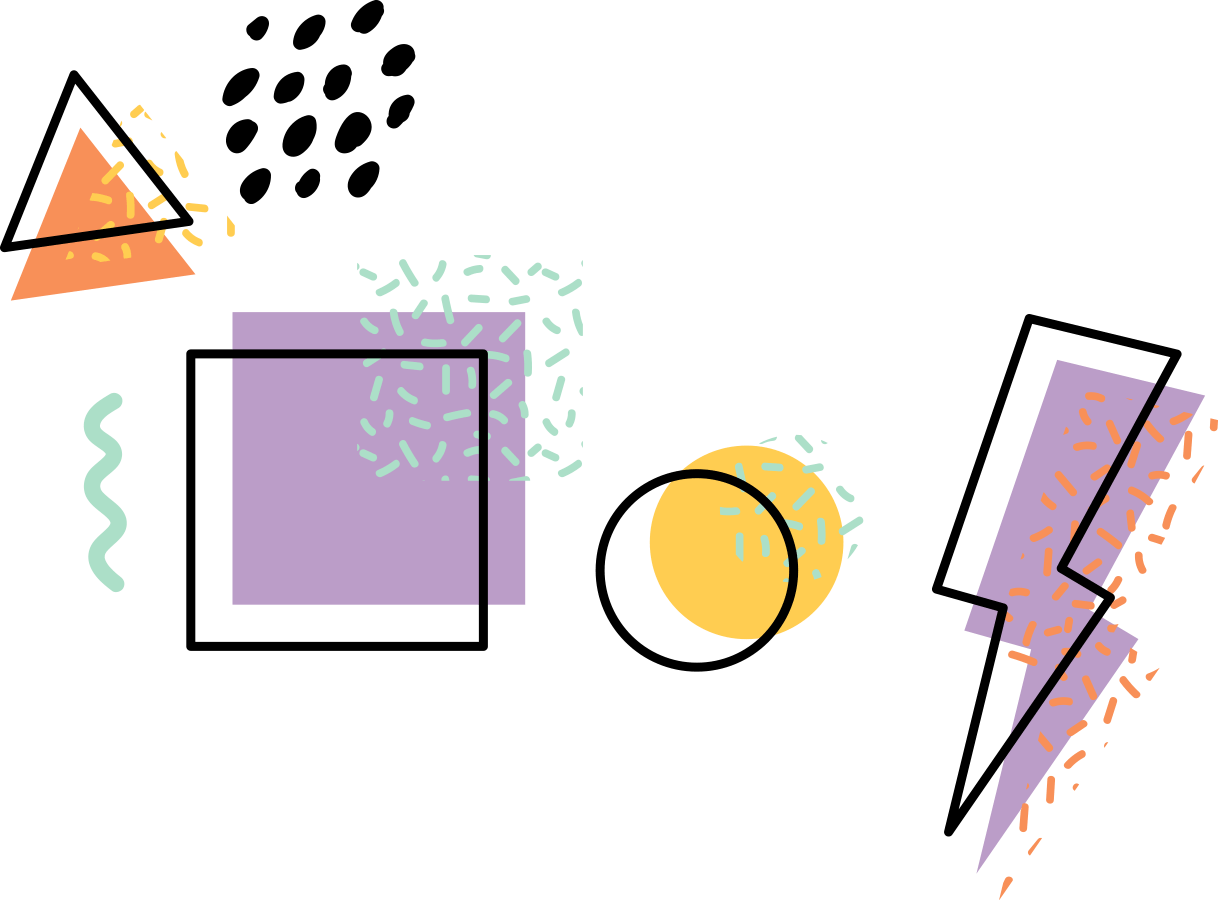 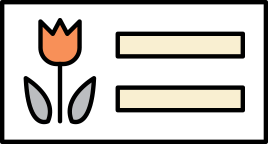 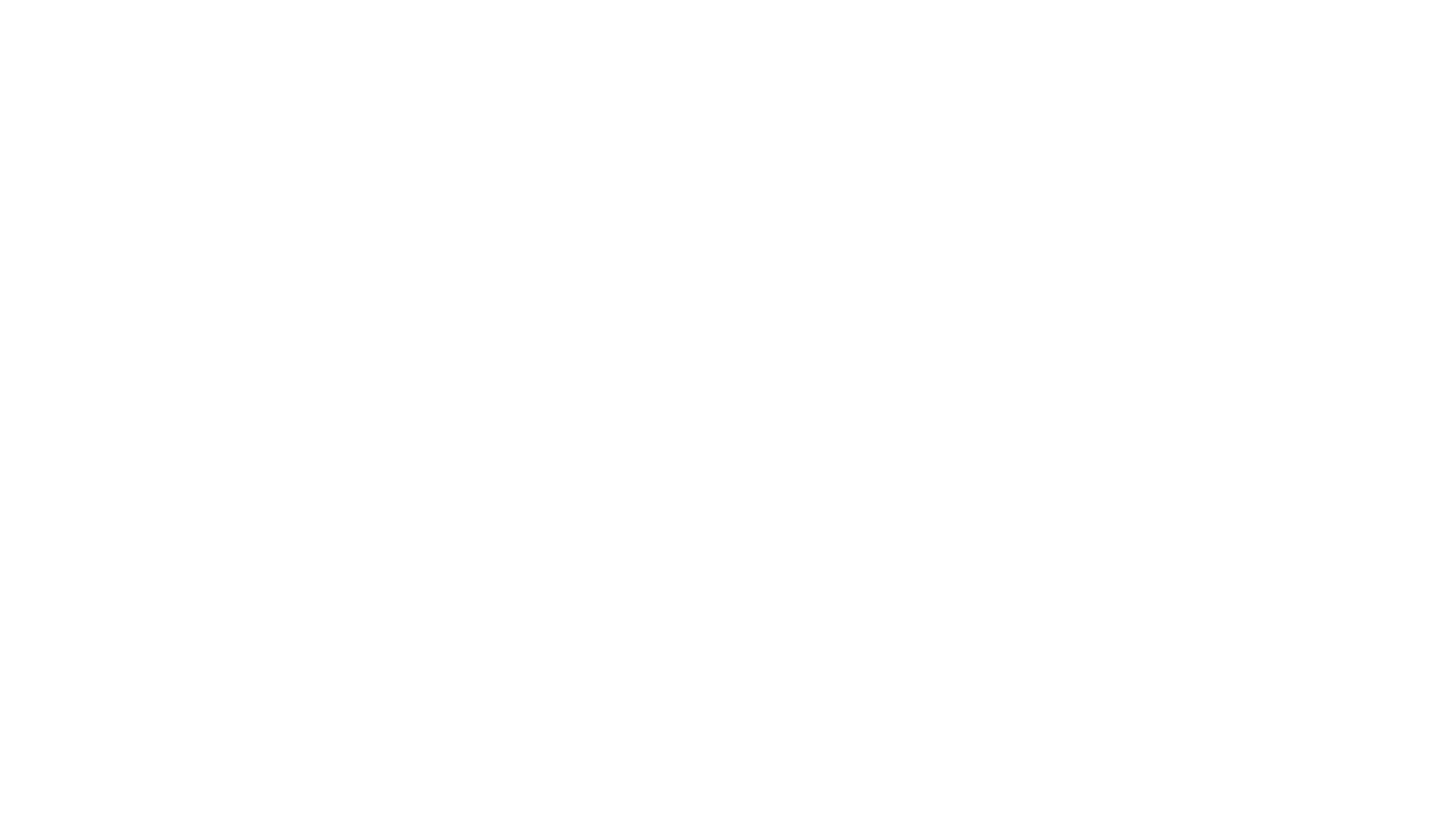 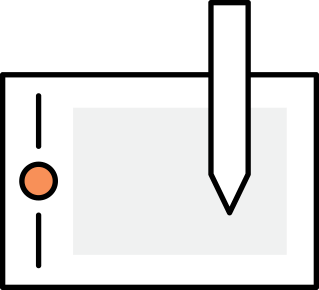 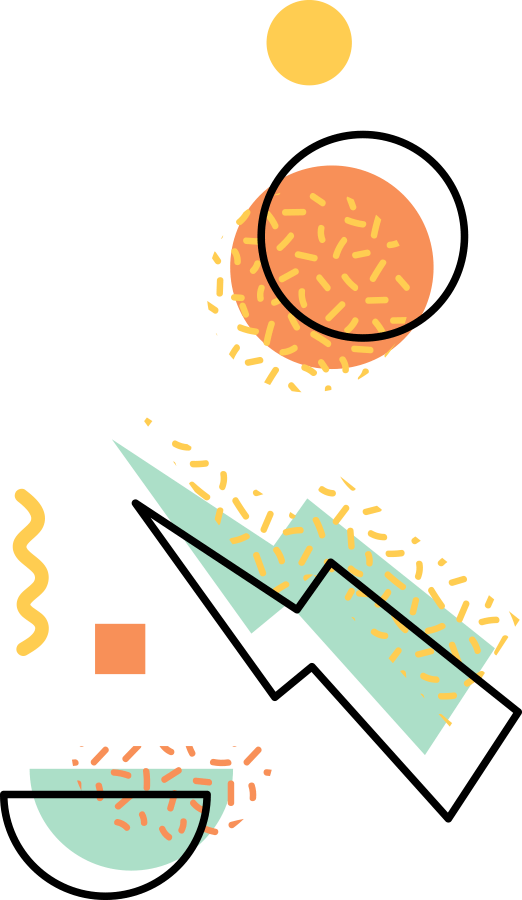 TIGER TEAM
2 x 9 = ?
18
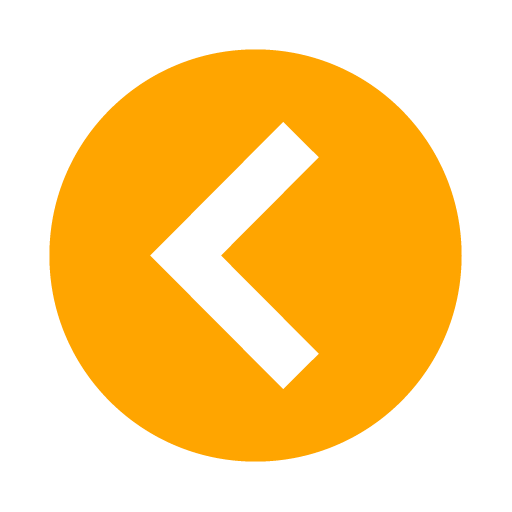 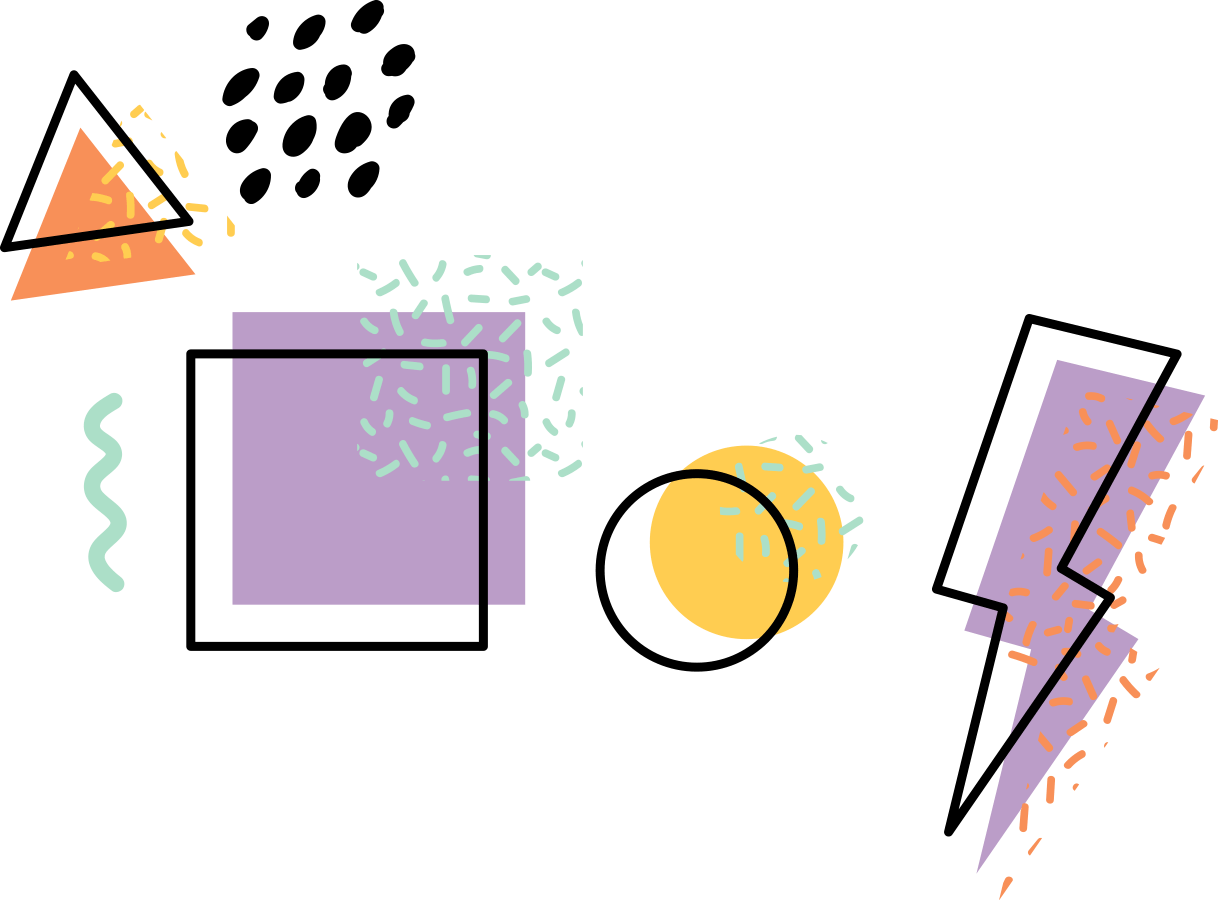 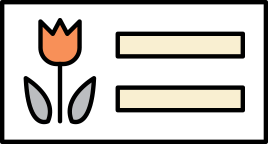 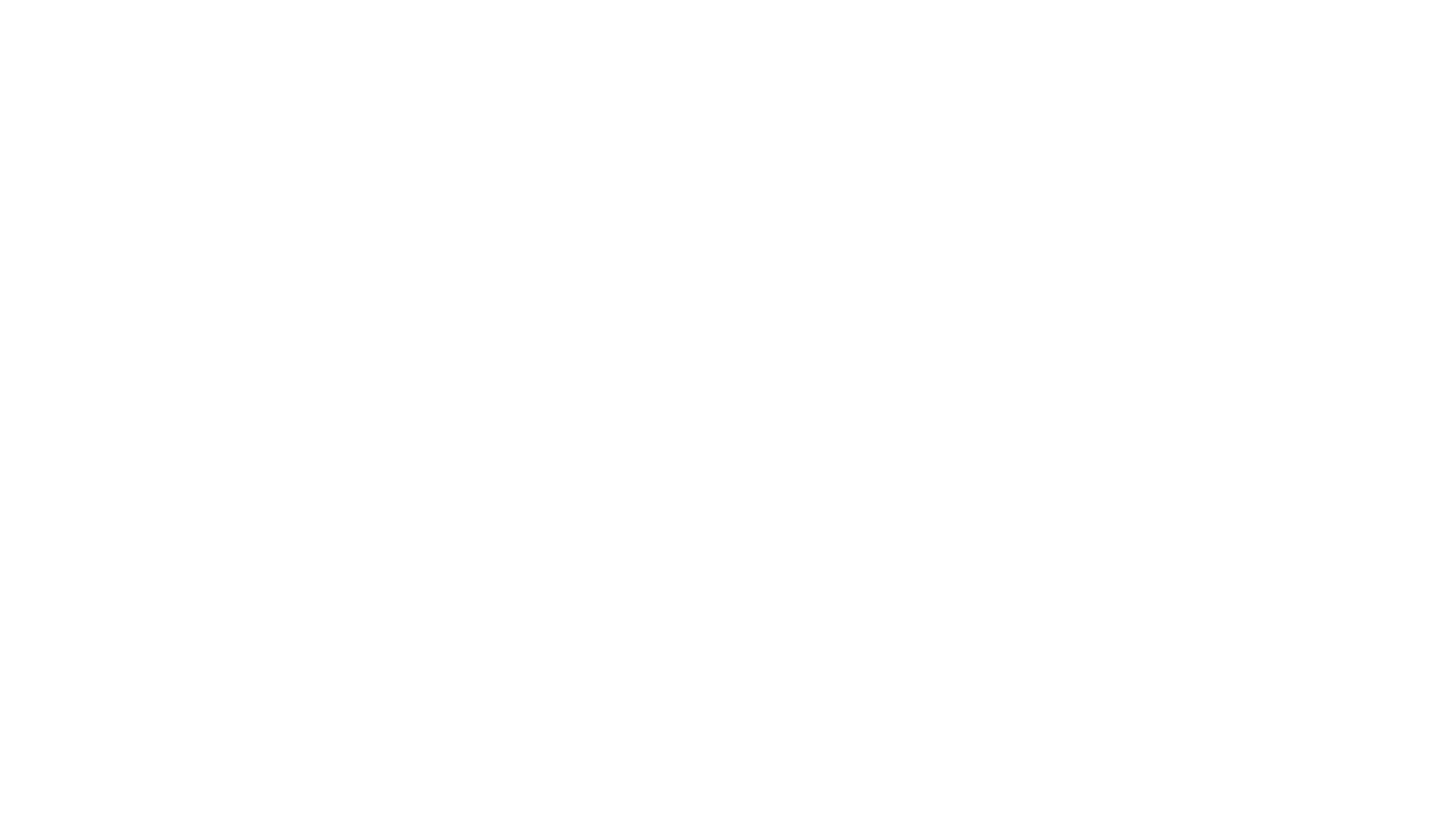 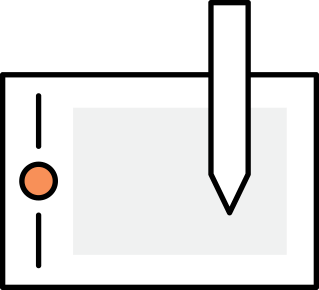 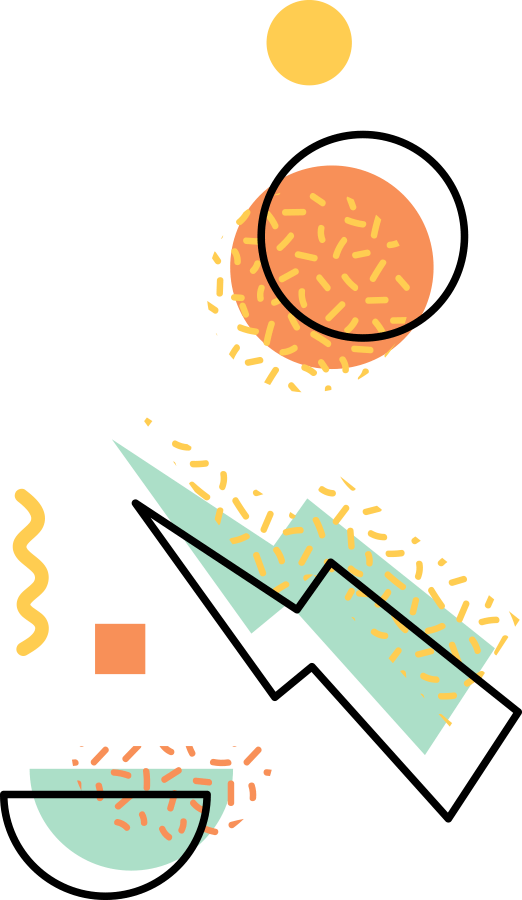 TIGER TEAM
25 : 5 = ?
5
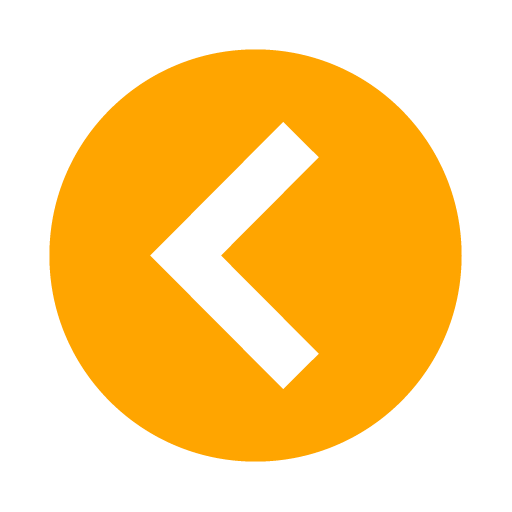 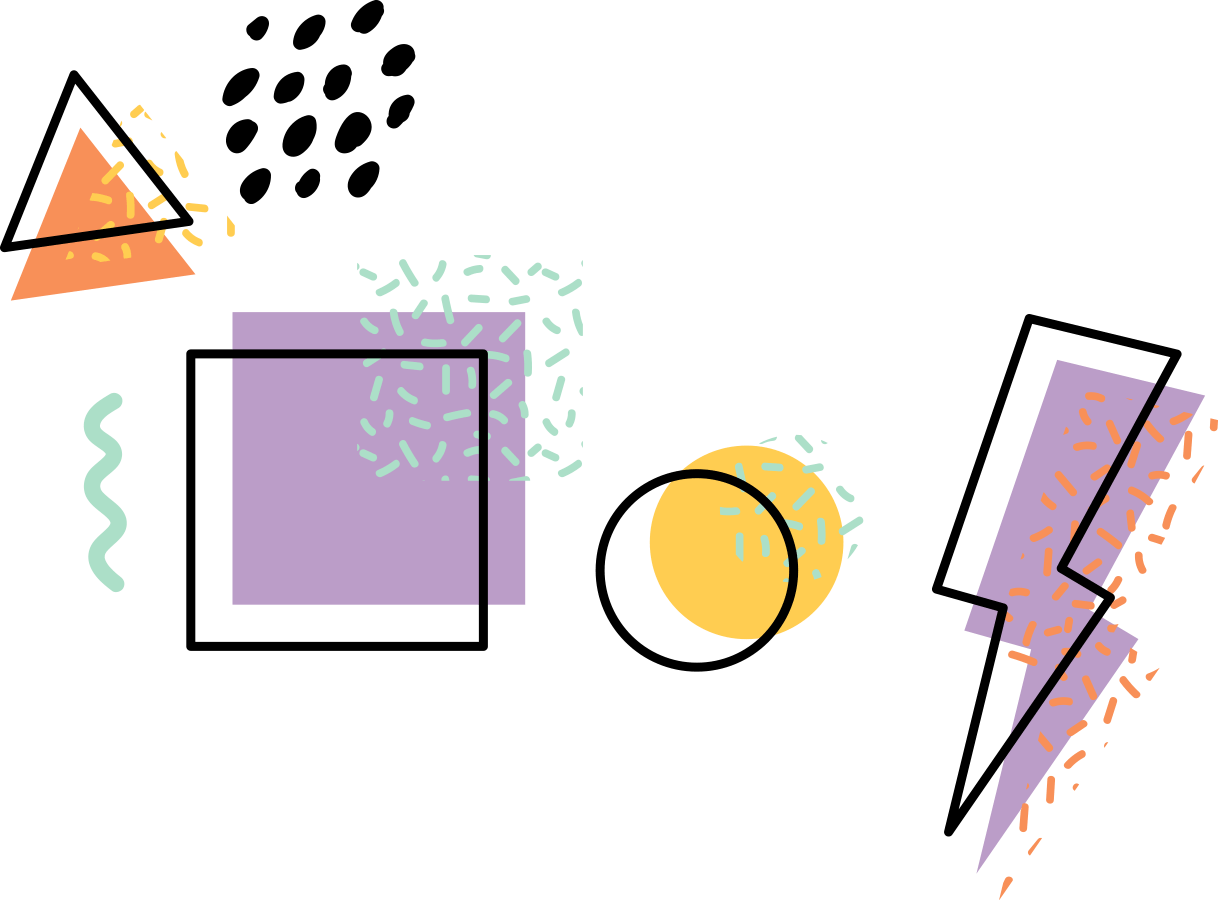 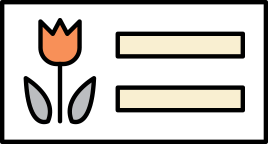 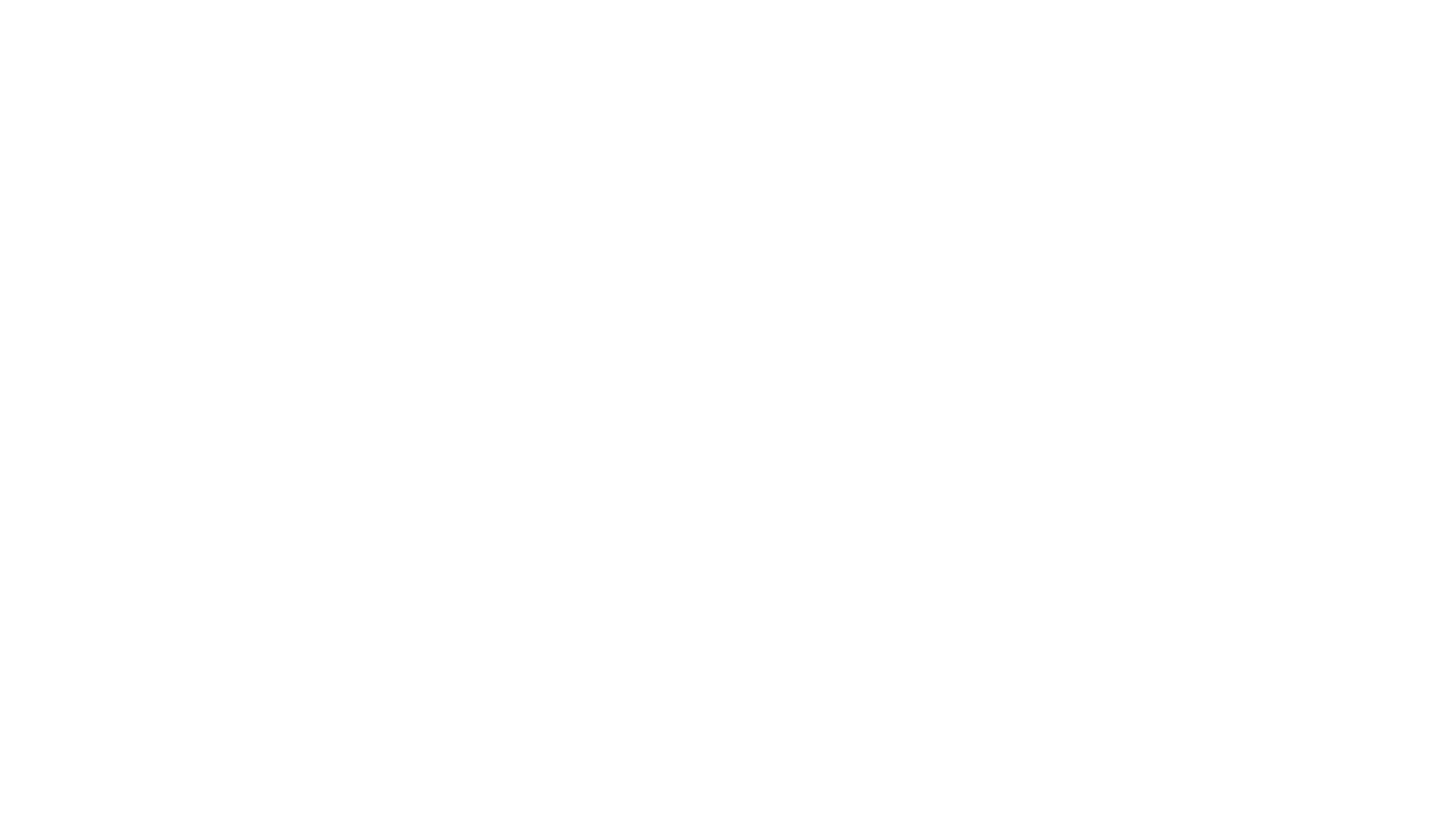 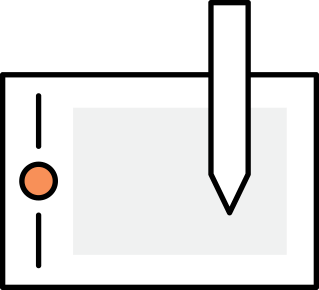 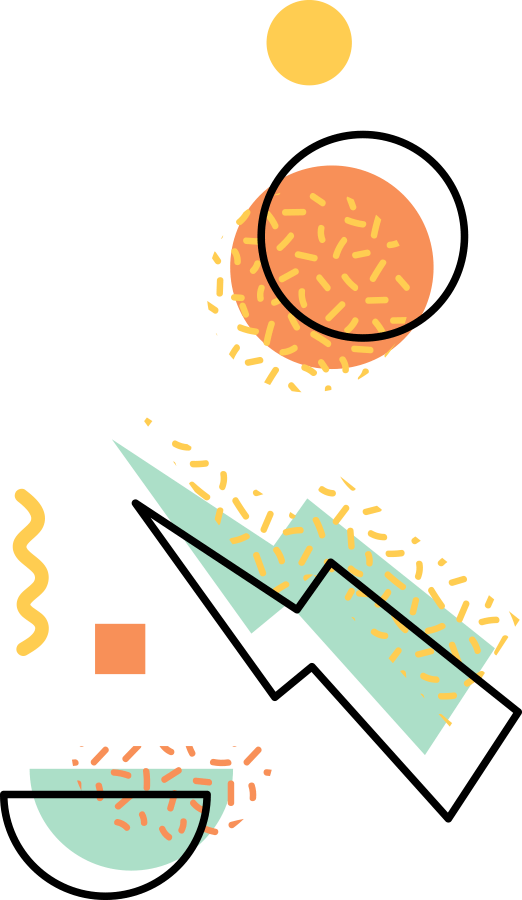 TIGER TEAM
6 : 2 = ?
3
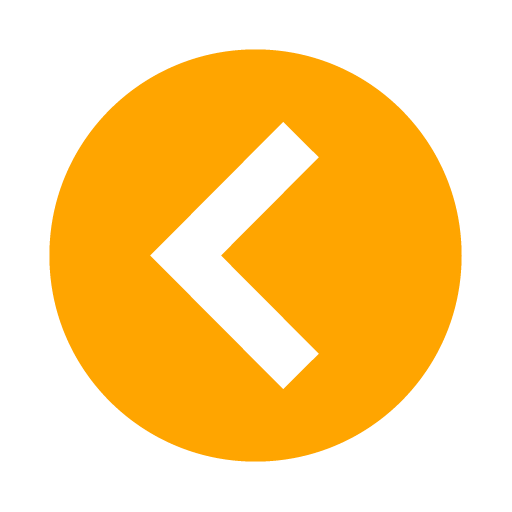 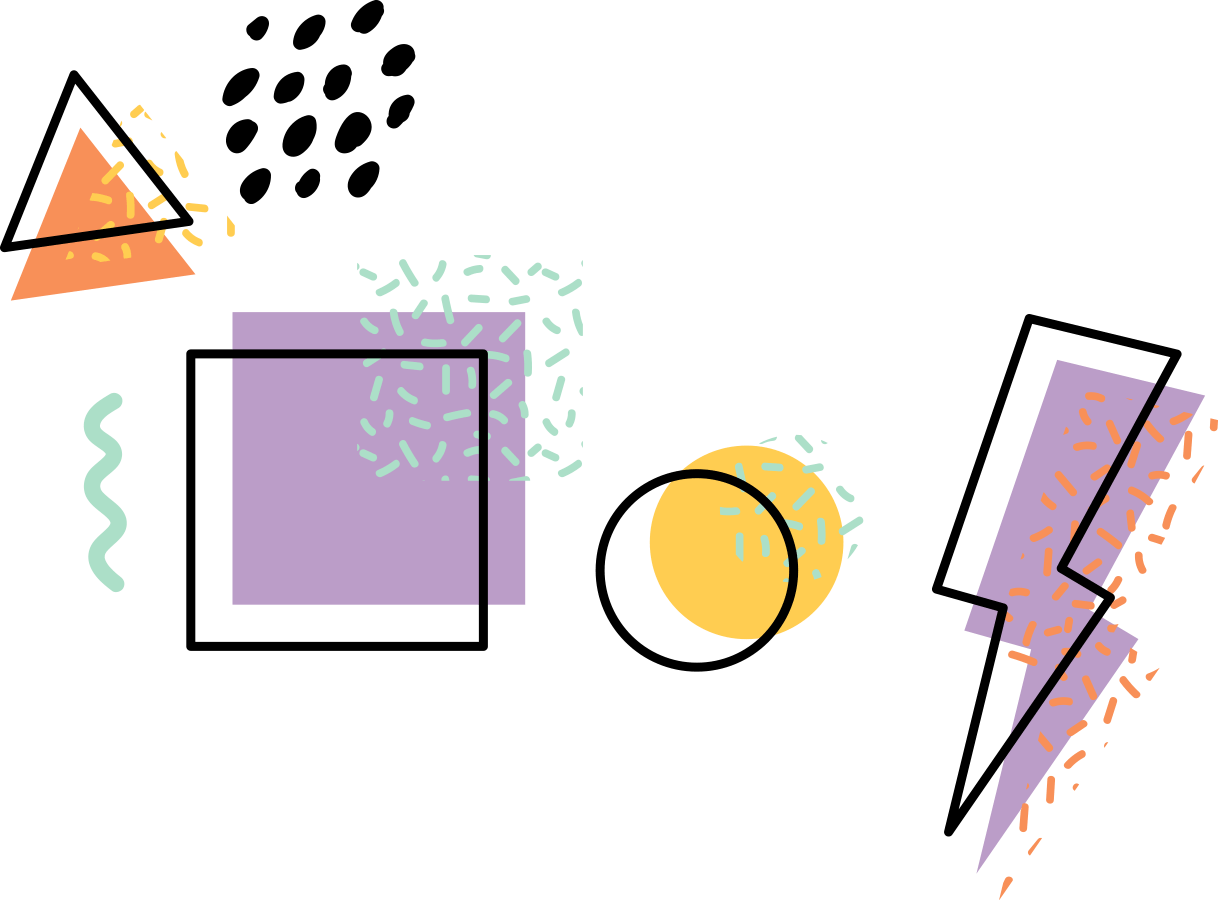 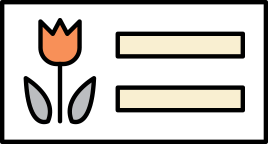 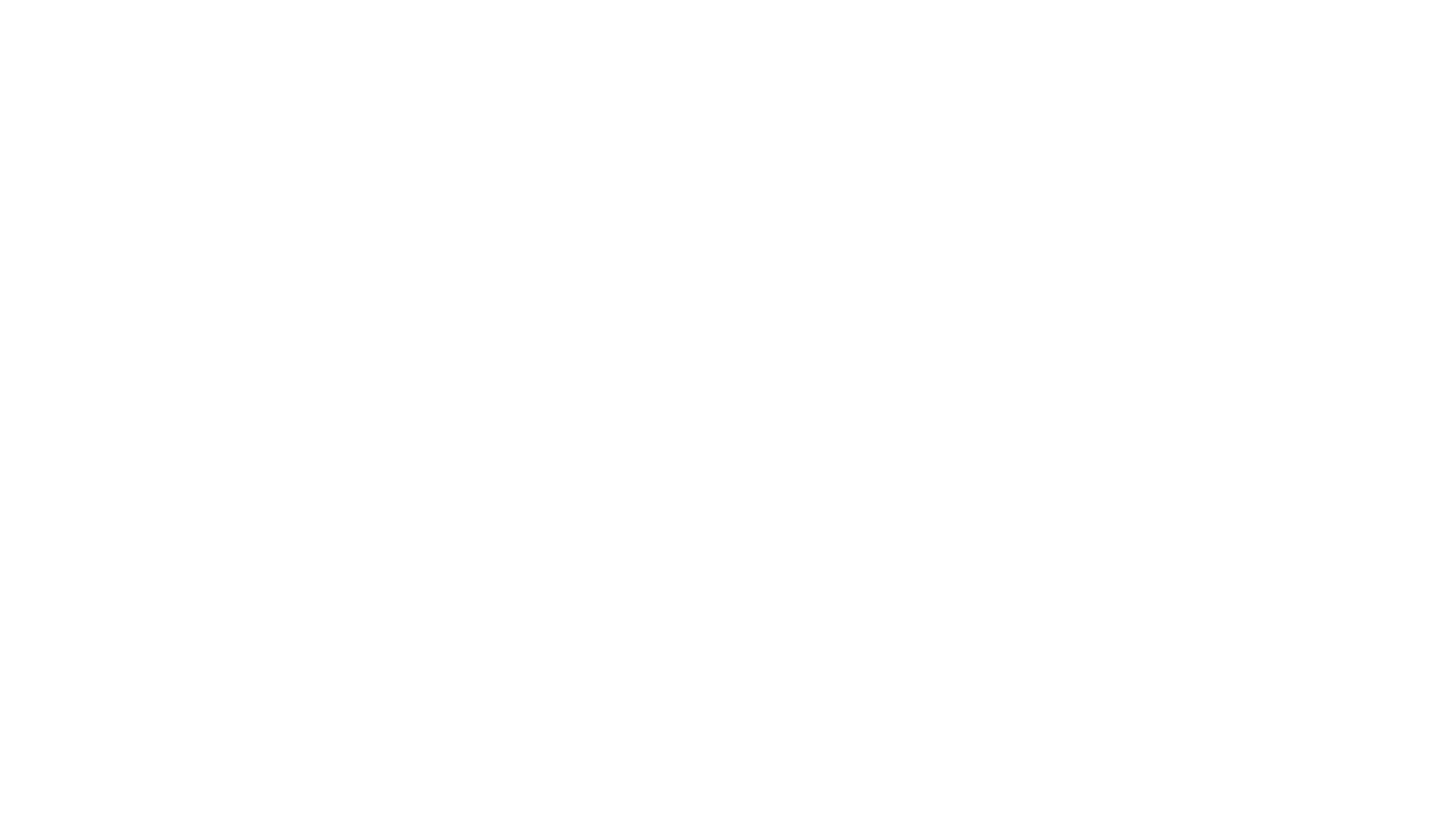 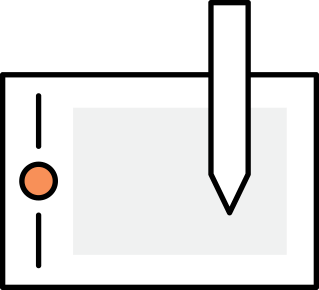 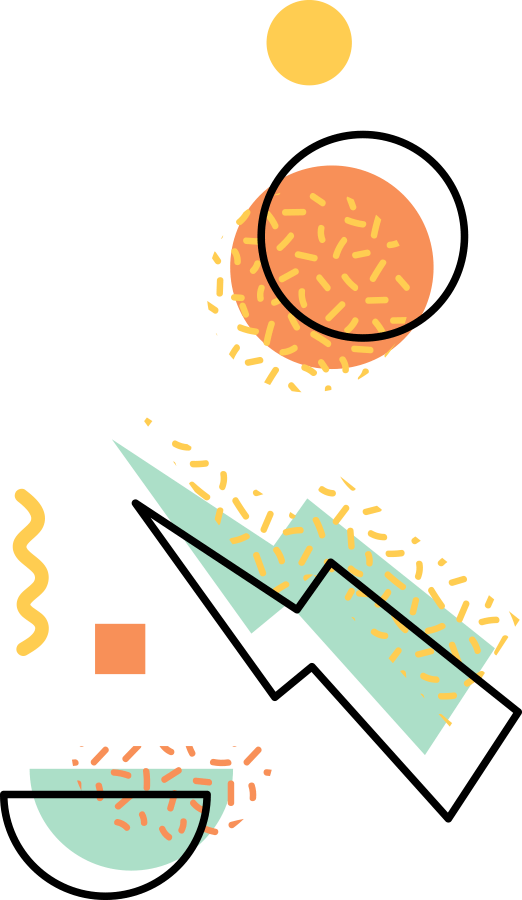 TIGER TEAM
5 x 8 = ?
40
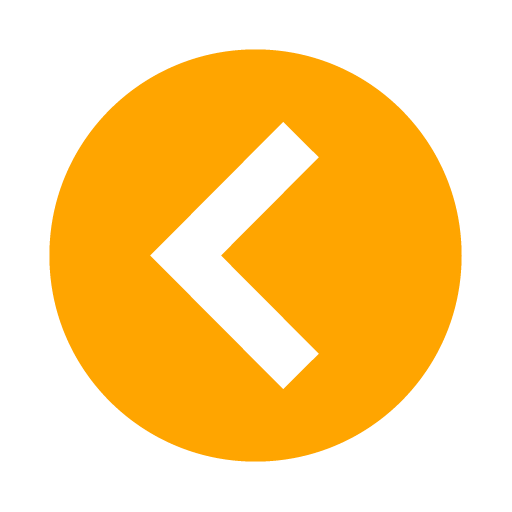 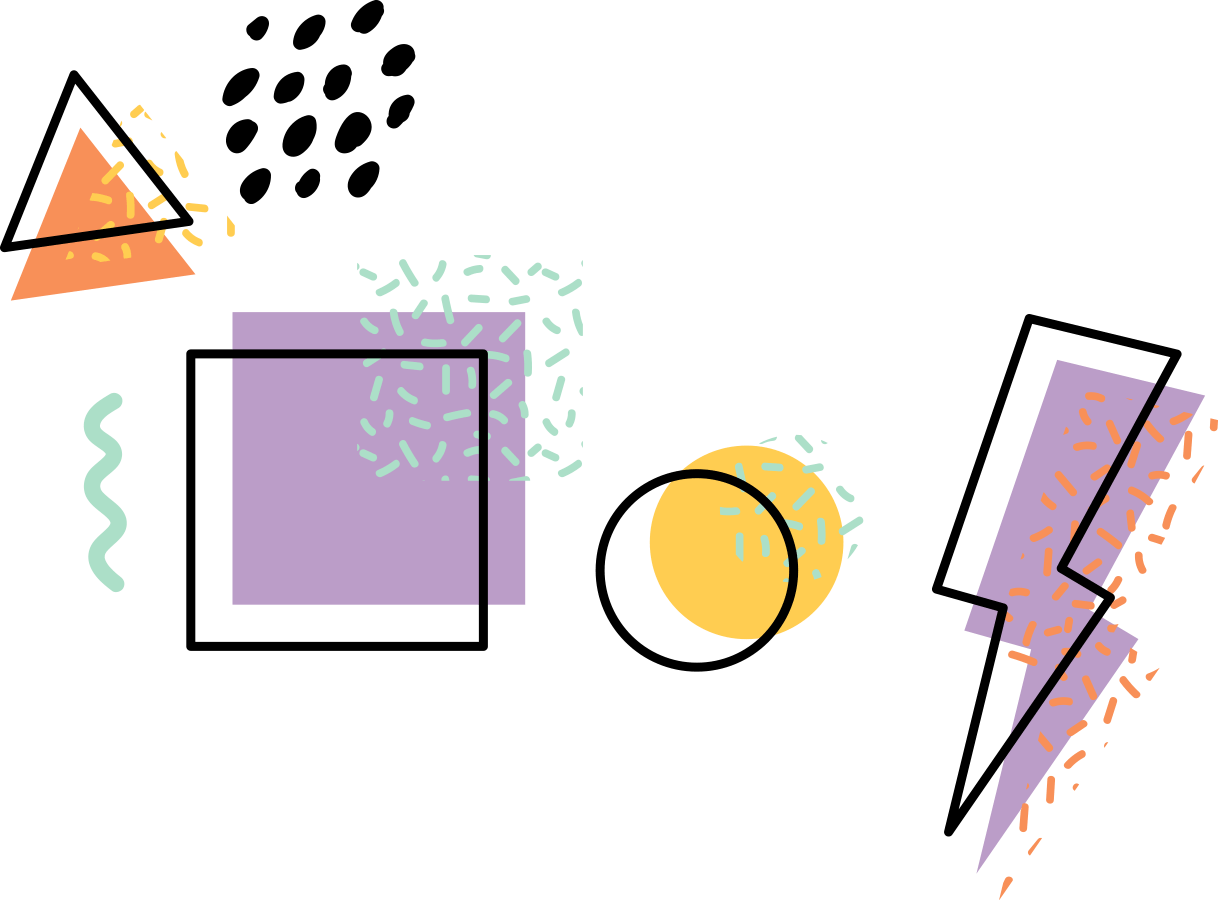 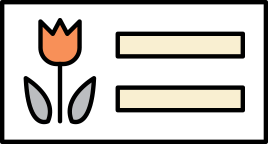 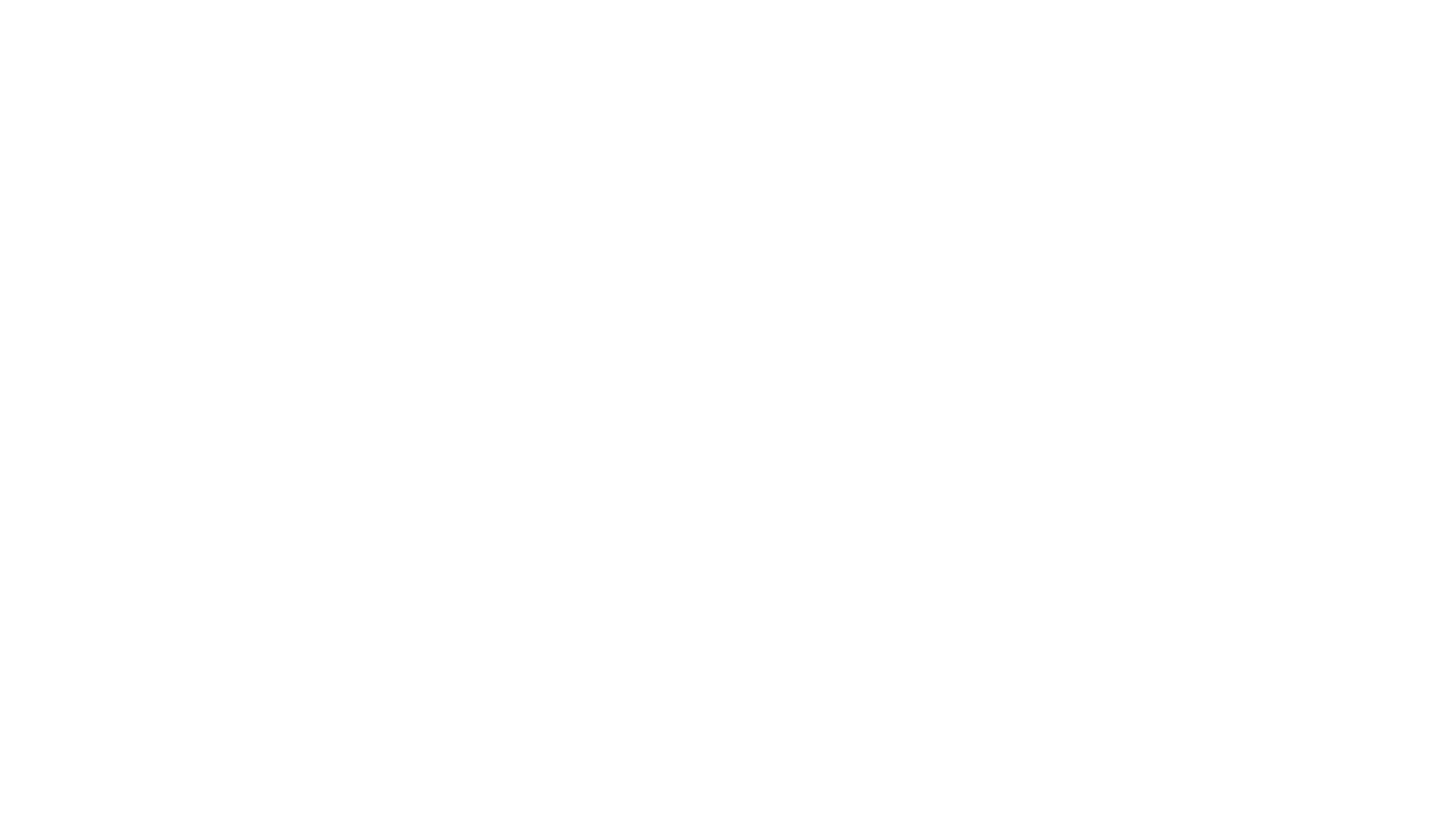 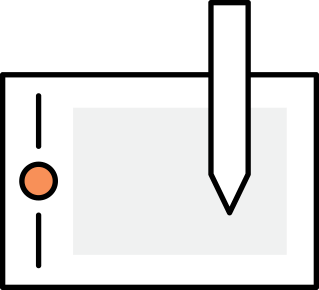 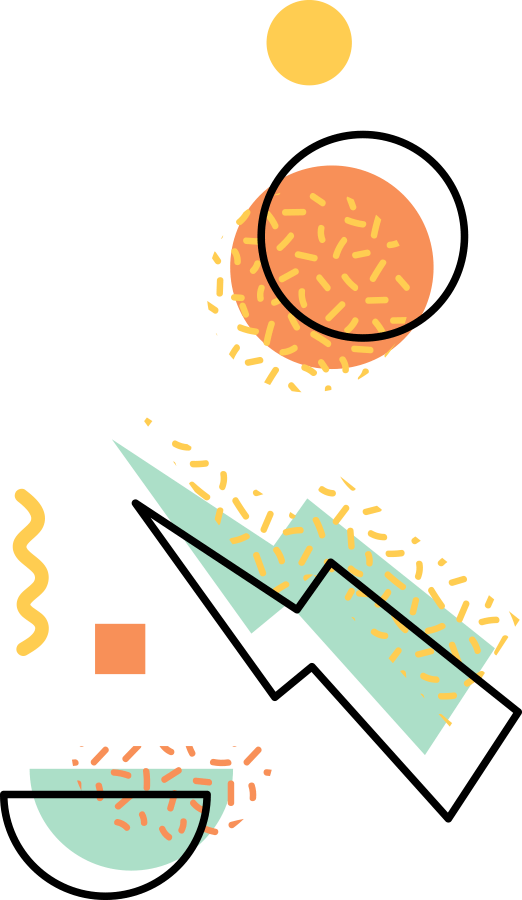 TIGER TEAM
14 : 2 = ?
7
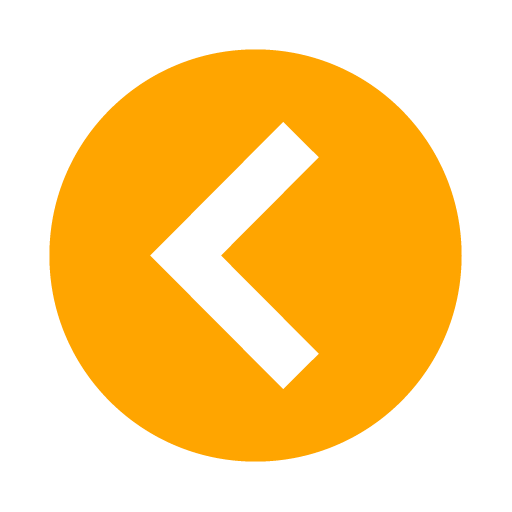 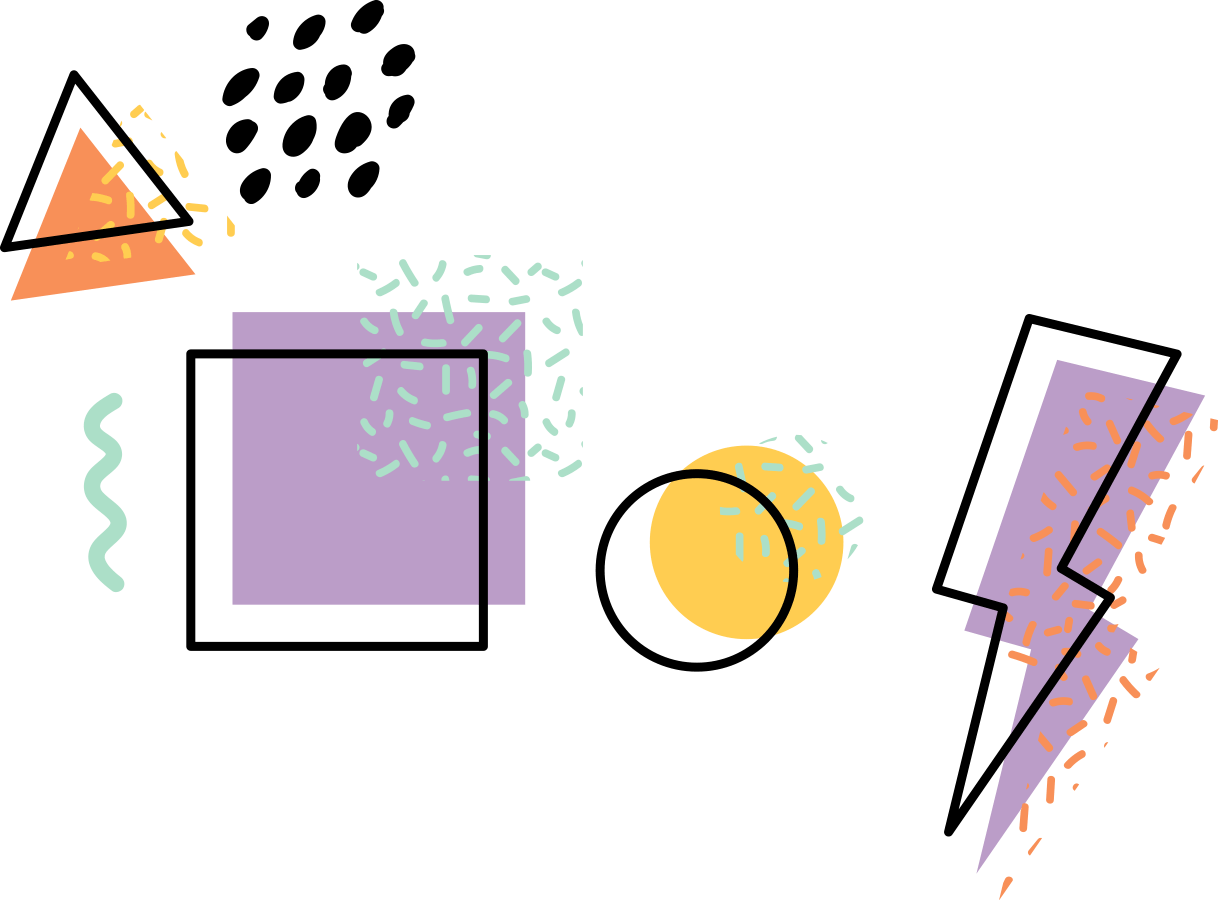 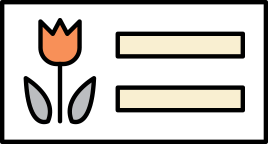 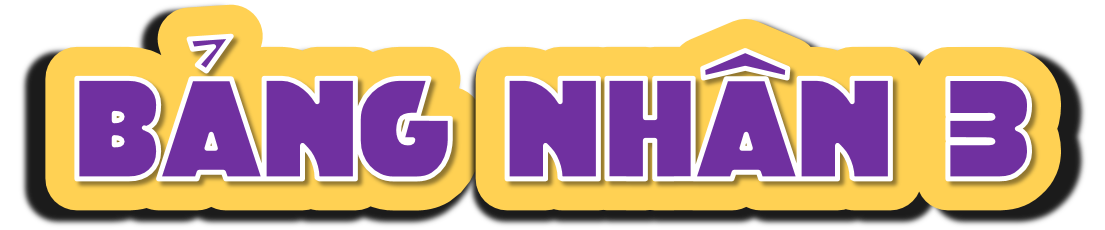 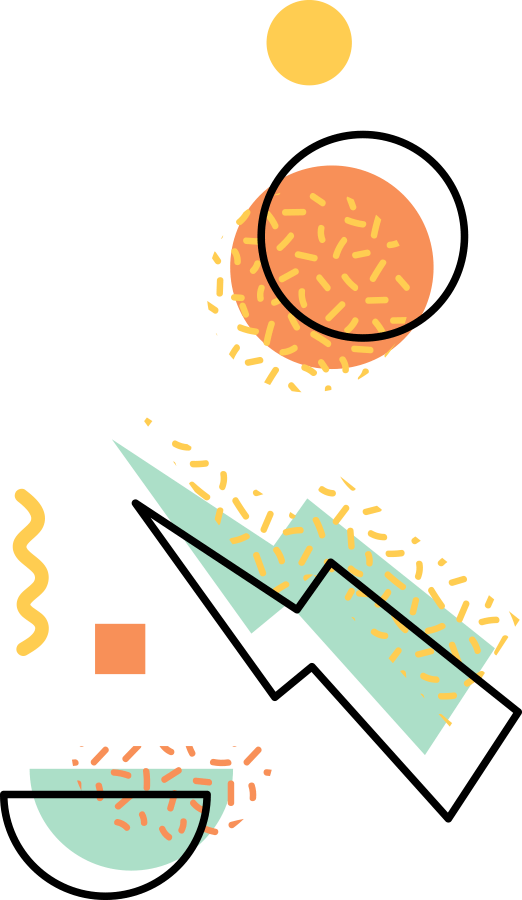 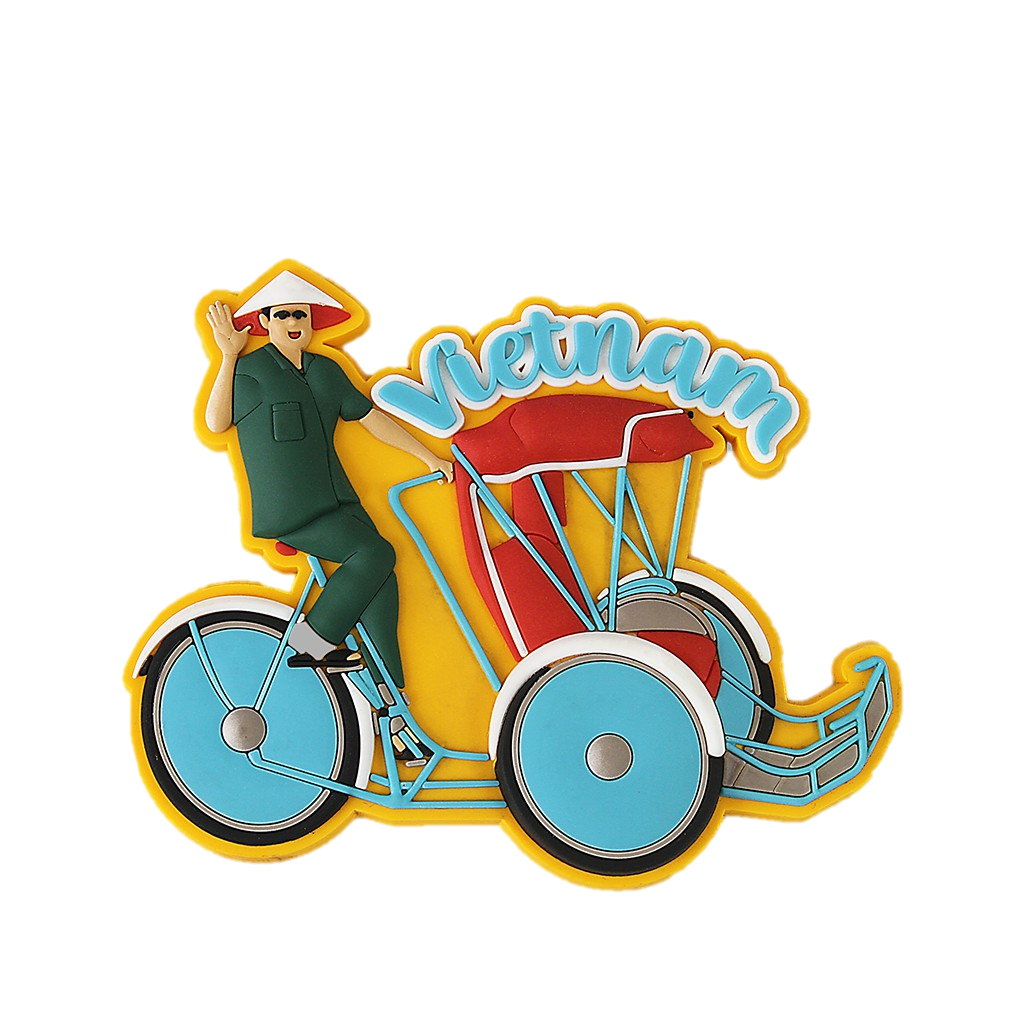 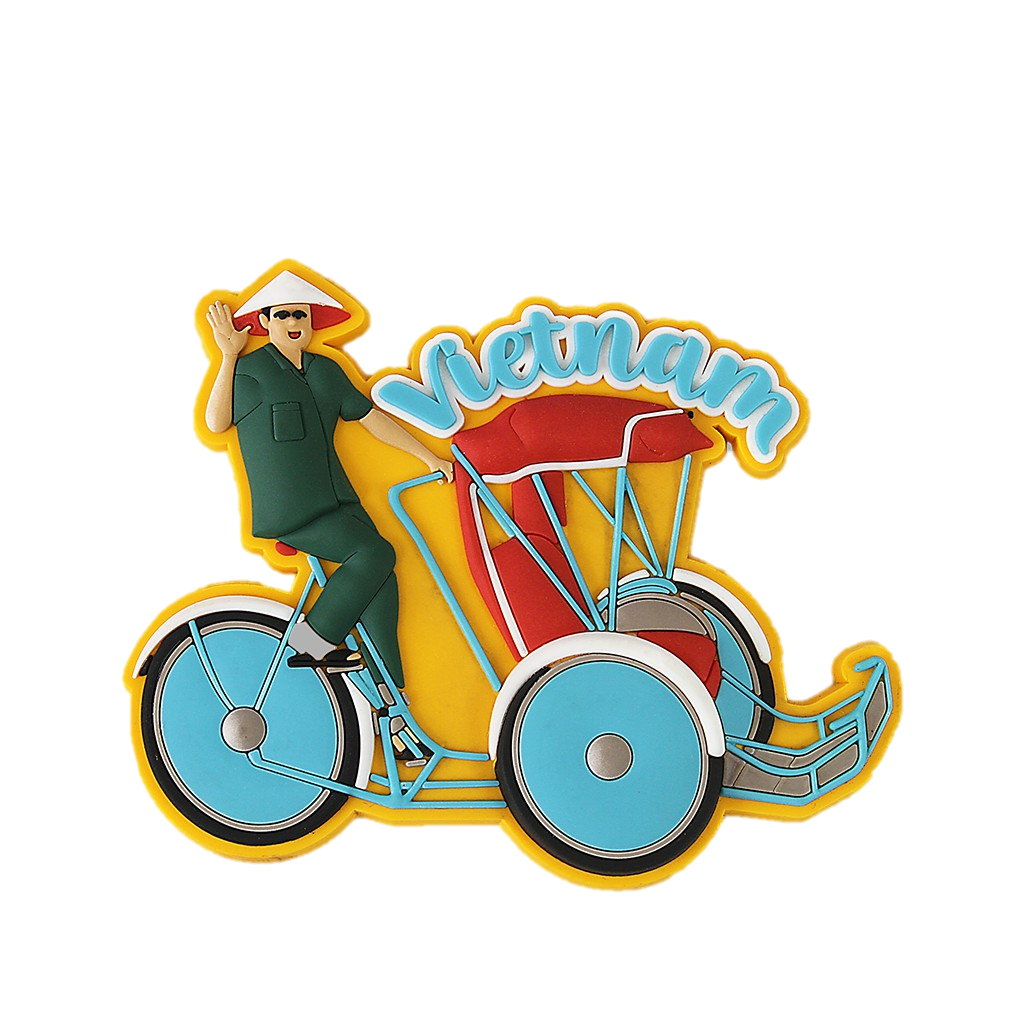 Mỗi chiếc xích lô có 
bao nhiêu bánh xe?
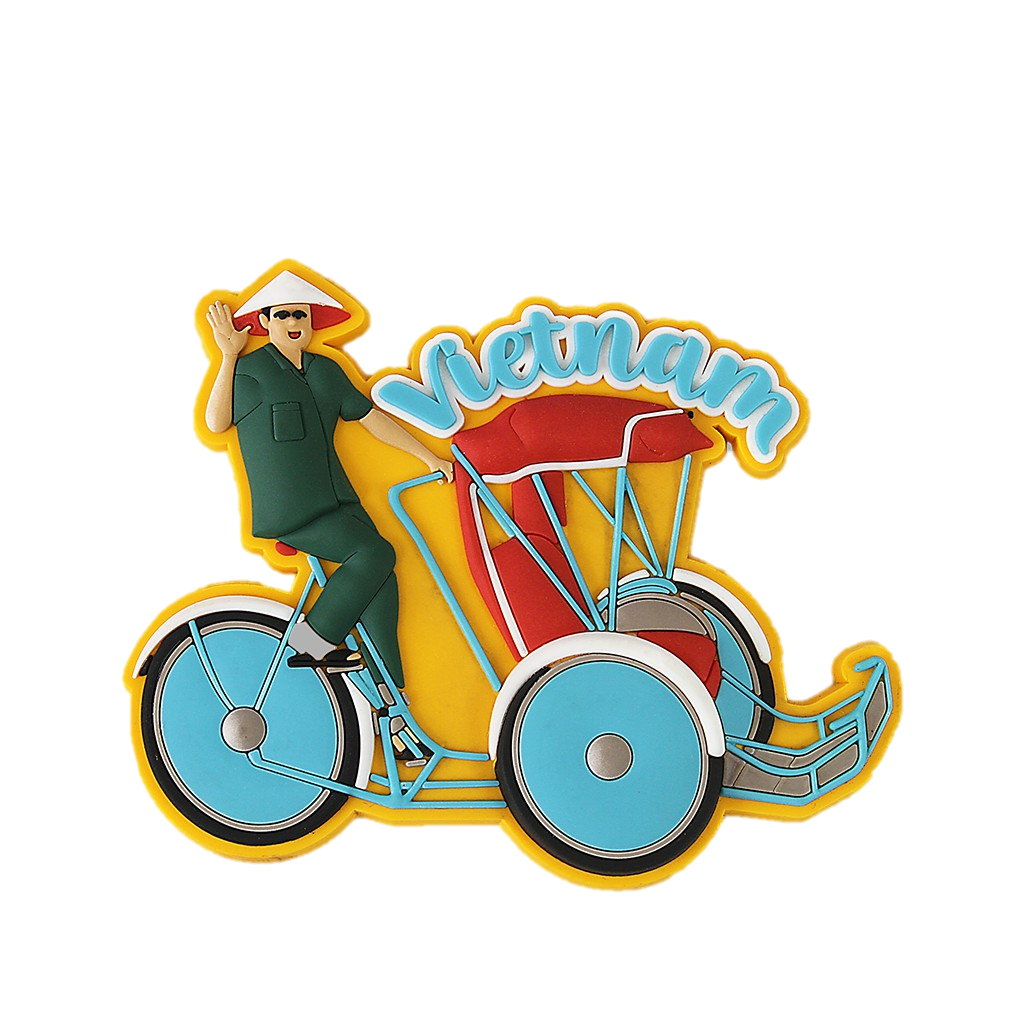 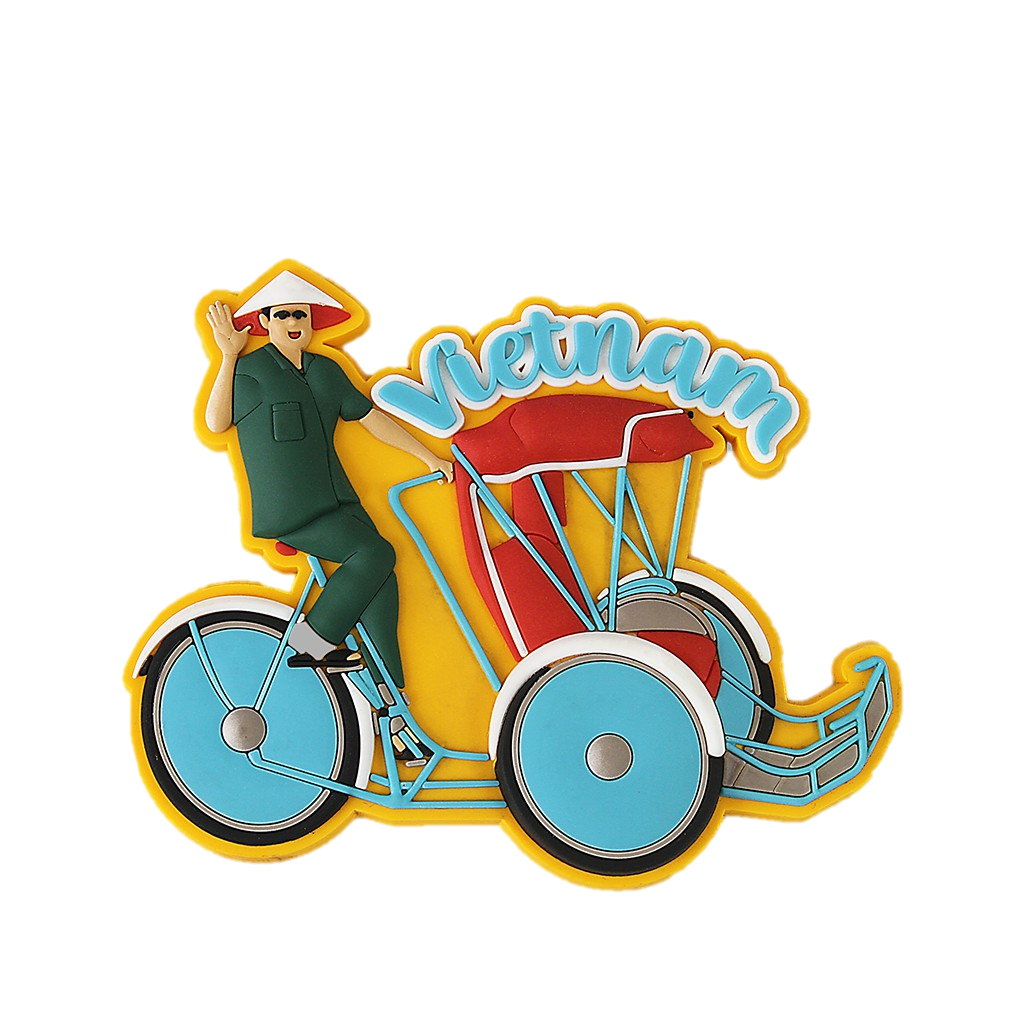 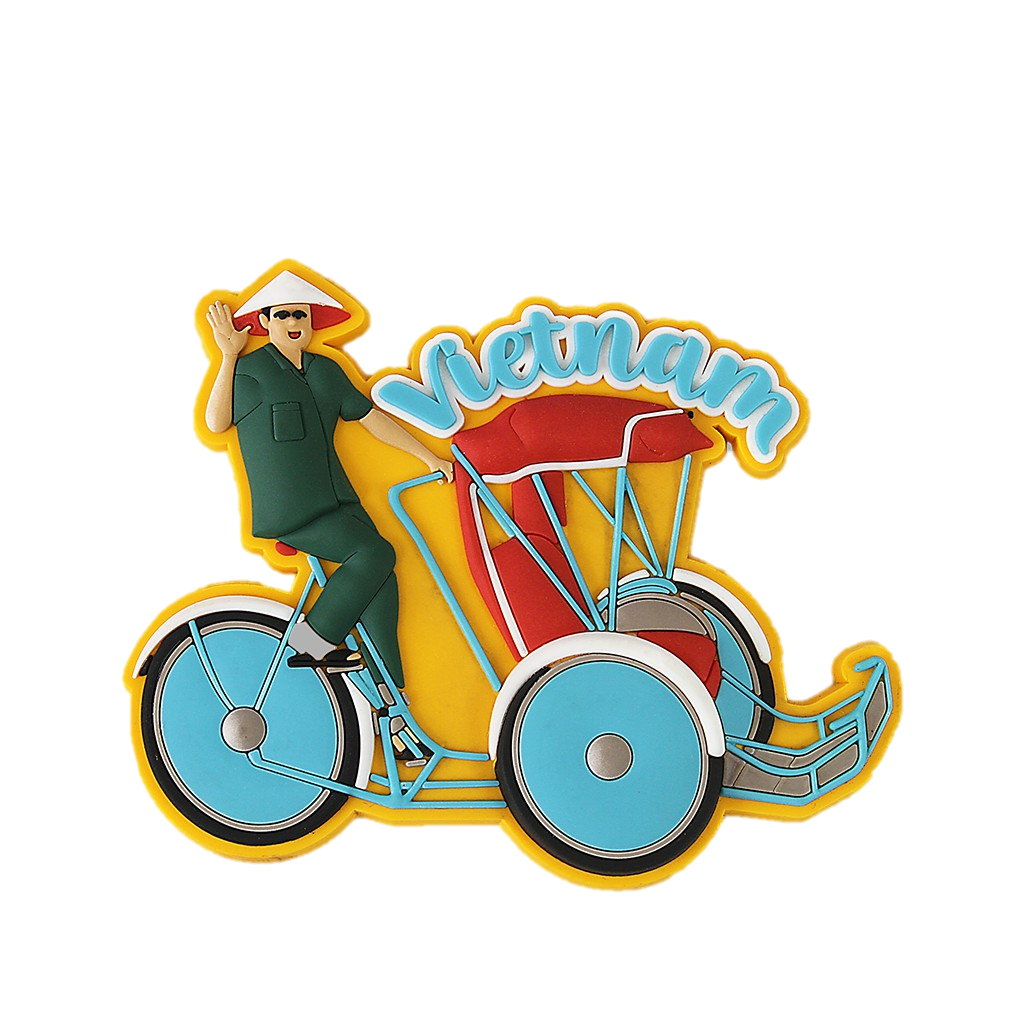 3 + 3 + 3 + 3 = 12
12
4 chiếc xích lô có bao nhiêu bánh xe?
3
3 x 4 = 12
Bảng nhân 3
	3 x 1    = 3
	3 x 2    = 6
	3 x 3    = 9
	3 x 4    = 12
	3 x 5    = 15
	3 x 6    = 18
	3 x 7    = 21
	3 x 8    = 24
	3 x 9    = 27
3 x 10  = 30
Bảng nhân 3
	3 x 1    = 3
	3 x 2    = 6
	3 x 3    = ?
	3 x 4    = ?
	3 x 5    = ?
	3 x 6    = ?
	3 x 7    = ?
	3 x 8    = ?
	3 x 9    = ?
	3 x 10  = 30
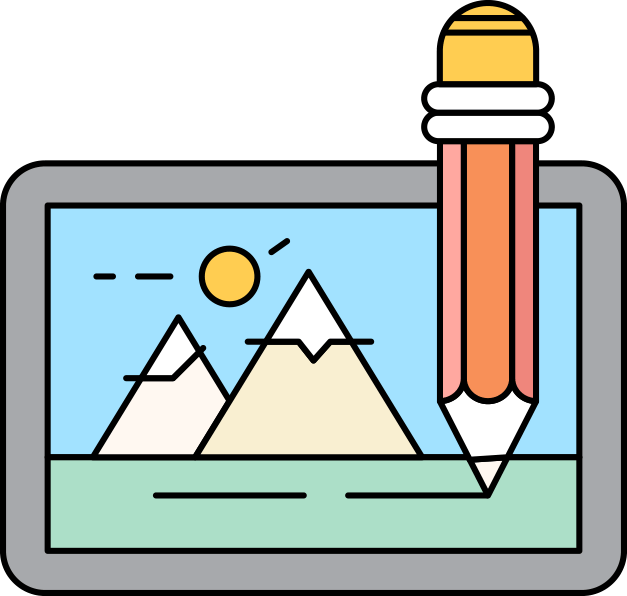 3
6
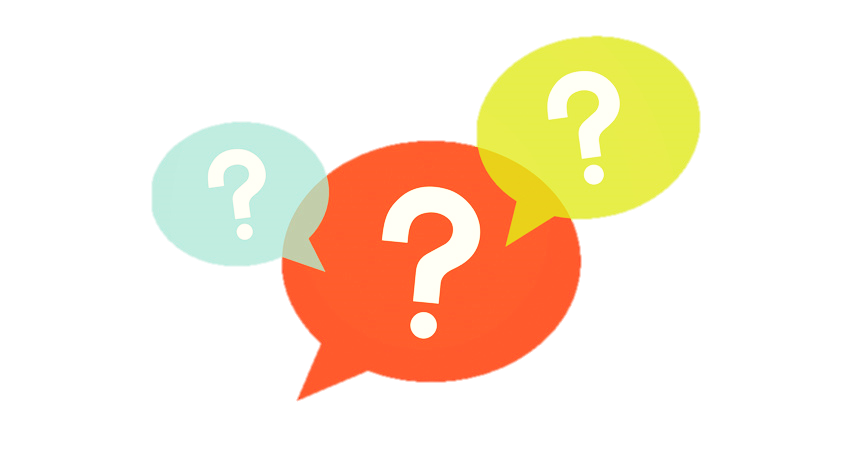 3 x 1 = 3
3 x 1 = ?
3
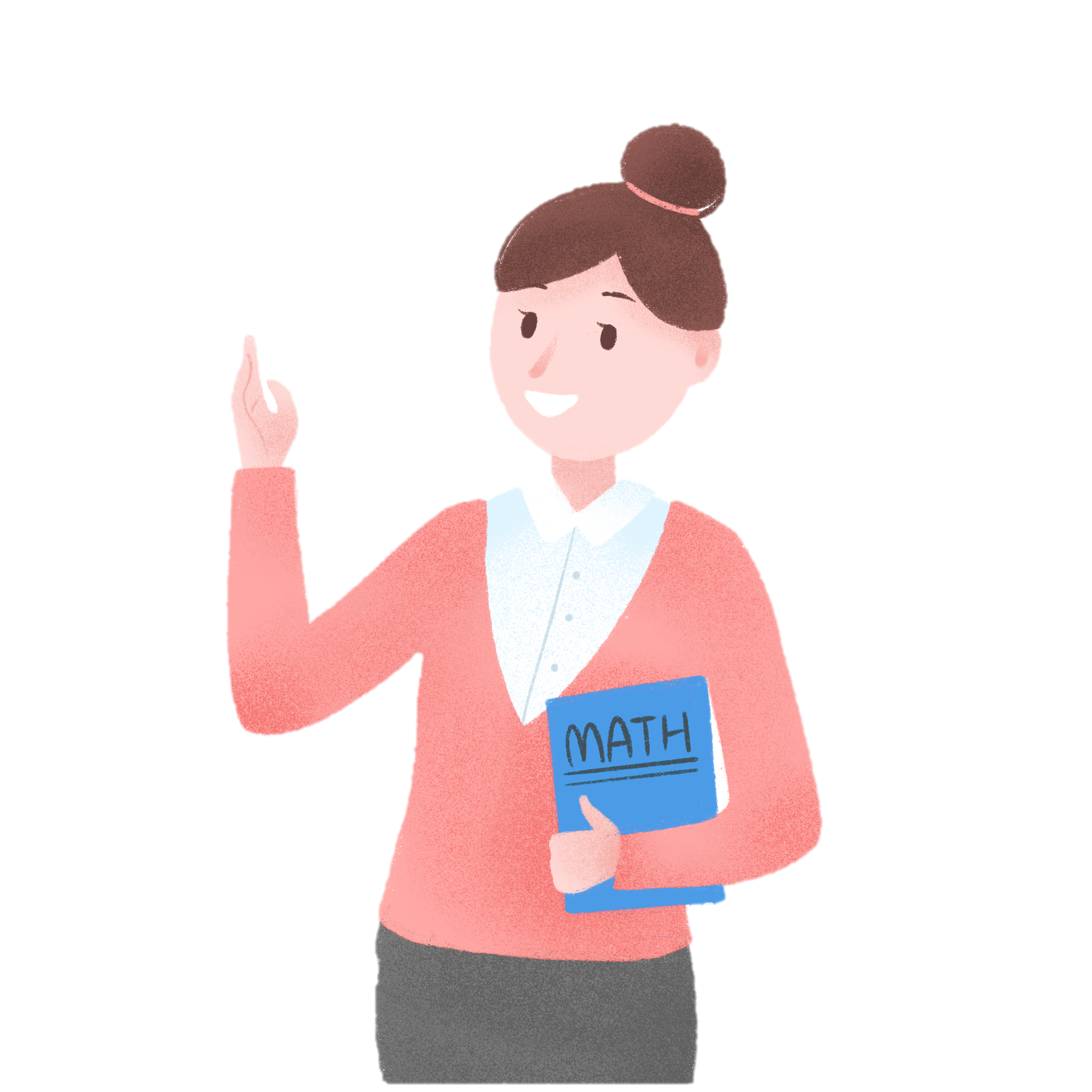 +3
3 x 2 = 6
3 x 2 = ?
6
+3
9
3 x 3 = ?
3 x 3 = 9
Lập bảng nhân 3
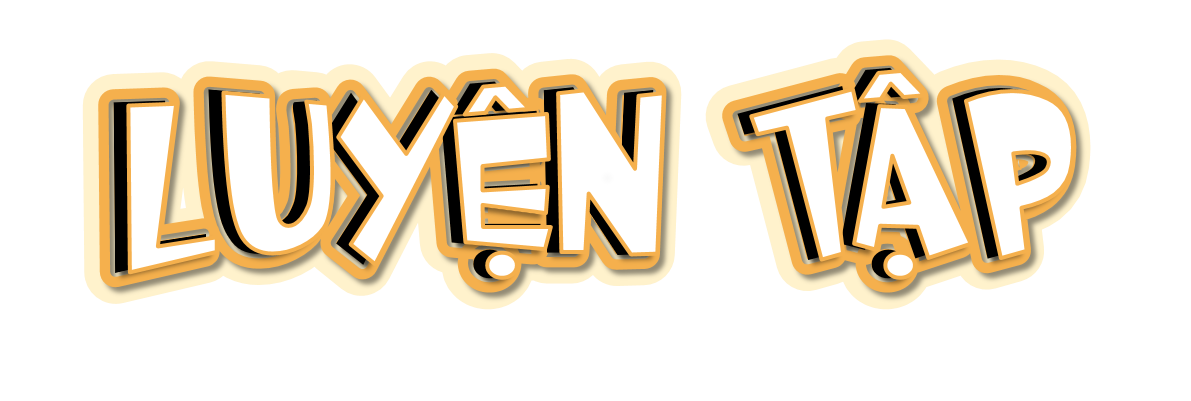 Sau khi học xong,  bạn Tony chưa sắp xếp gọn 
gàng nên các đồ dùng học tập đang bị biến mất và sắp muộn giờ học. Em hãy giúp bạn Tony 
tìm lại đồ học tập bằng cách trả lời đúng các 
câu hỏi nhé!
Mình bị mất đồ dùng học tập rồi. Mình không biết để chúng ở đâu.
Ồ. Tôi đã hiểu rồi. Chúng ta cùng 
bắt tay tìm nhé!
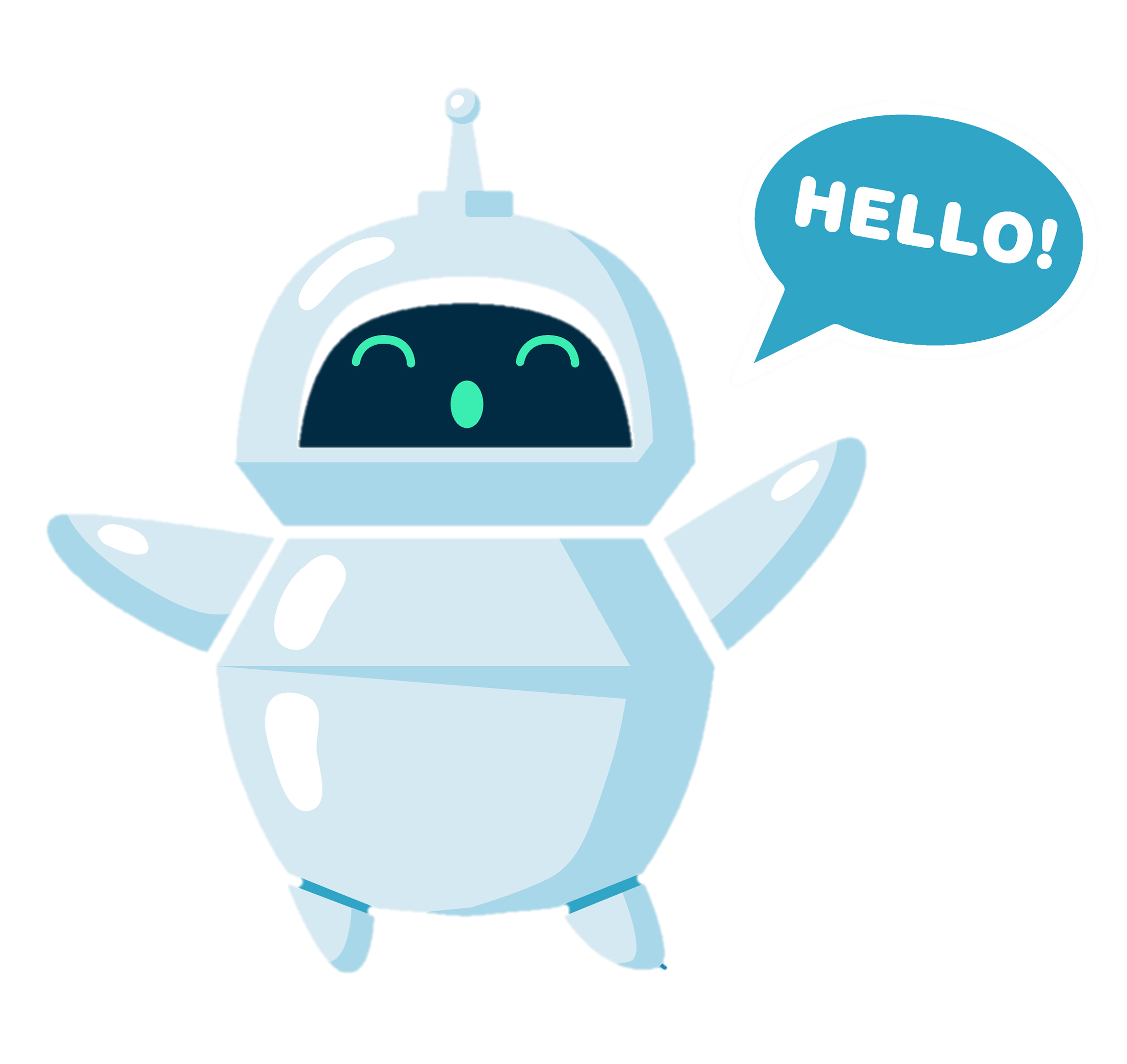 Ôi, chuyện gì thế này? Sắp đến 
giờ đi học rồi. Phải làm sao đây?
Bạn có cần tôi giúp gì không?
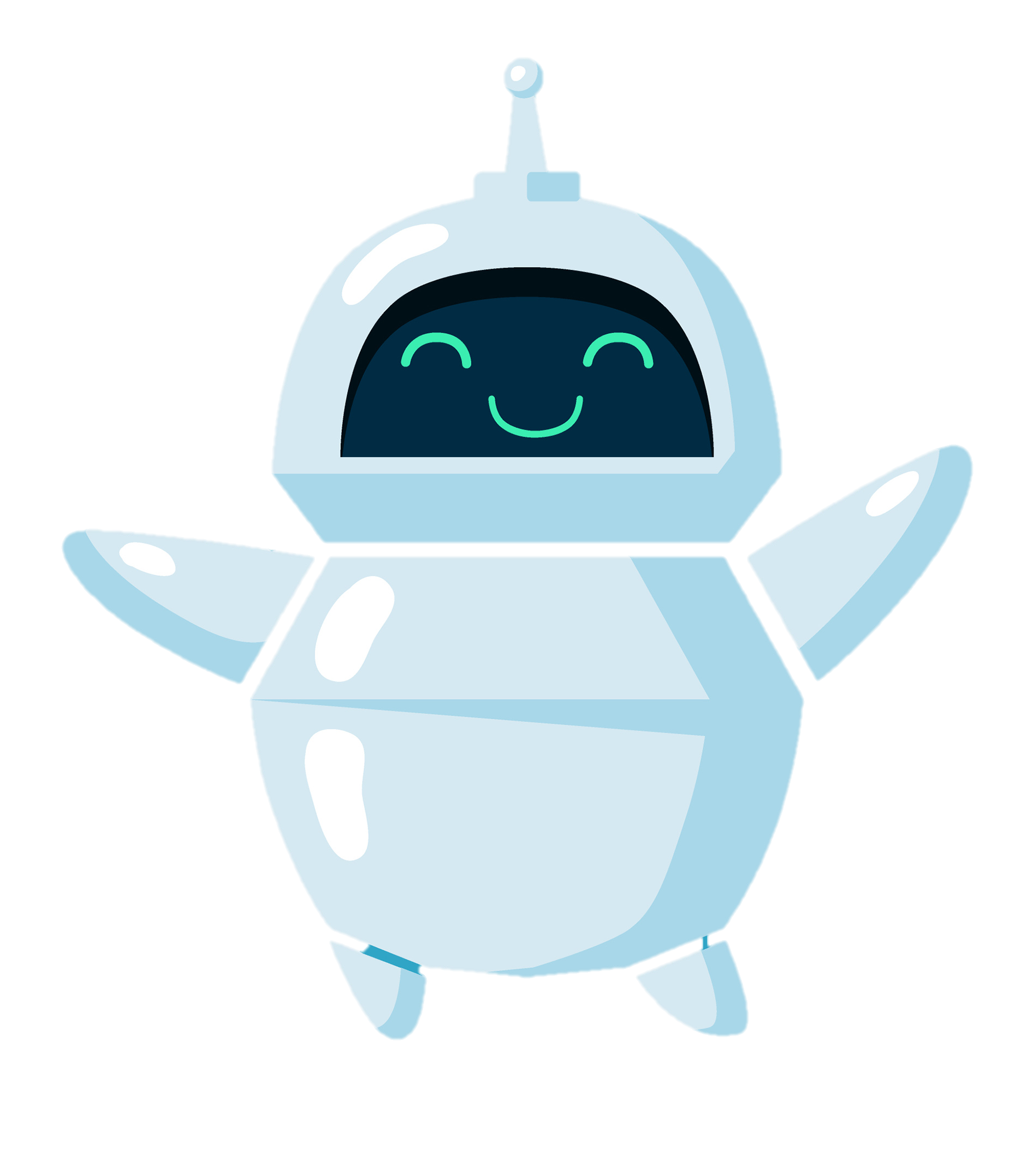 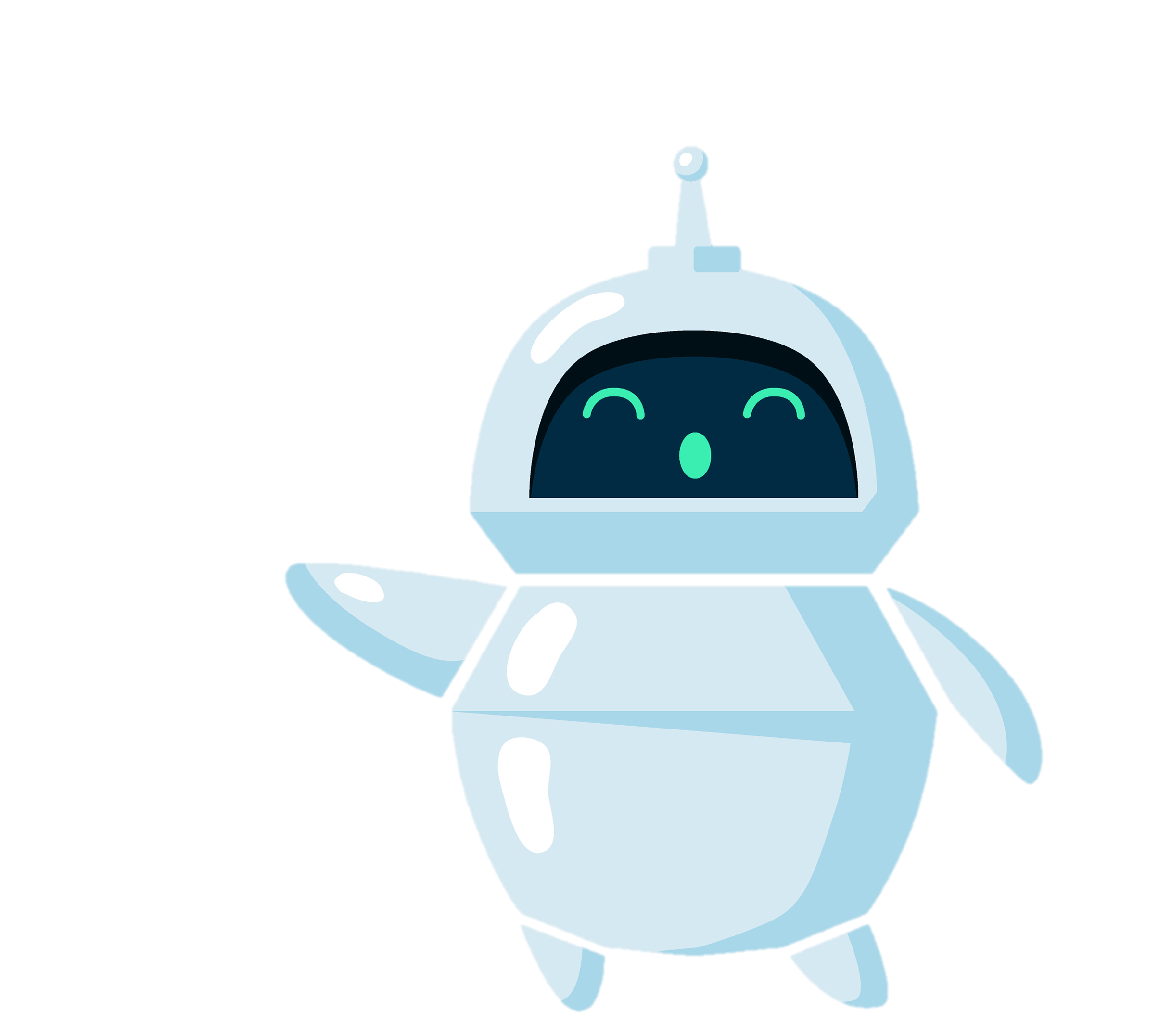 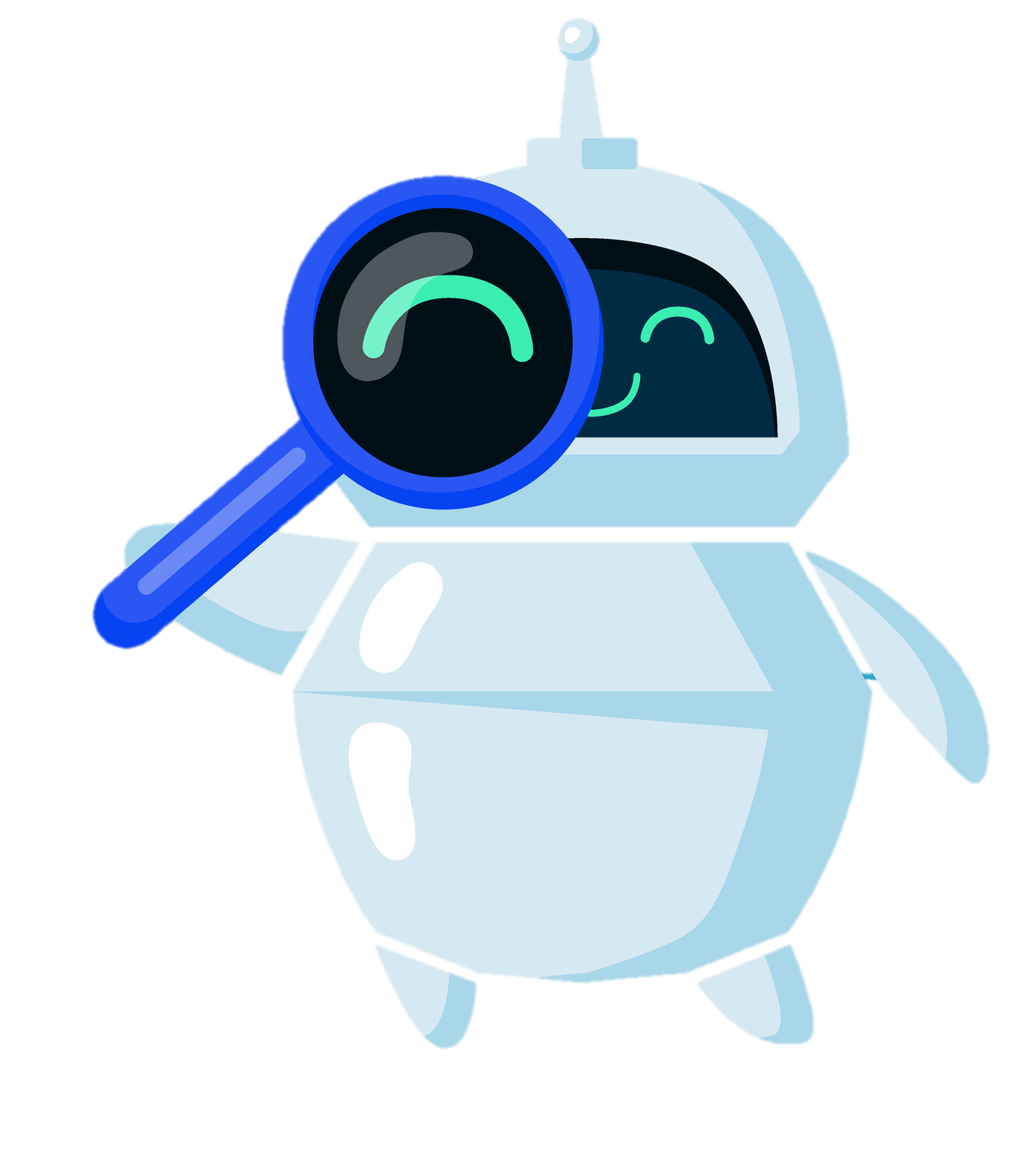 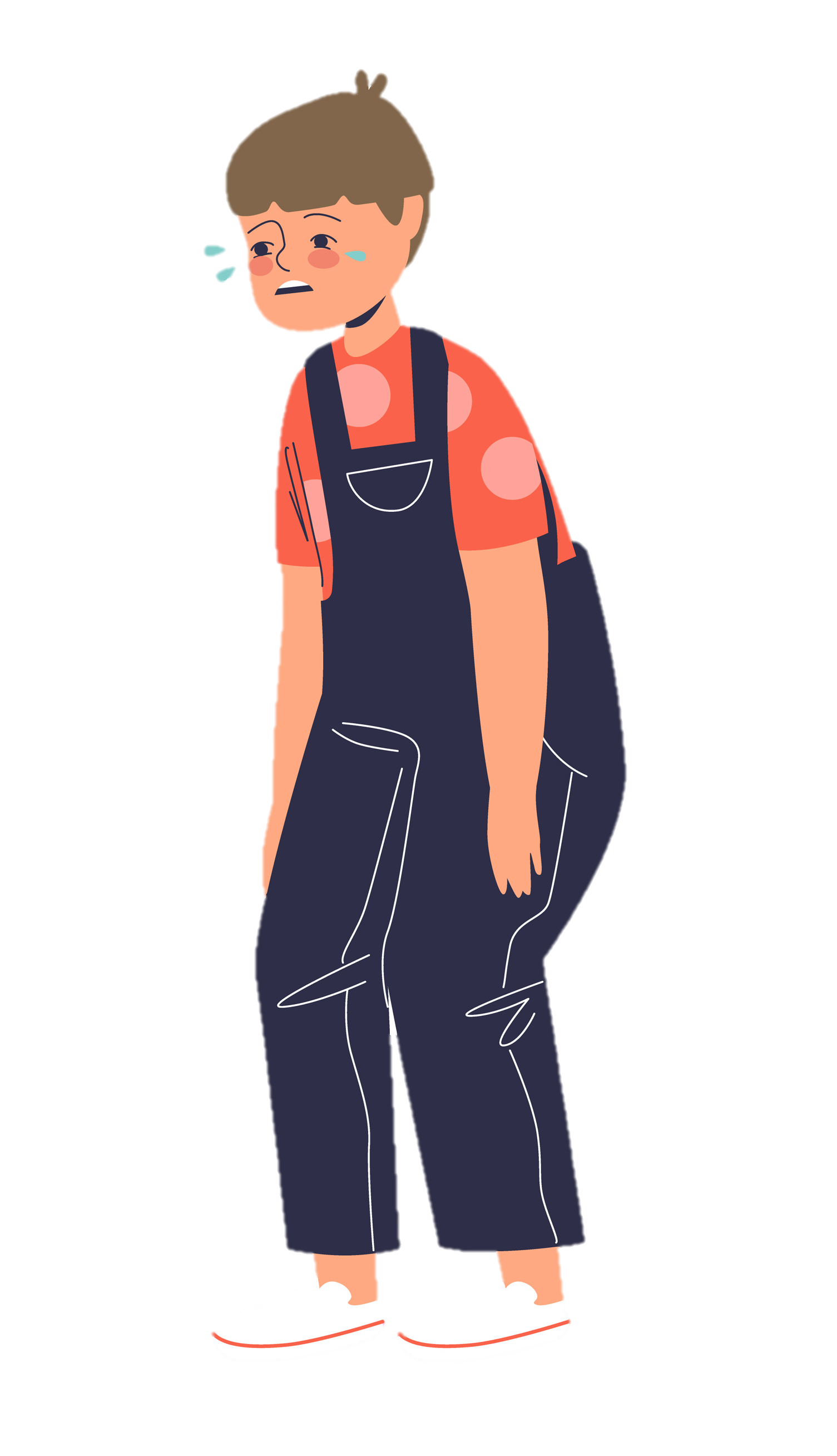 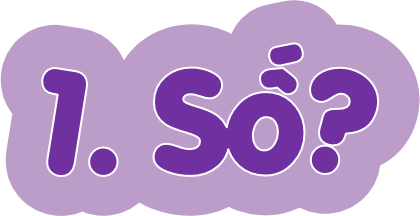 21
27
30
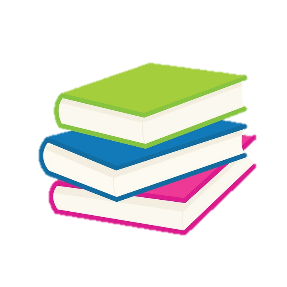 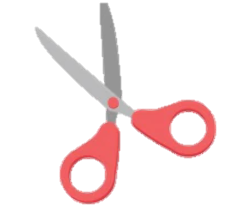 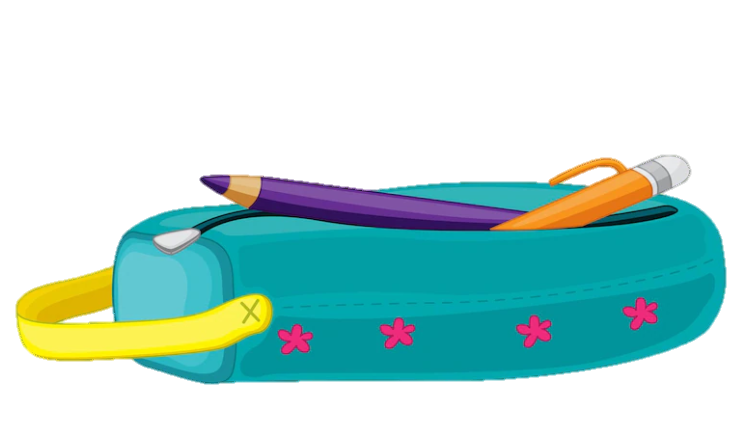 9
15
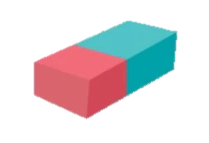 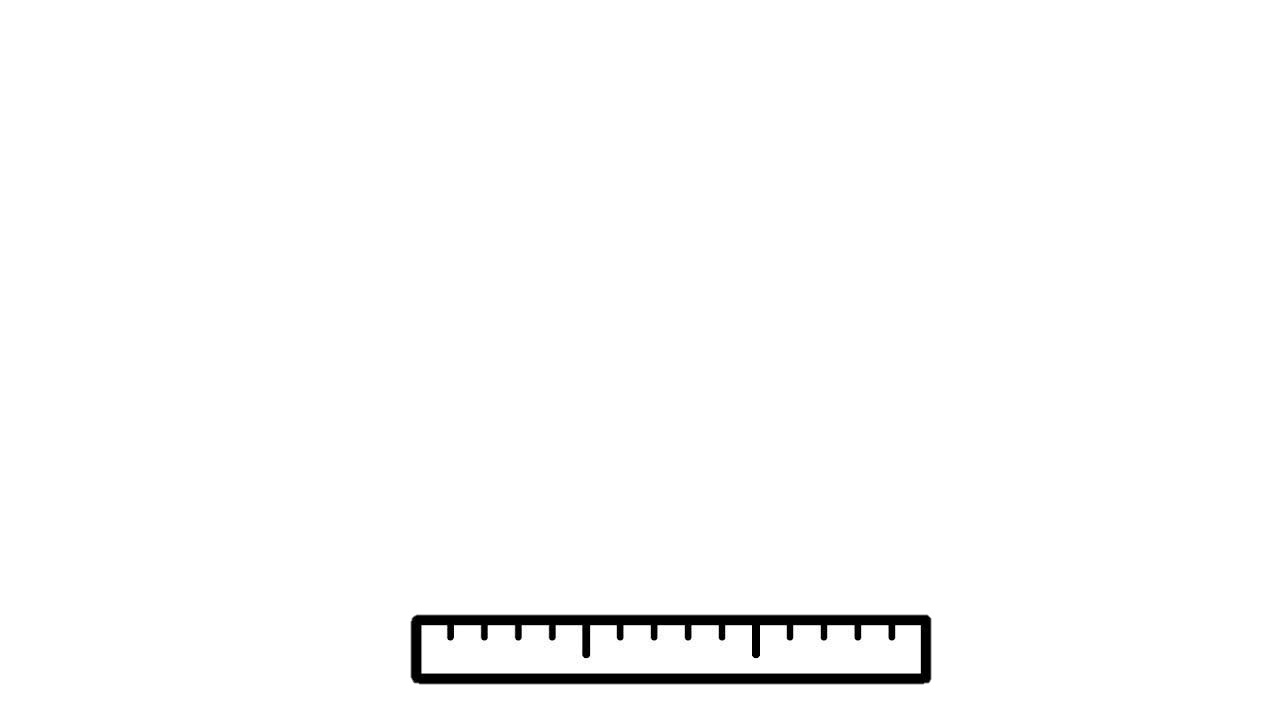 Yeah!!! Mình hứa sẽ sắp xếp cẩn thận hơn. Cảm ơn Rô – bốt và 
các bạn nhiều nhé!
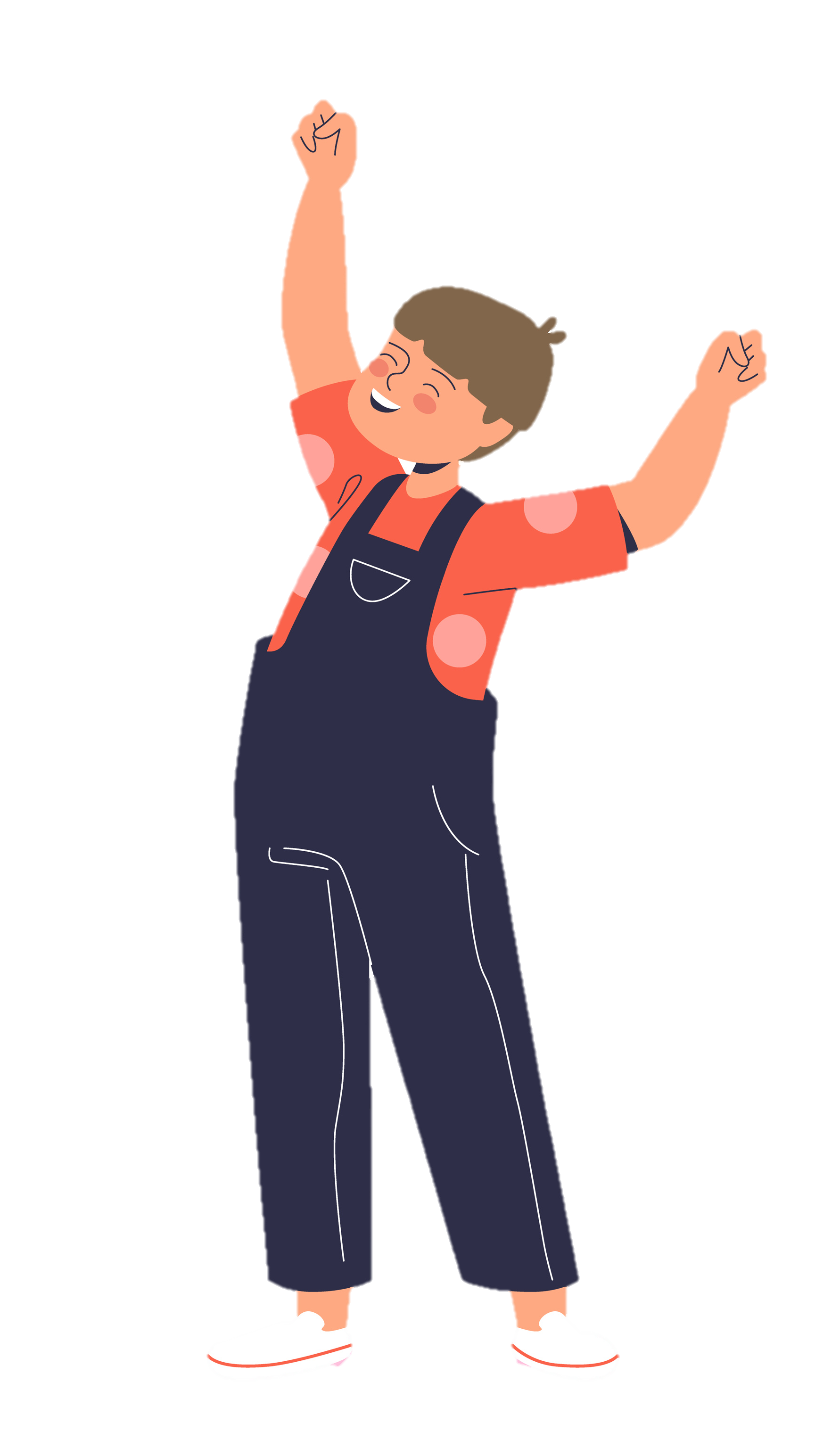 Giờ thì bạn đã có đủ các đồ dùng rồi đấy! Lần sau nhớ sắp xếp gọn gàng để không bị mất nữa nha!
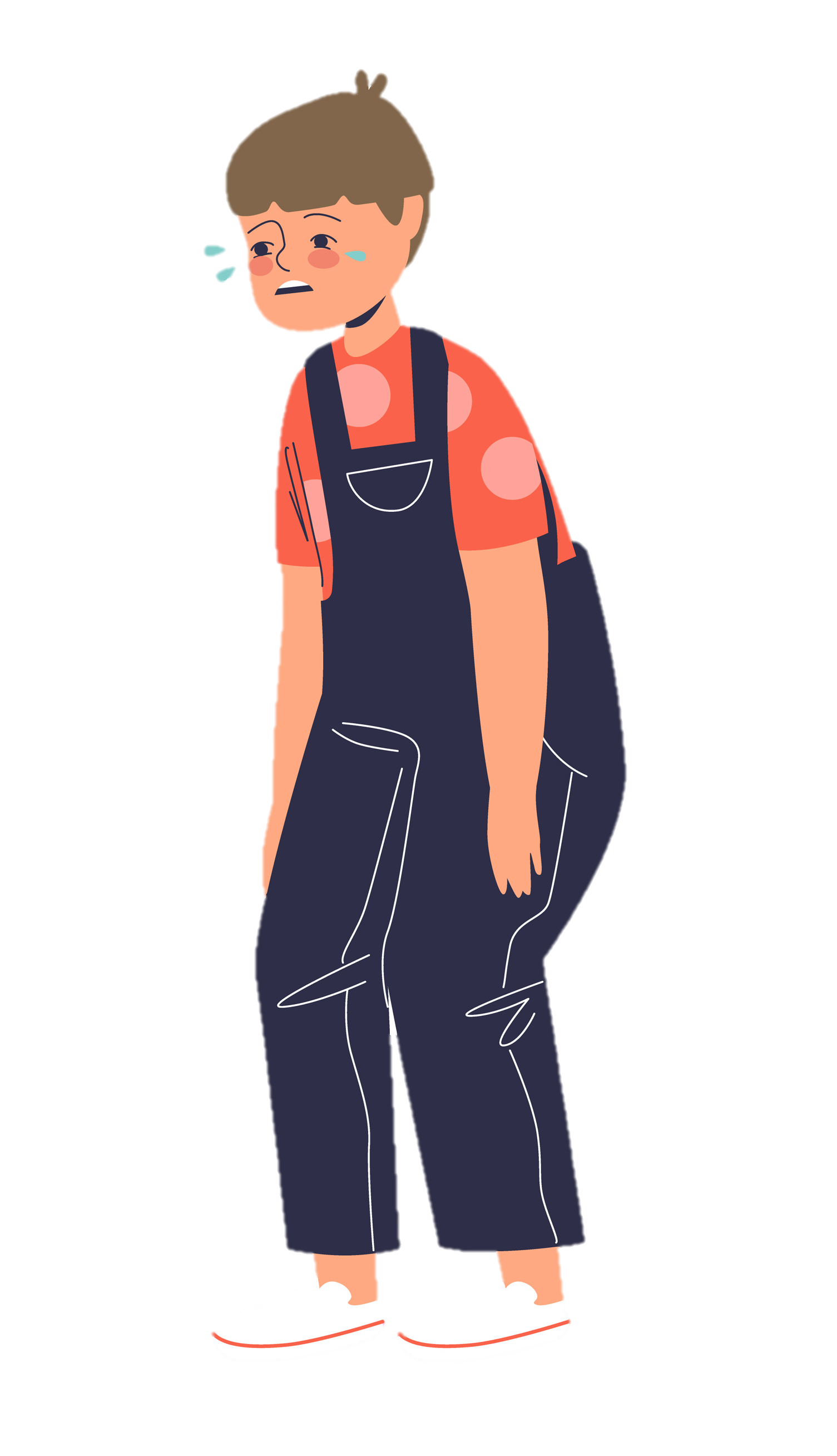 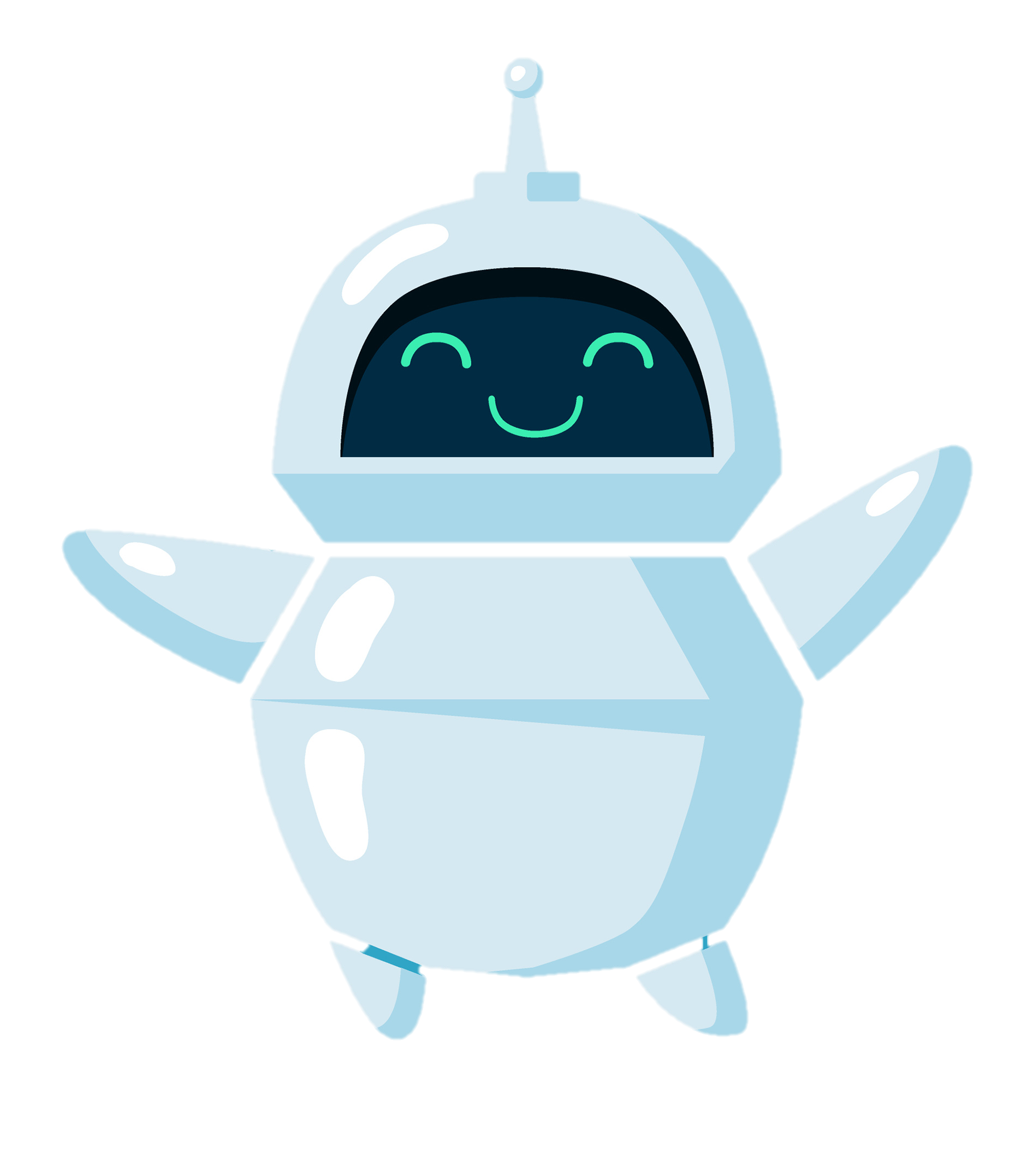 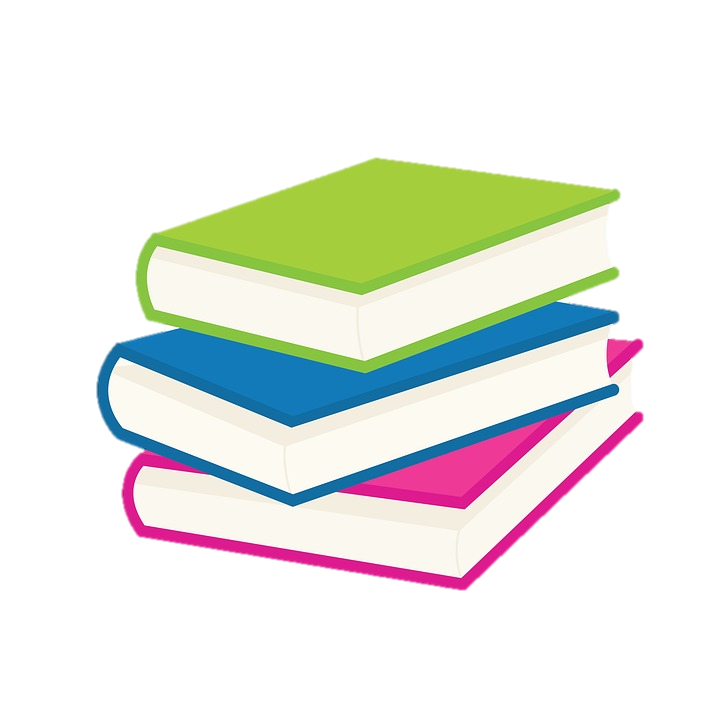 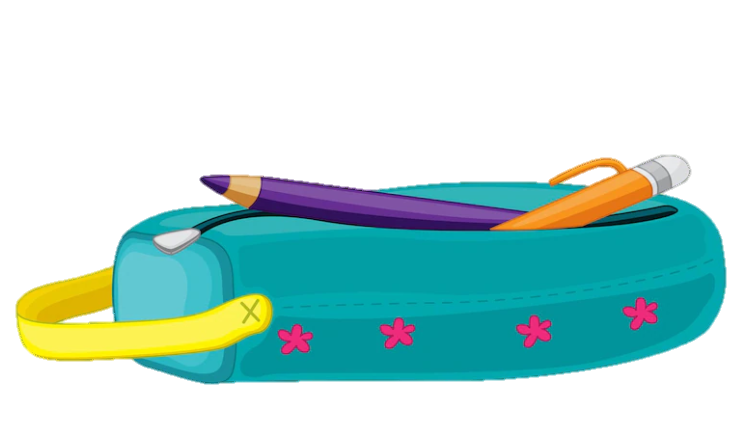 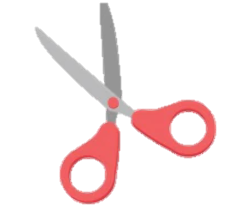 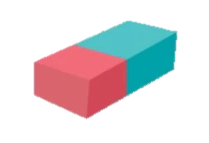 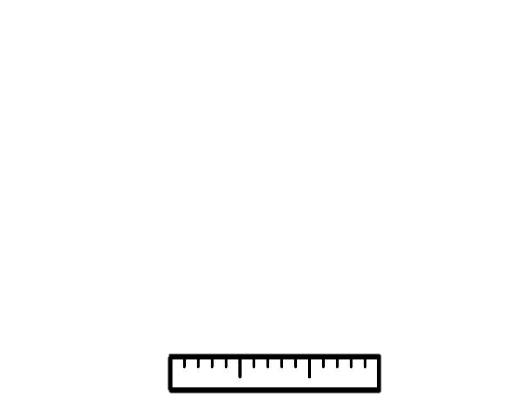 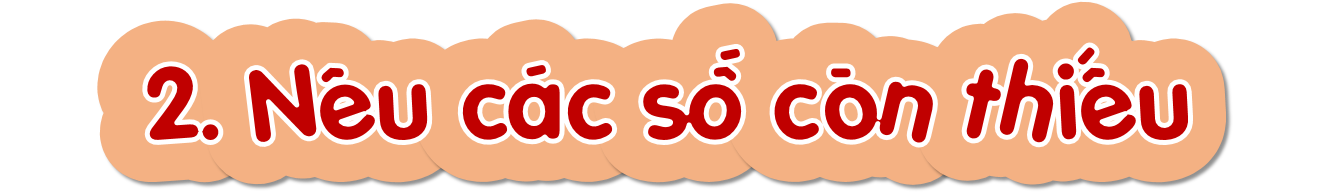 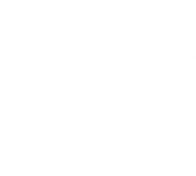 15
?
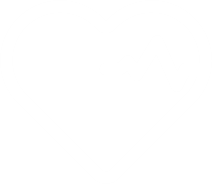 9
?
6
?
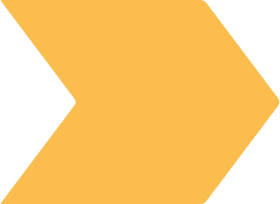 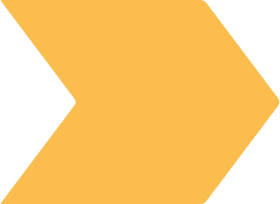 18
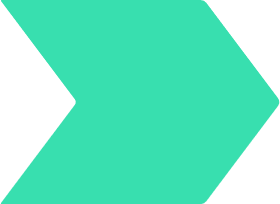 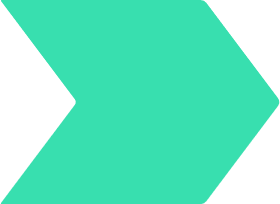 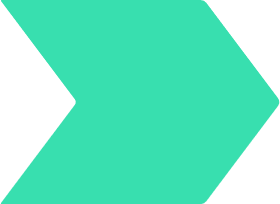 3
?
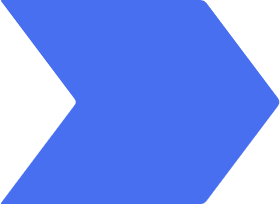 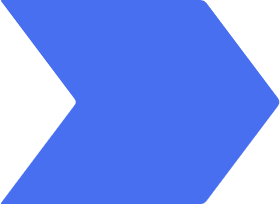 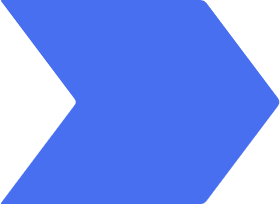 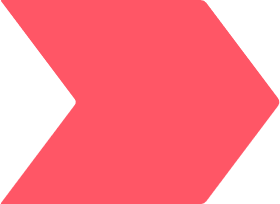 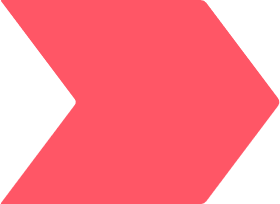 24
30
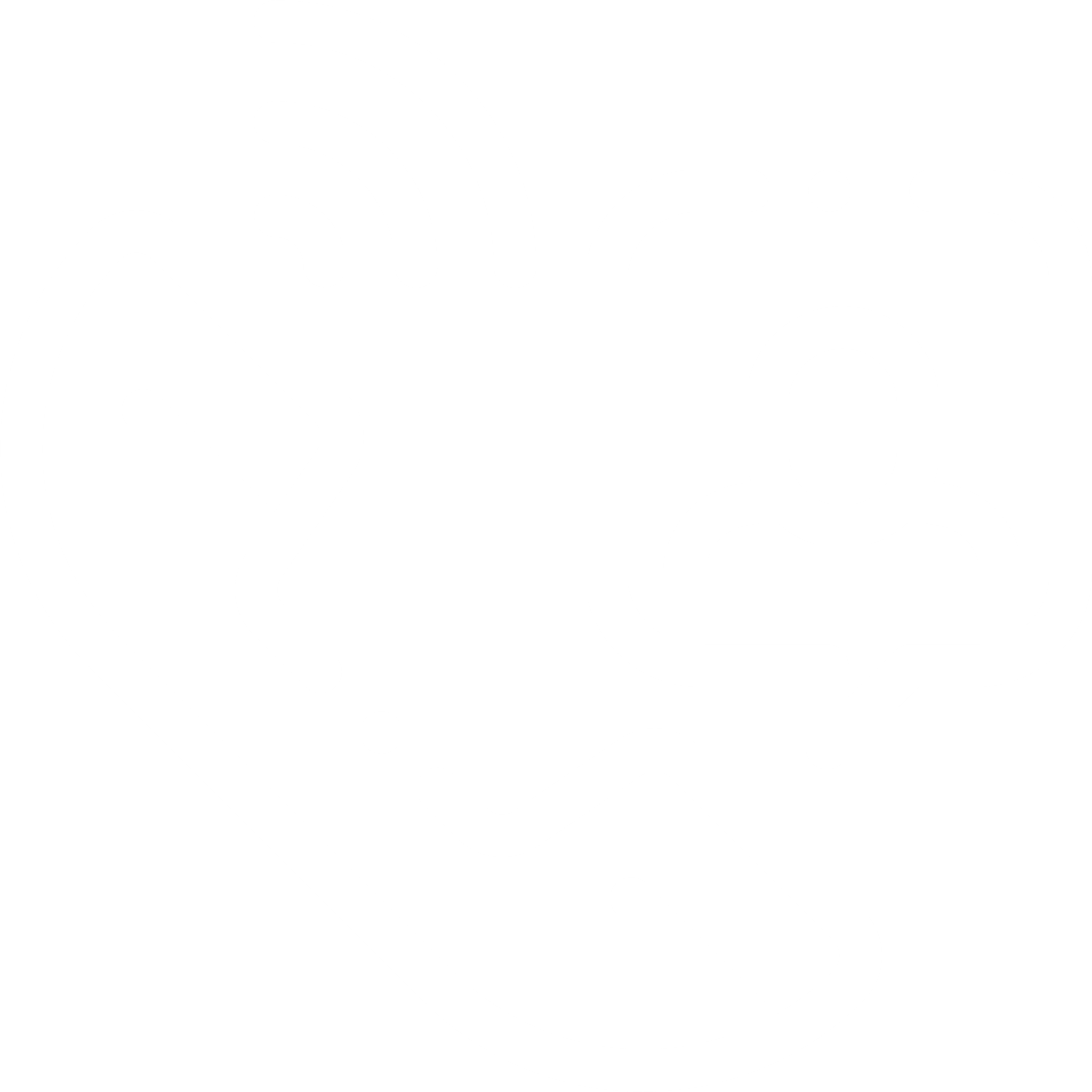 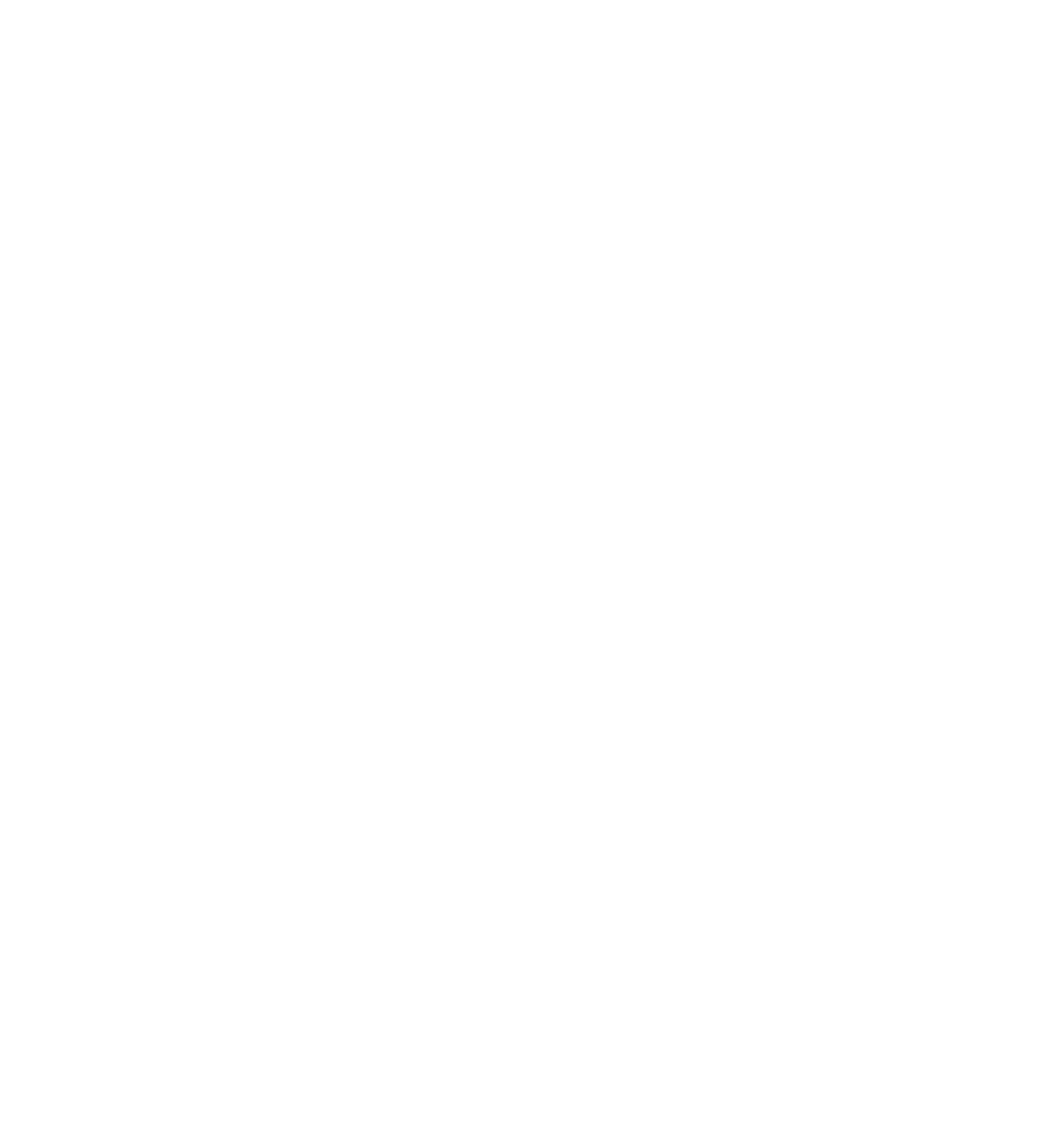 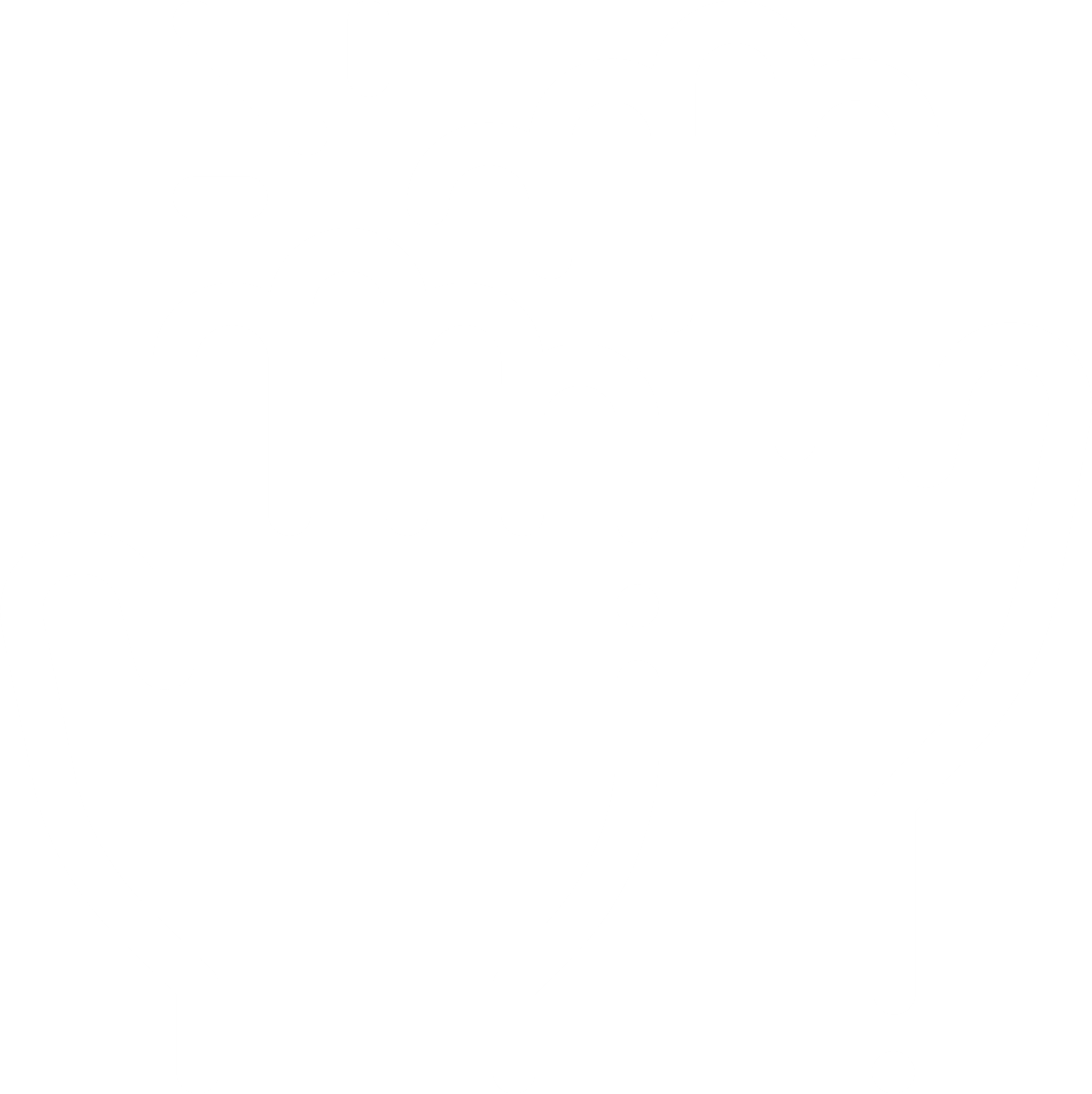 12
21
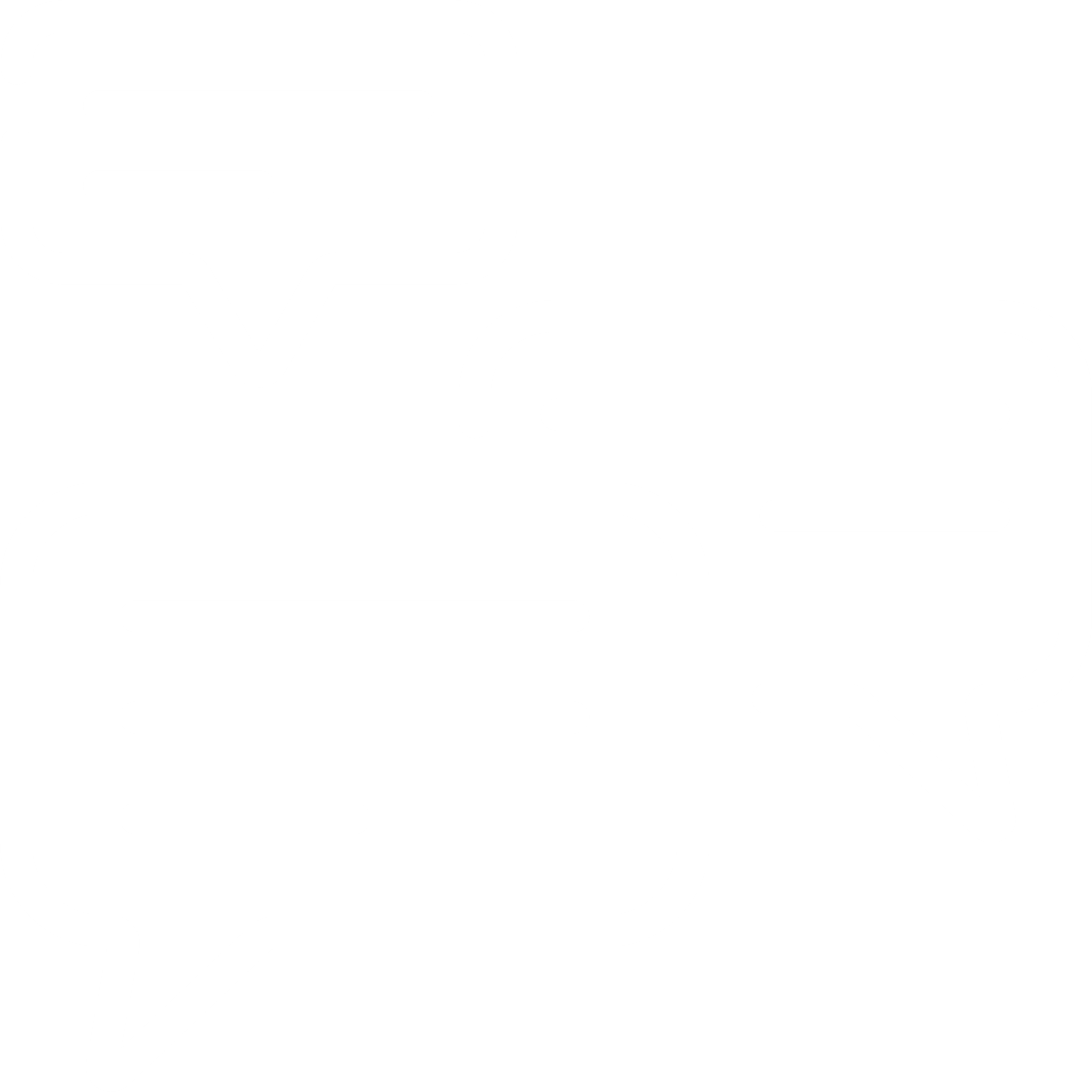 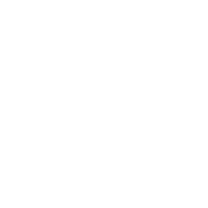 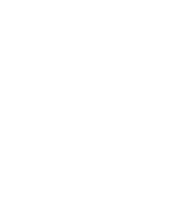 27
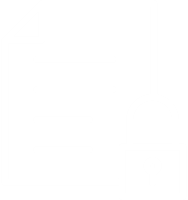 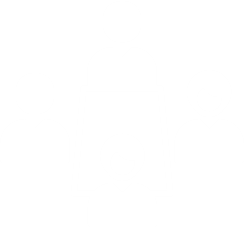 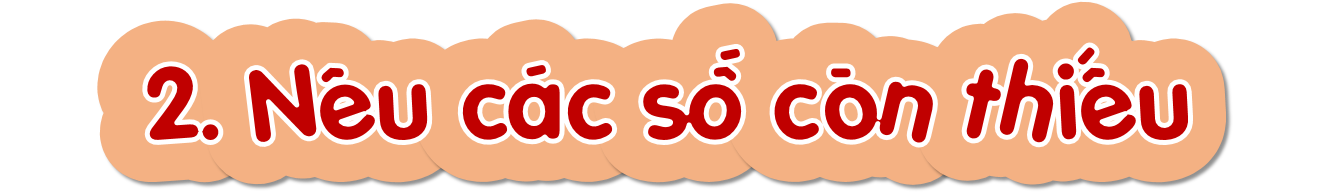 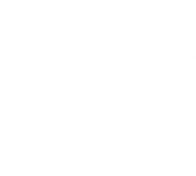 12
?
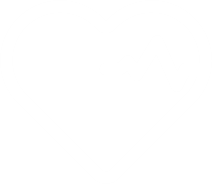 27
?
30
?
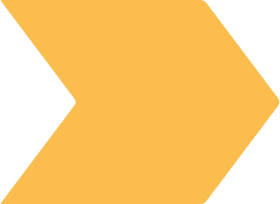 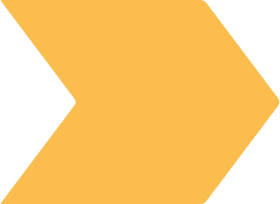 9
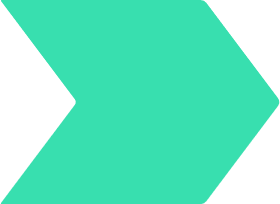 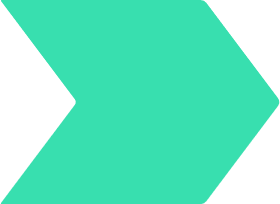 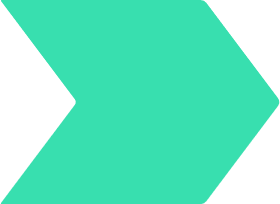 24
15
?
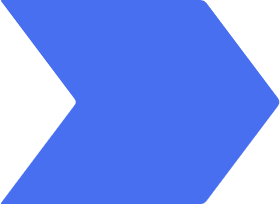 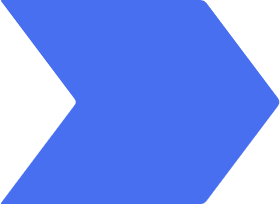 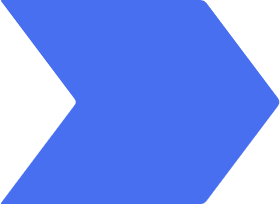 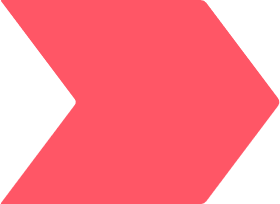 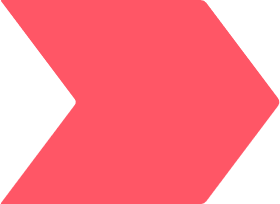 3
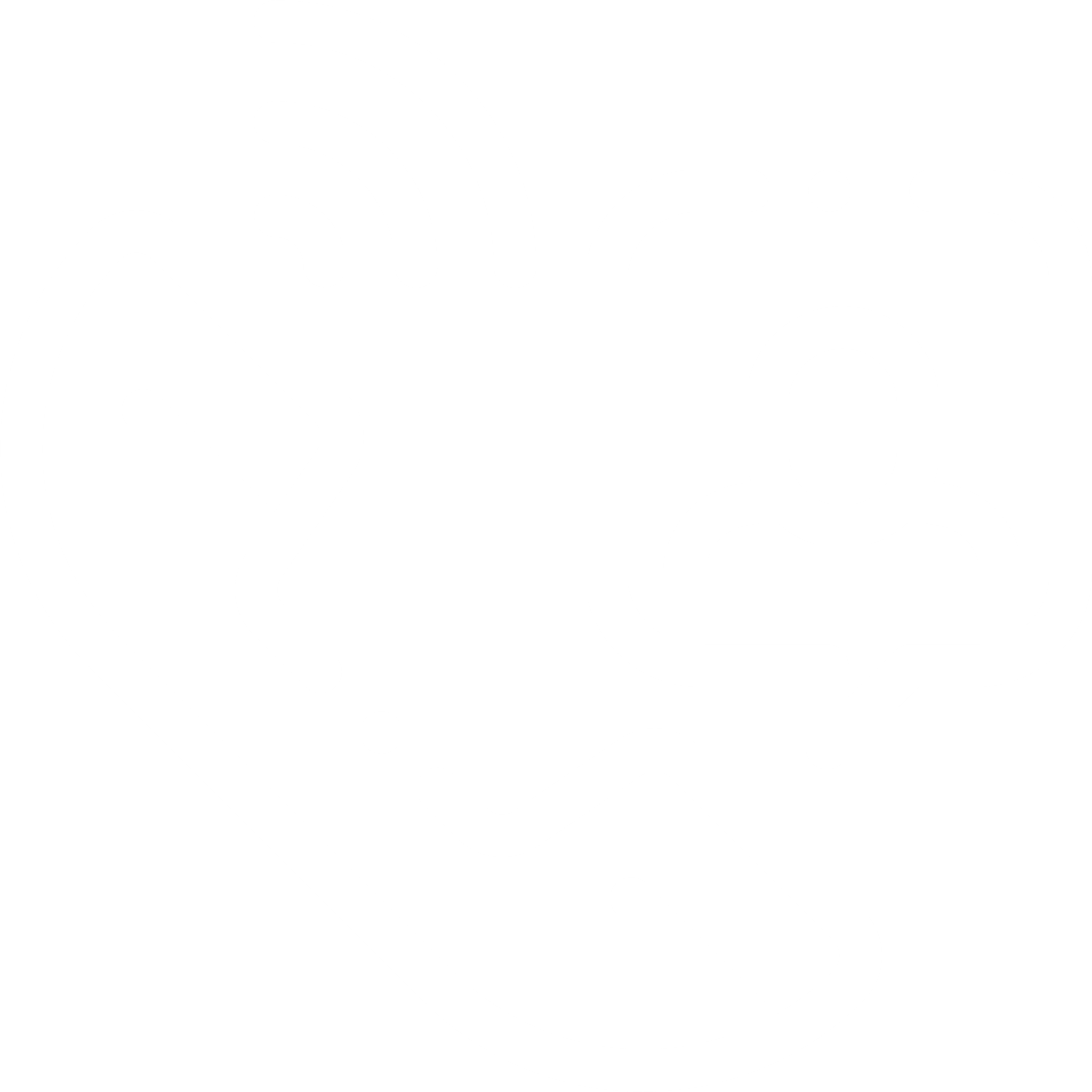 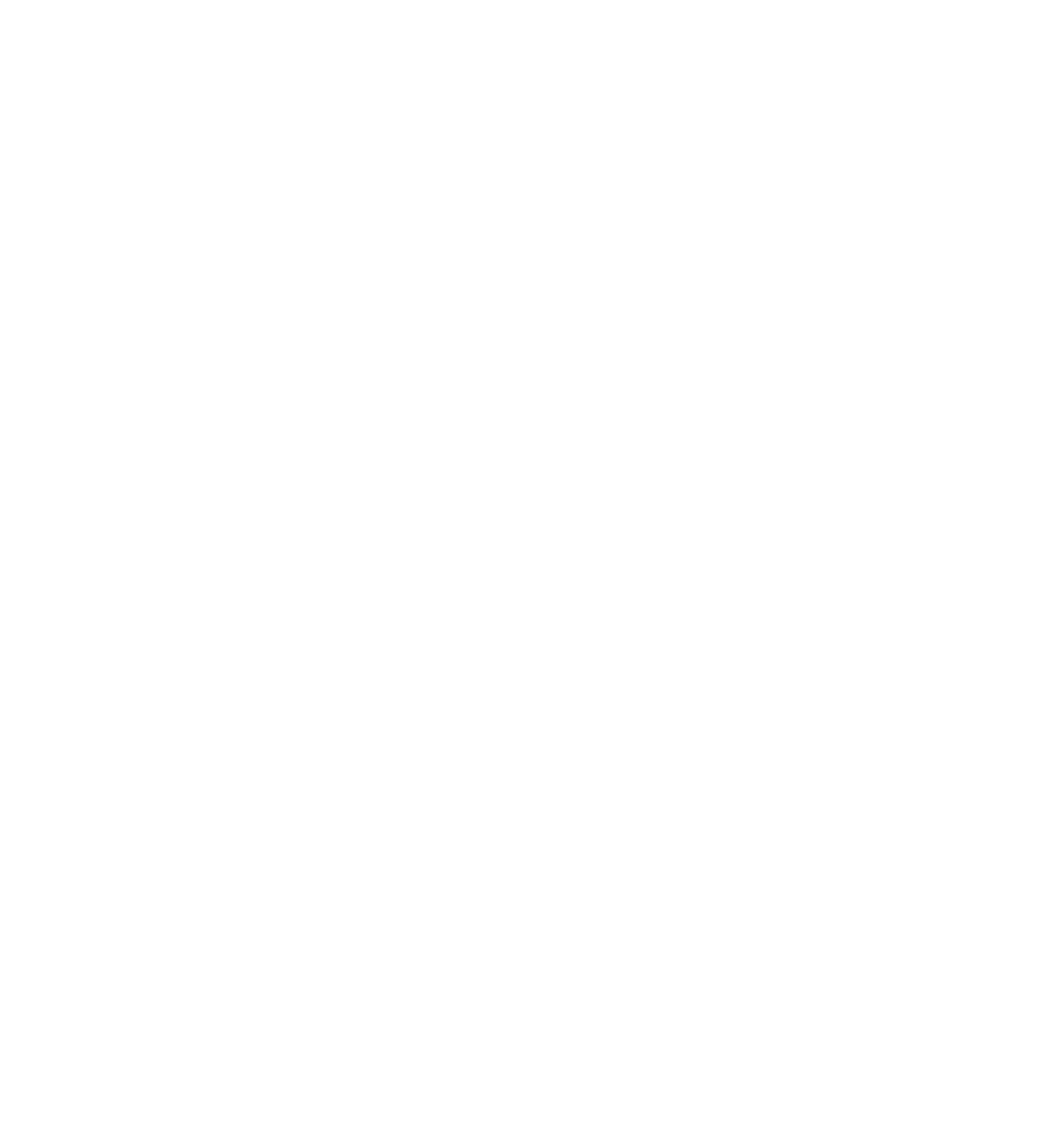 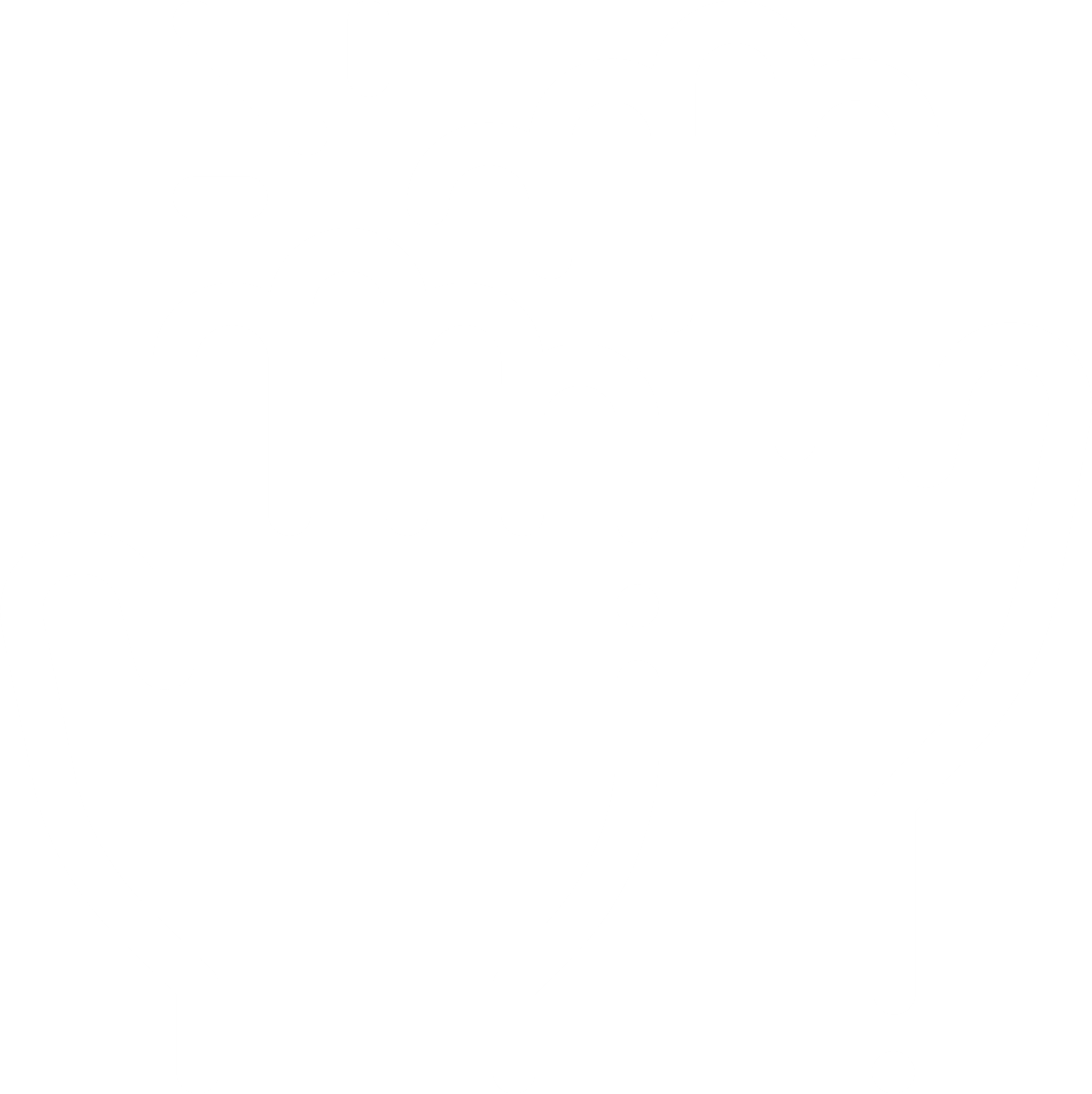 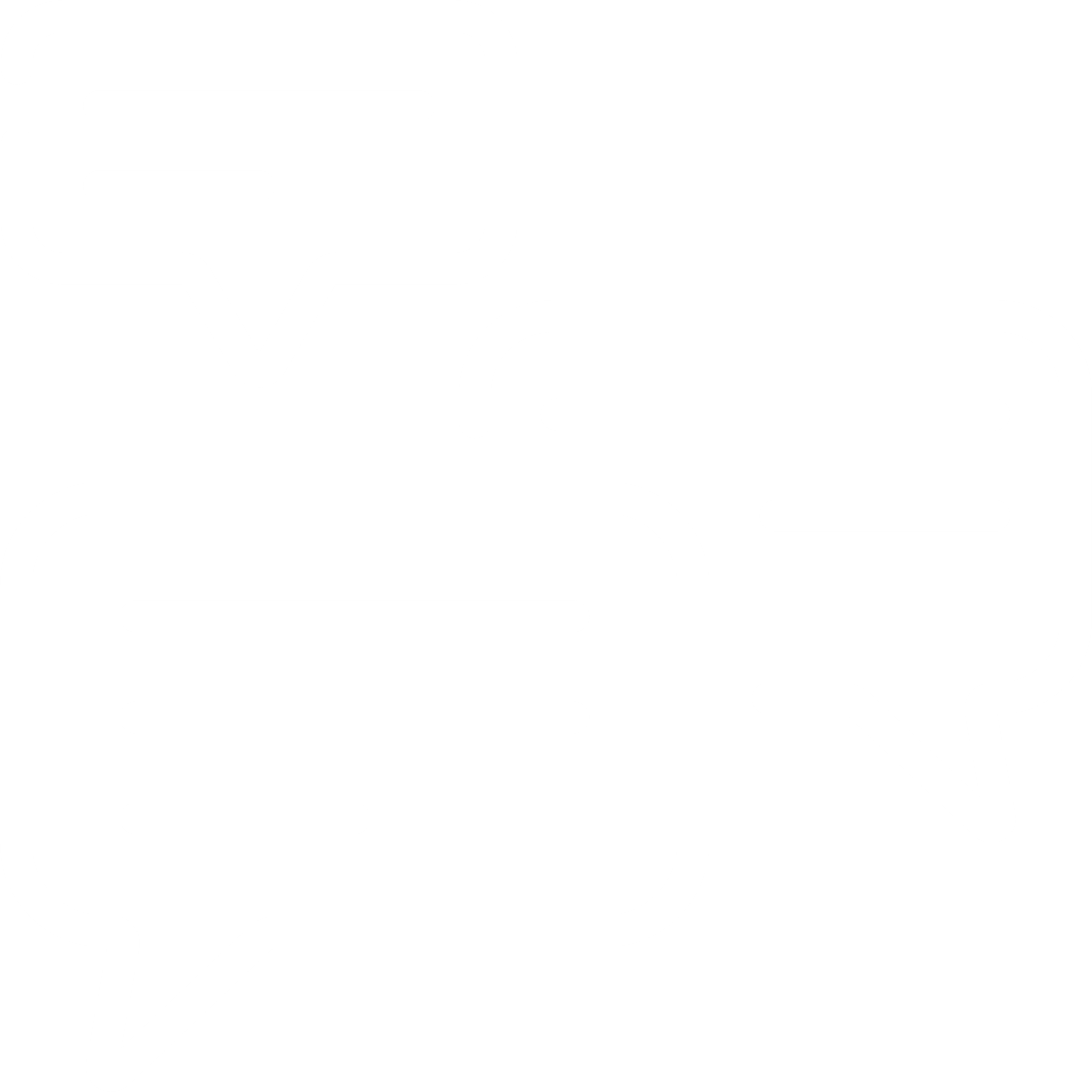 18
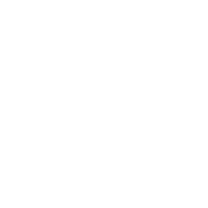 21
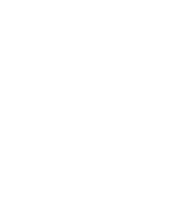 6
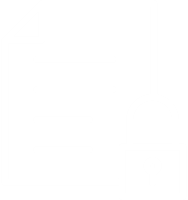 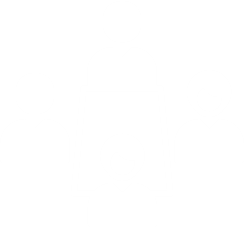 [Speaker Notes: Kích vào quả bóng để nhảy đến số tiếp theo-> Kích vào giữa màn hình để hiện ra số còn thiếu.]
Mỗi bàn đấu cờ vua có 3 người. Hỏi 6 bàn đấu cờ vua như vậy 
có bao nhiêu người?
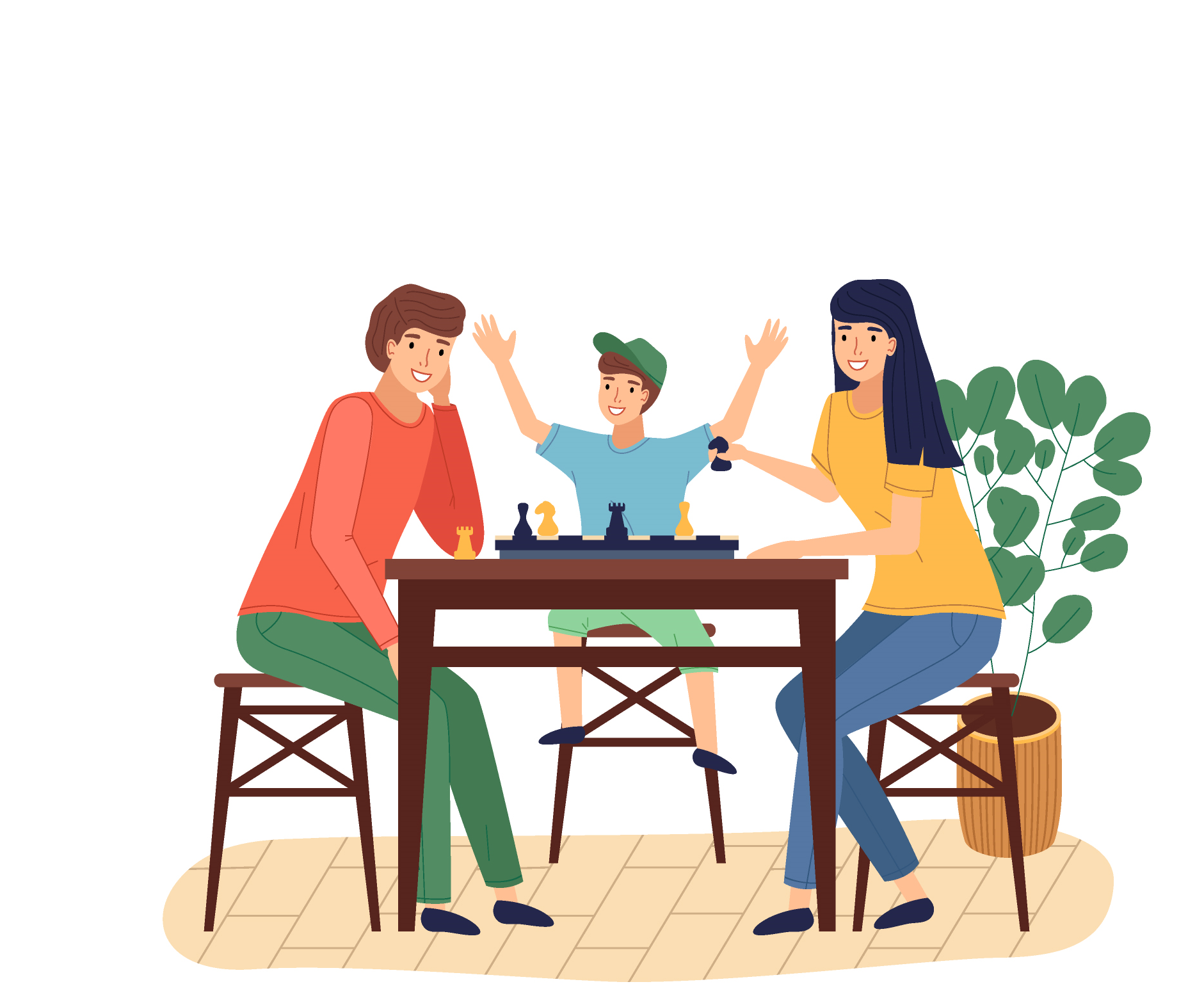 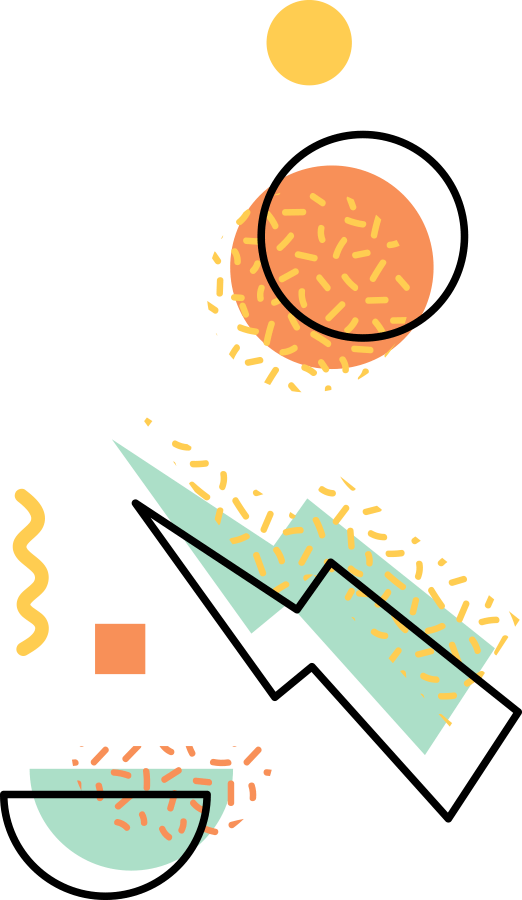 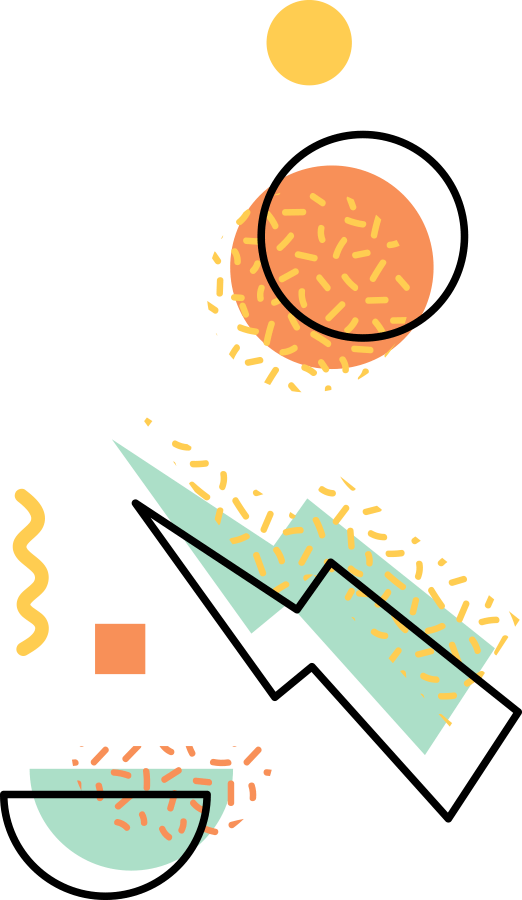 Bài giải:
6 bàn đấu cờ vua như vậy có số người là:
3 x 6 = 18 ( người)
Đáp số : 18 người
Thanks !
GIÁO ÁN ĐIỆN TỬ LỚP 4
GIÁO ÁN ĐIỆN TỬ LỚP 2 & LỚP 3
Bộ Kết nối tri thức
Soạn bài giảng yêu cầu các khối lớp
Thiết kế bài giảng E – Learning
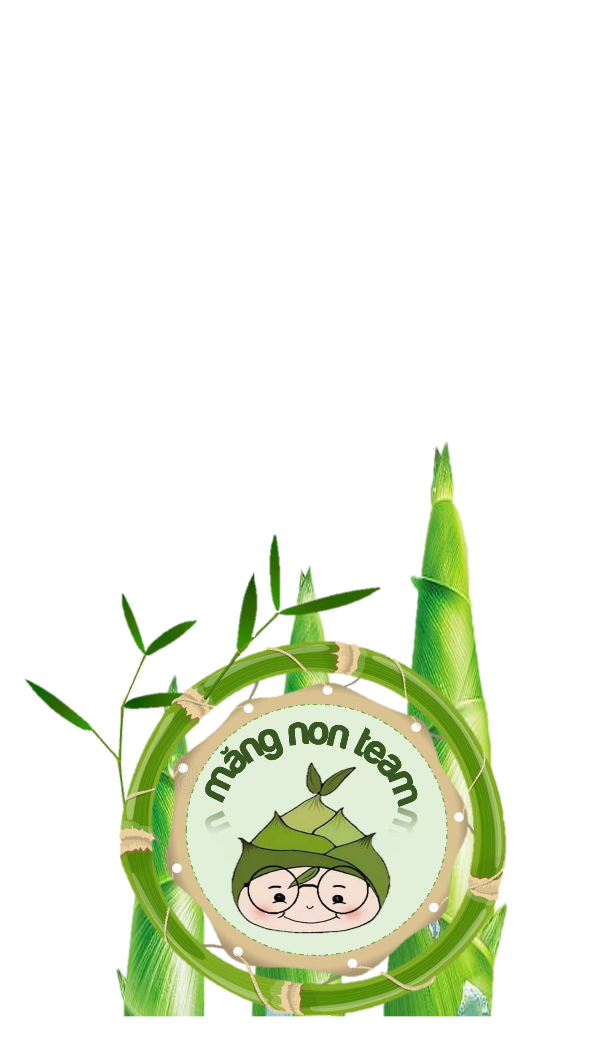 MĂNG NON – TÀI LIỆU TIỂU HỌC 
Mời truy cập: MĂNG NON- TÀI LIỆU TIỂU HỌC | Facebook
SĐT ZALO : 0382348780 - 0984848929